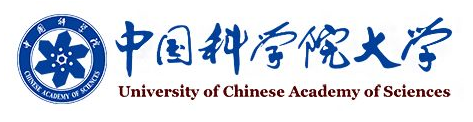 LHC上强子物理与味物理实验研究进展
钱文斌 
中国科学院大学
2024/12/13

29th mini-workshop on the frontier of LHC
1
国科大 钱文斌
2024/12/14
1
Outline of the talk
Introduction

Hadron physics

CKM physics

New physics hunting in flavor sector

Prospects and conclusion
国科大 钱文斌
2024/12/14
2
Tasks of flavor and hadron physics
SM model very successful; 
Still an effective theory, many unexplained phenomena; 
Most related to flavor and hadron physics
Understanding QCD at low energy
New Physics hunting
Properties of QCD confinement
Structures of hadrons
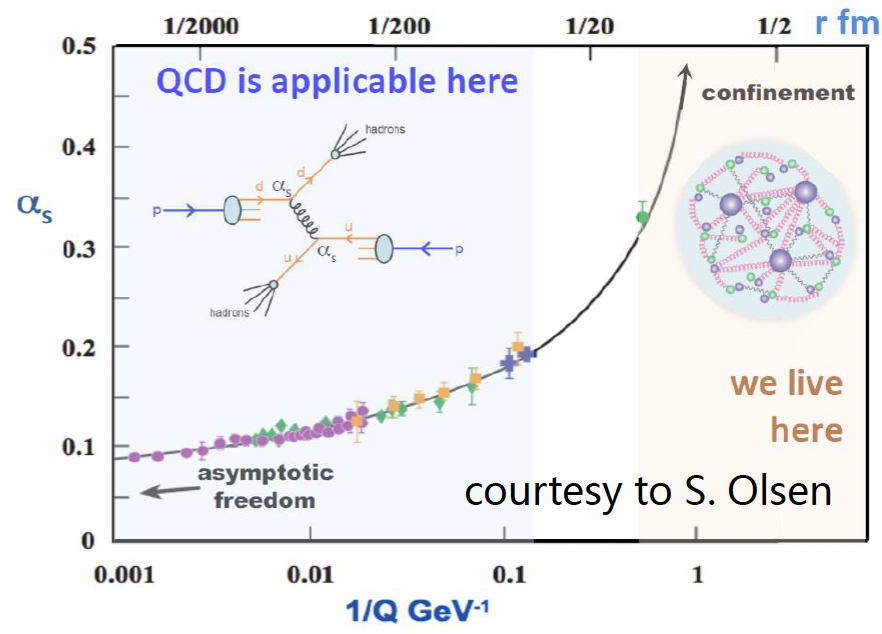 Matter and antimatter asymmetry observed in the Universe
Origin of dark matter? New particles or new forces? Flavor hierarchy
Non-perturbative!
国科大 钱文斌
2024/12/14
3
Experiments in the world
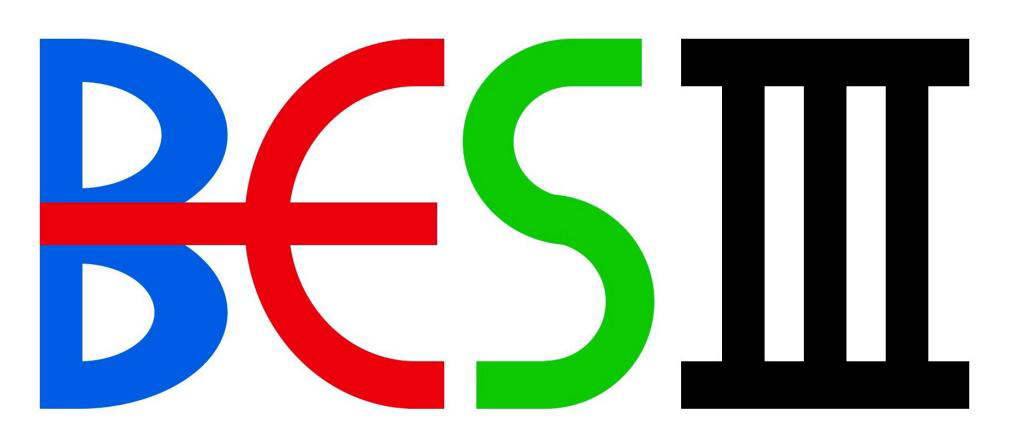 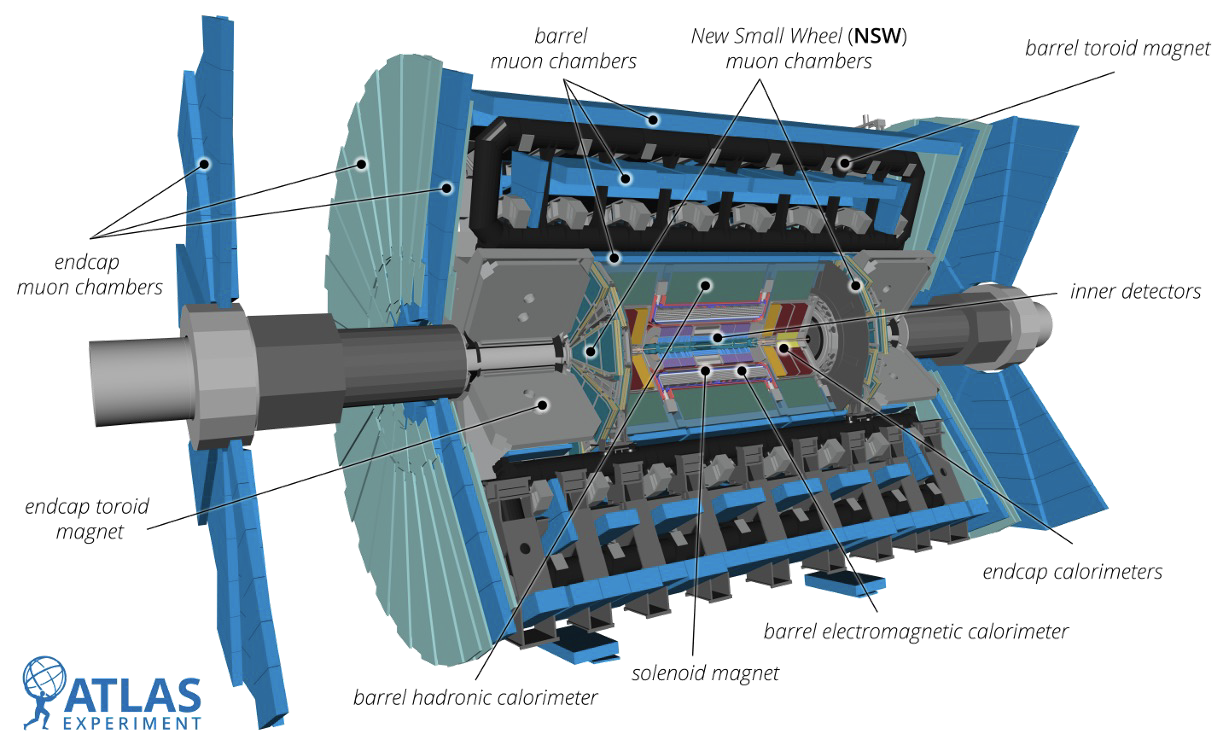 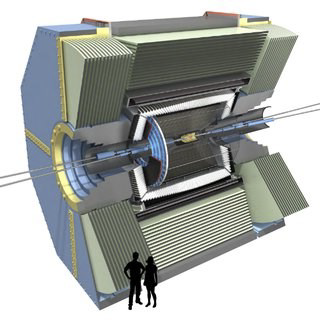 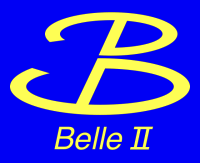 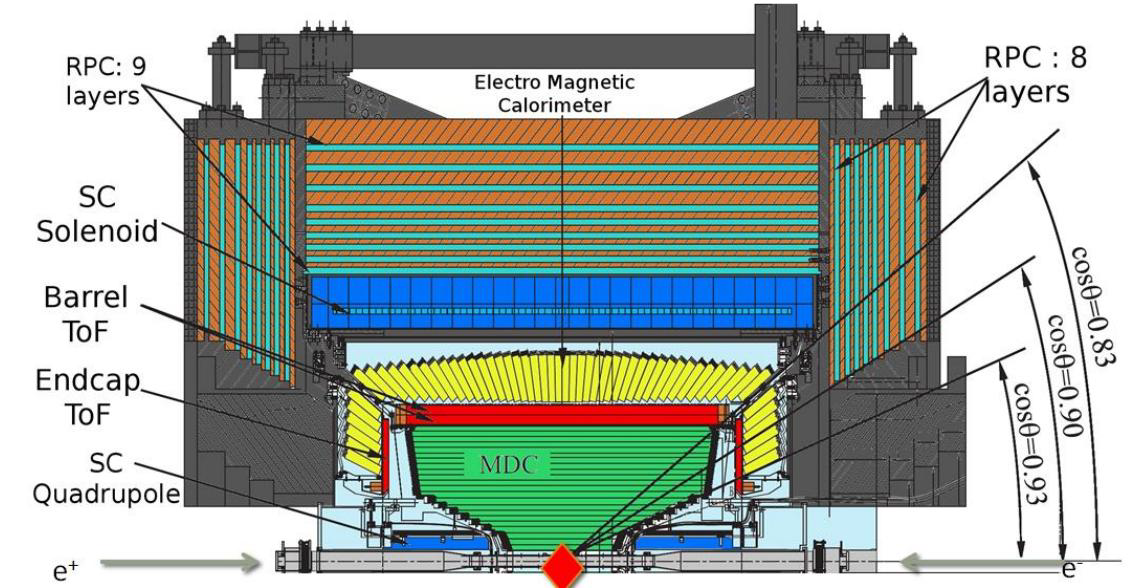 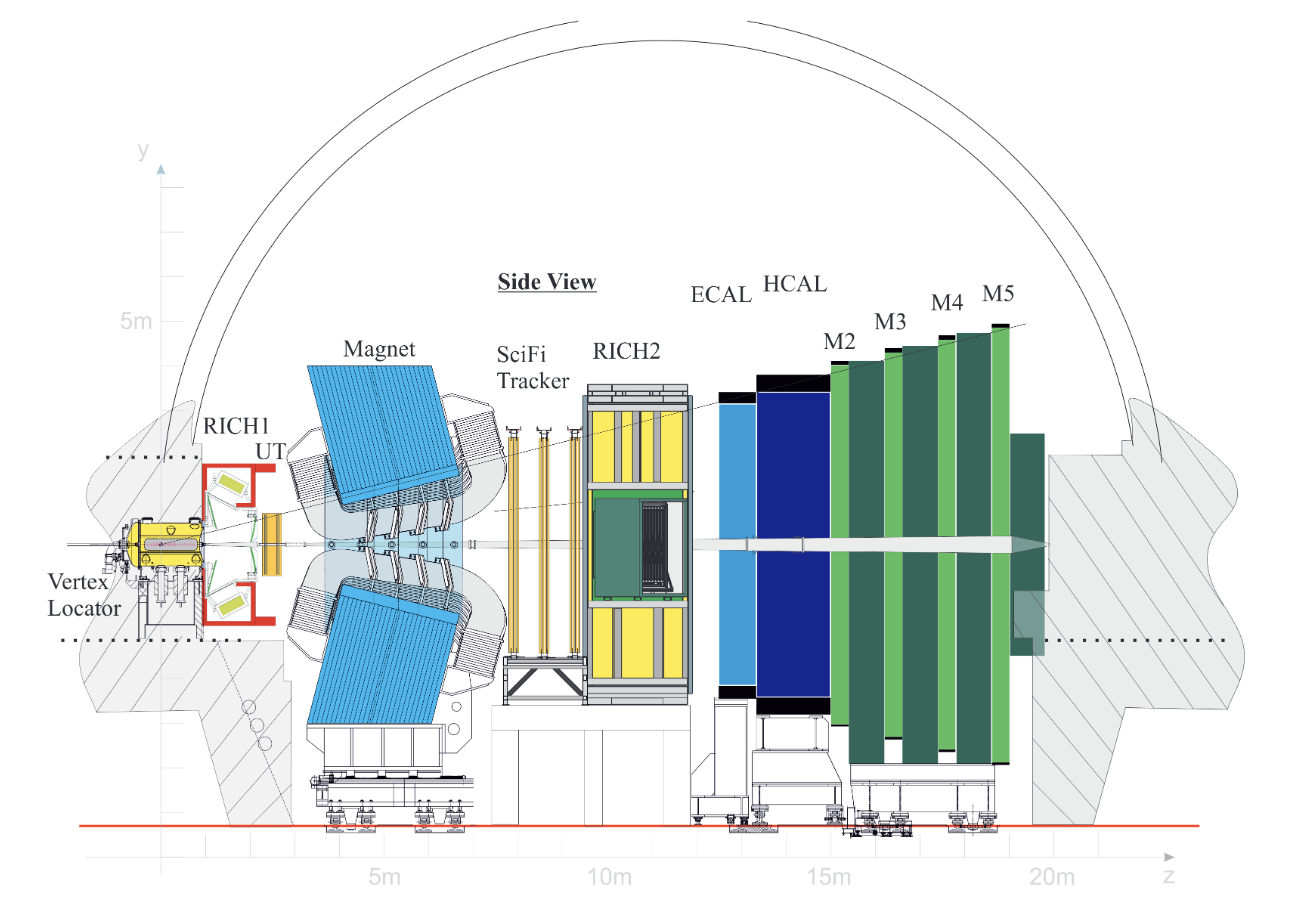 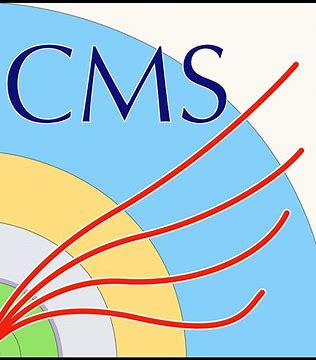 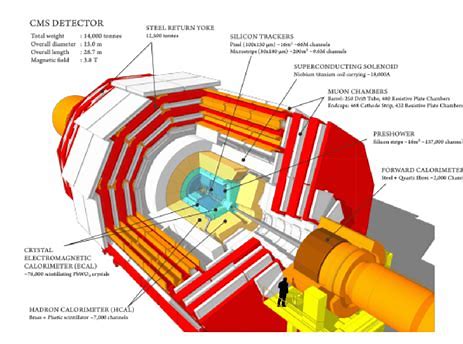 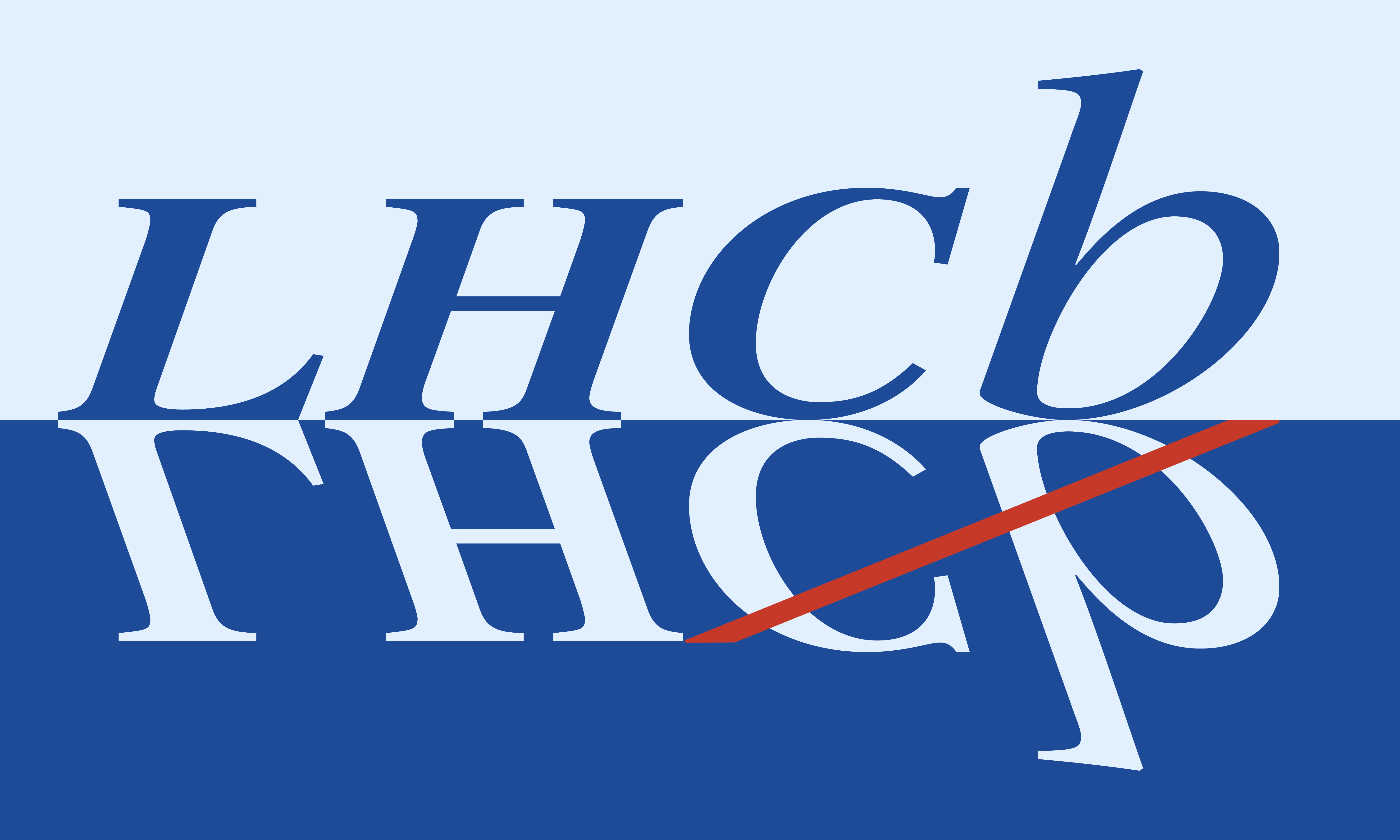 + many dedicated experiments
Focused on LHCb experiment
国科大 钱文斌
2024/12/14
4
Outline of the talk
Introduction

Hadron physics

CKM physics

New physics hunting in flavor sector

Prospects and conclusion
Disclaimer: many interesting results, only a tiny fraction selected
国科大 钱文斌
2024/12/14
5
Hadron physics: colorful and tasty
QCD at low energy
Spectroscopy studies 

Structure of hadrons

Hadron interaction with matter

Production and decay of hadrons

Fragmentation process into hadron

Everything related to matter
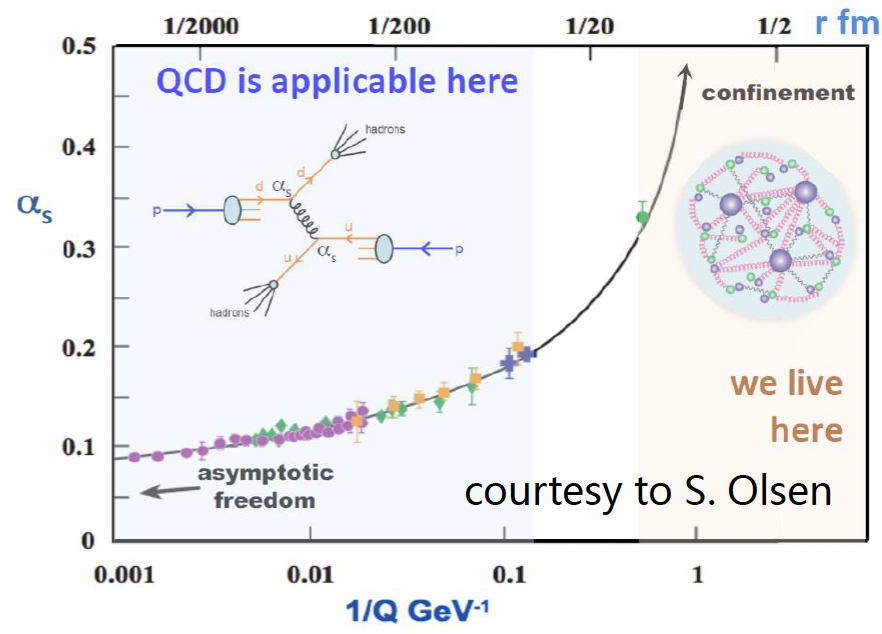 p
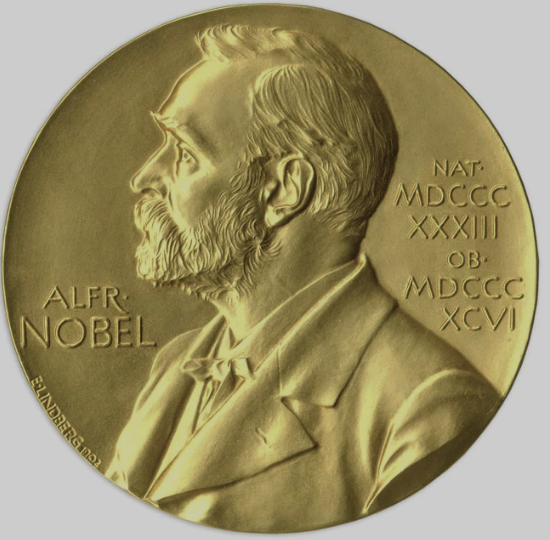 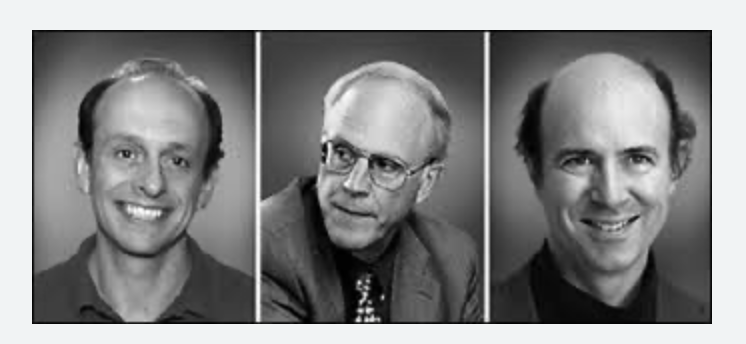 国科大 钱文斌
2024/12/14
6
Particle zoo 2.0
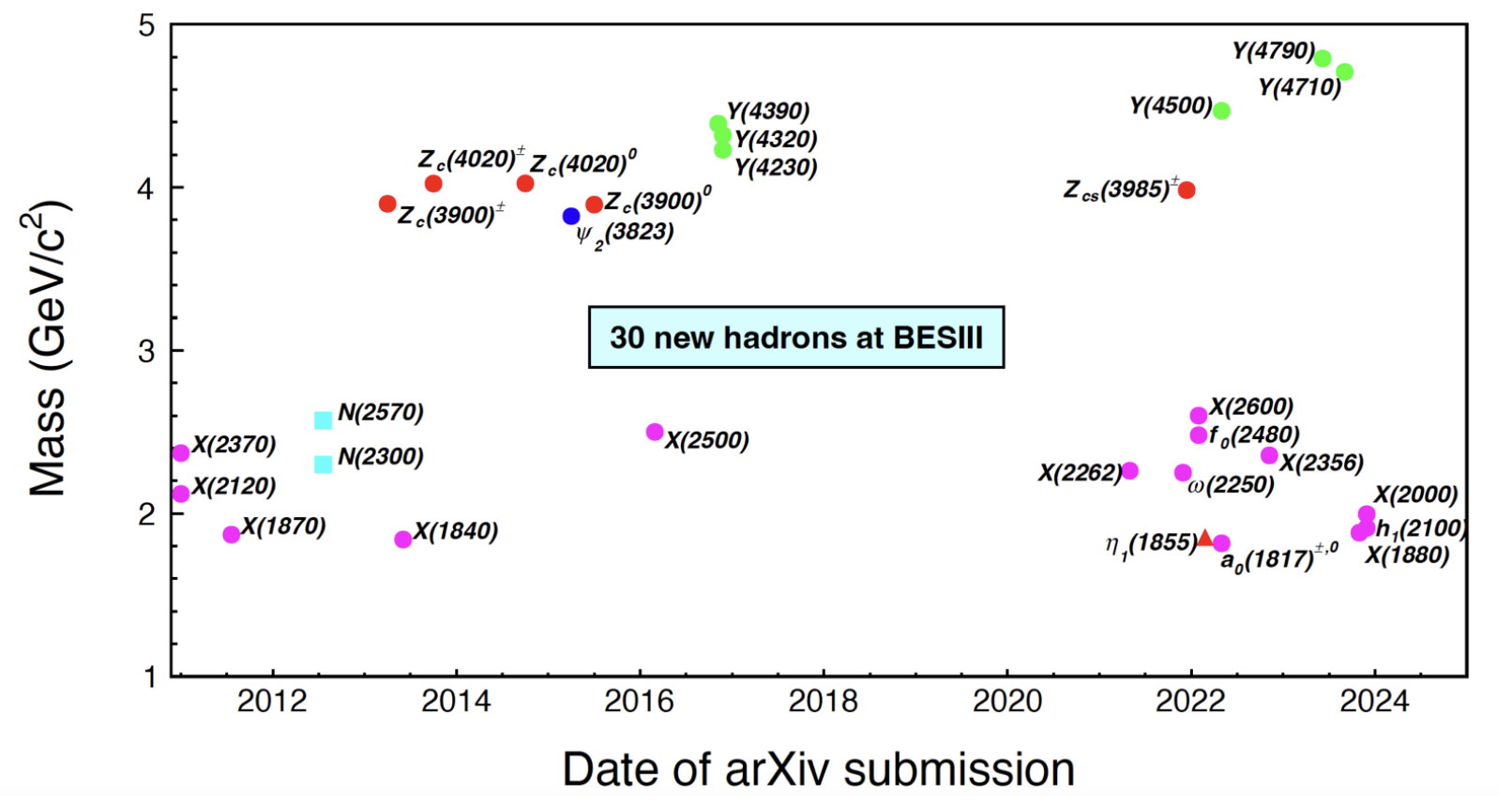 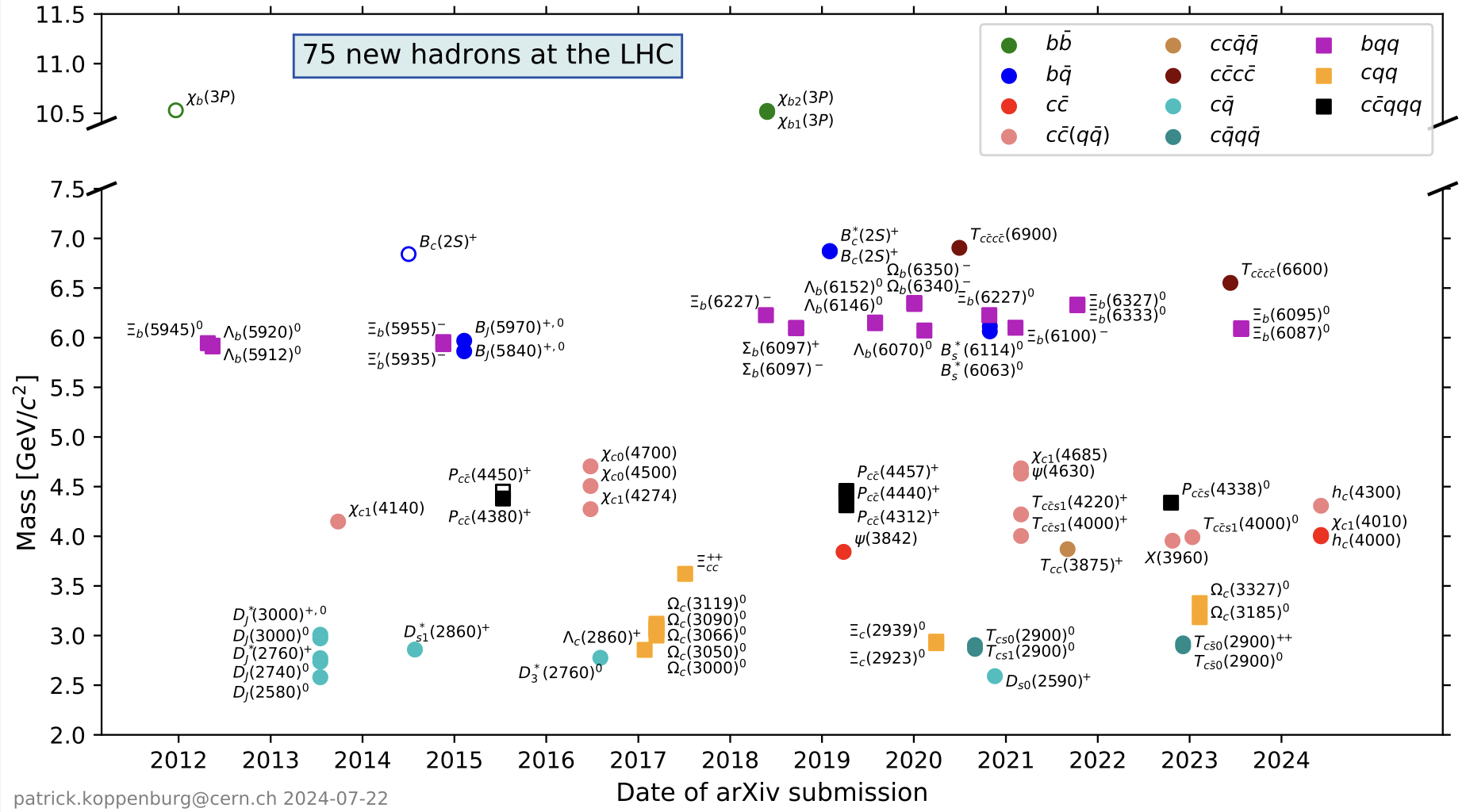 75 new hadrons
30 new hadrons
LHC (mainly LHCb)
BESIII
+ 17 new hadrons from Belle (>35 from its start)
 > 20 new hadrons since 2022 (only selected ones are shown)
Many can not be explained by conventional quark model
More than 140 new hadrons
国科大 钱文斌
2024/12/14
7
A history of understanding
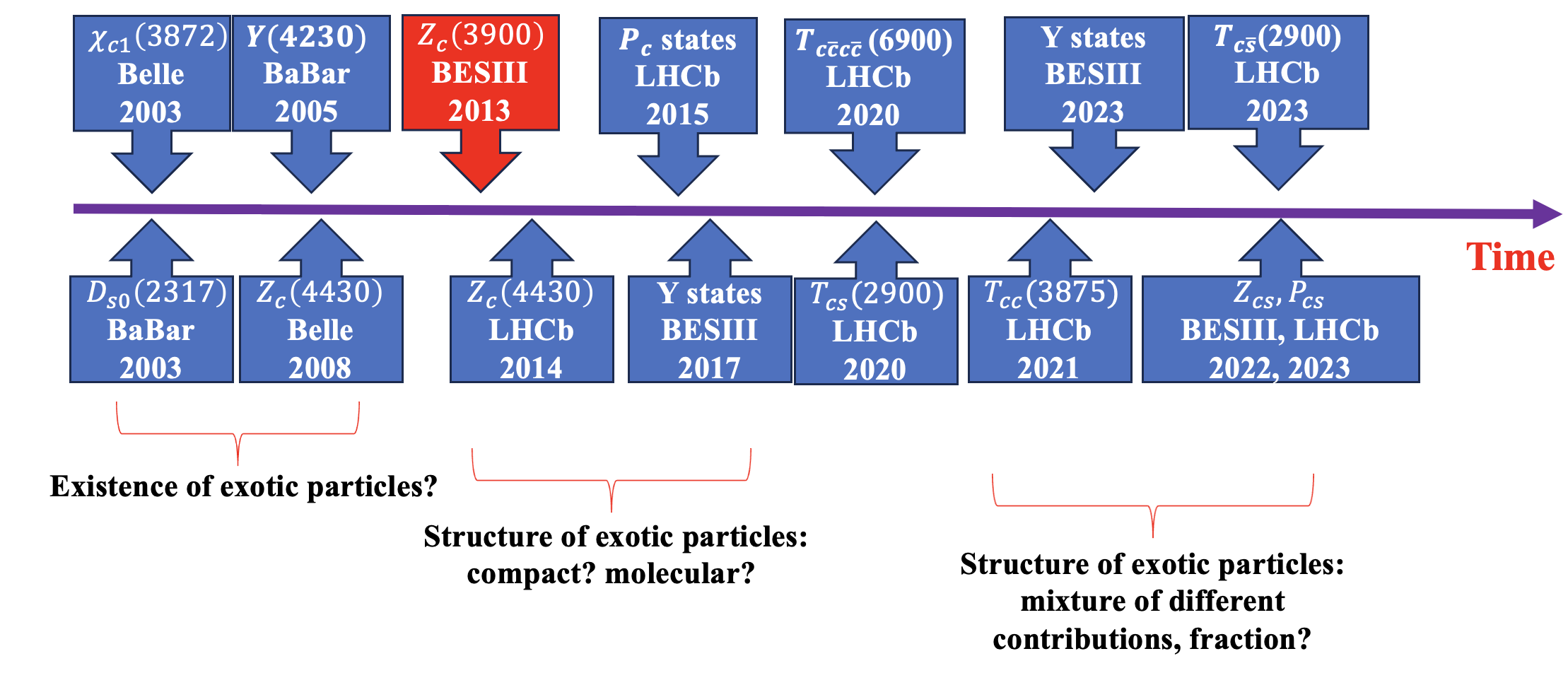 More states
Better understanding
Unified model for all hadrons?
+                …
+
+
+
Particle X =
国科大 钱文斌
2024/12/14
8
Experimental inputs
+                …
+
+
+
Particle X =
Charm + charm + X
charmonium + X
Experimental tasks:
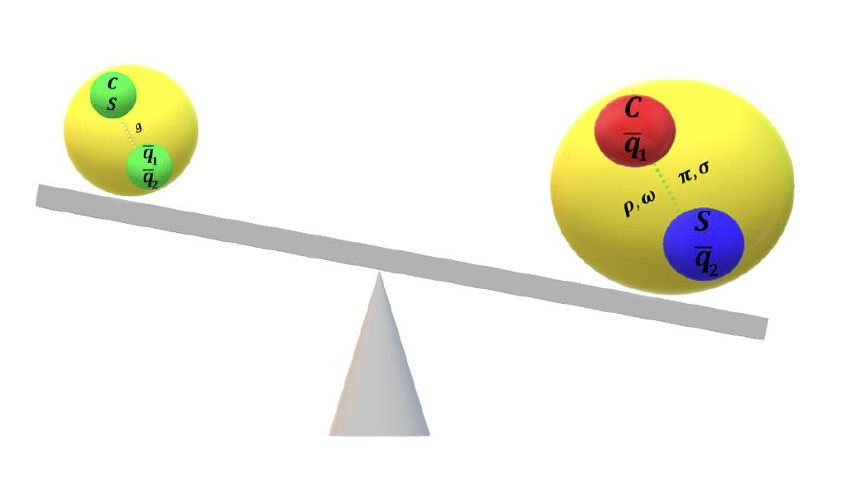 Discover more and understand them through production and decays
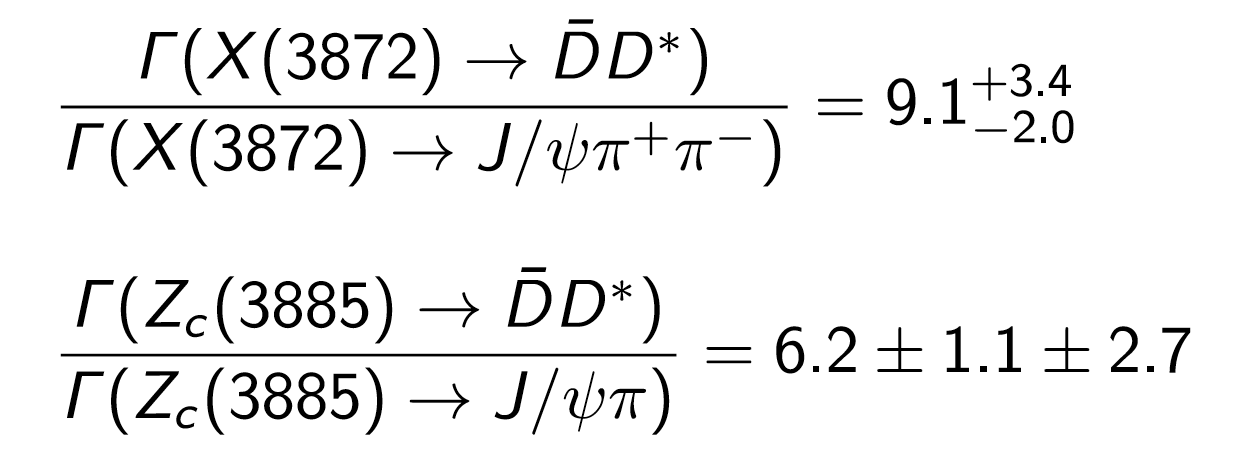 国科大 钱文斌
2024/10/22
9
Understanding charmonium(-like) states
PRL 133 (2024) 131902
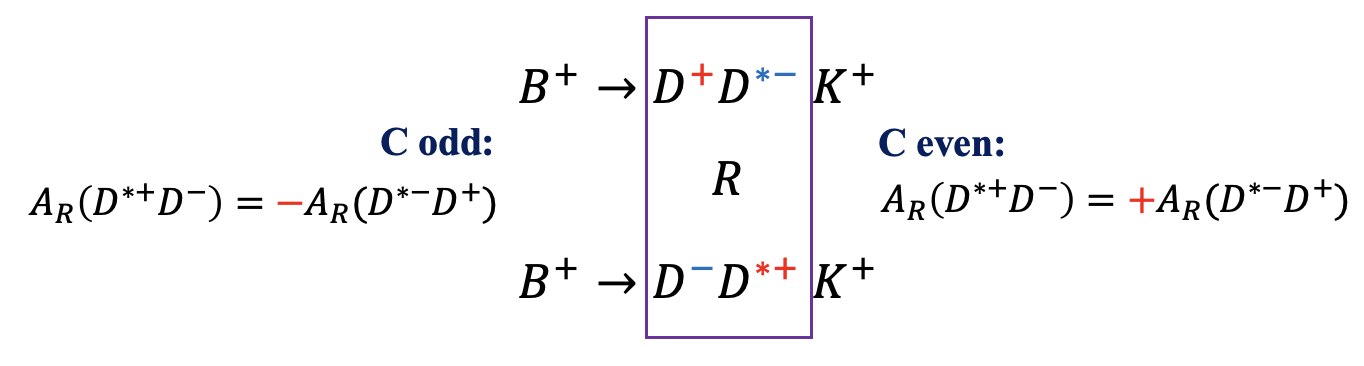 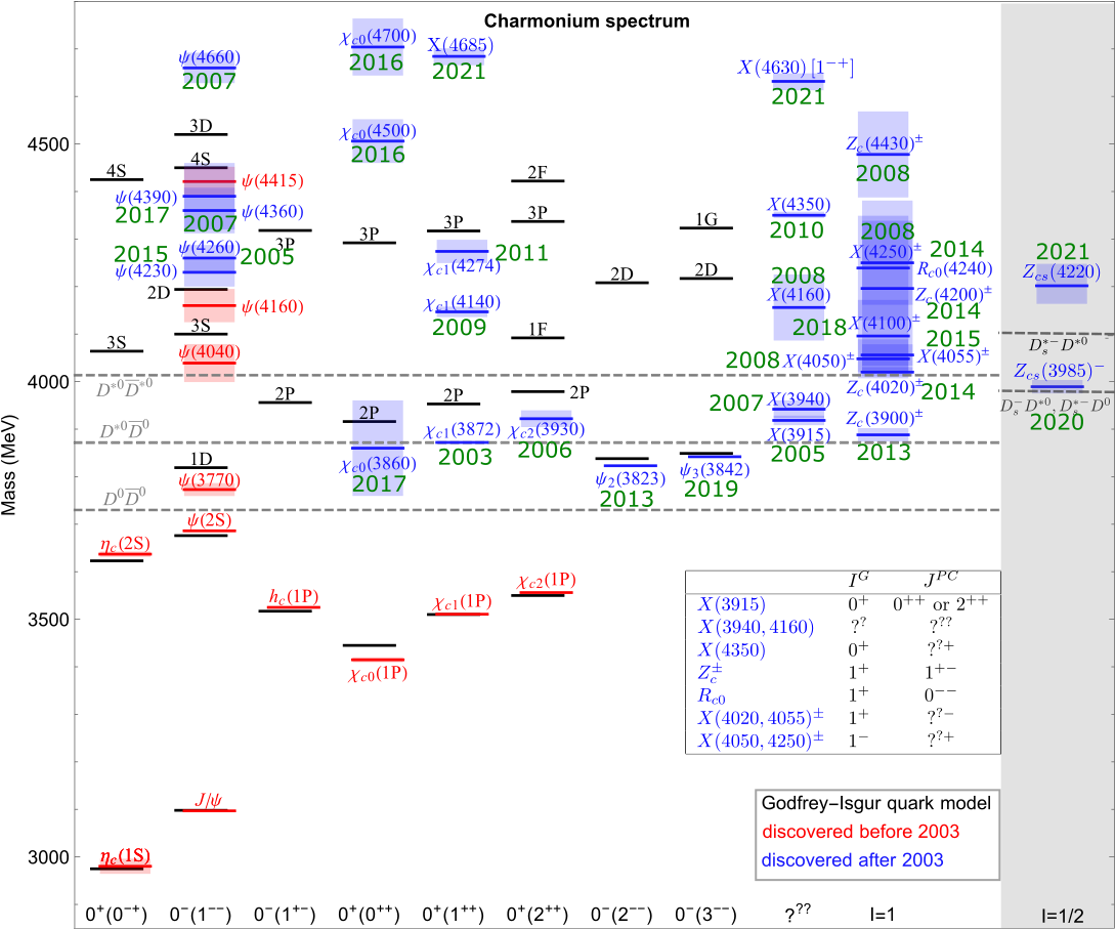 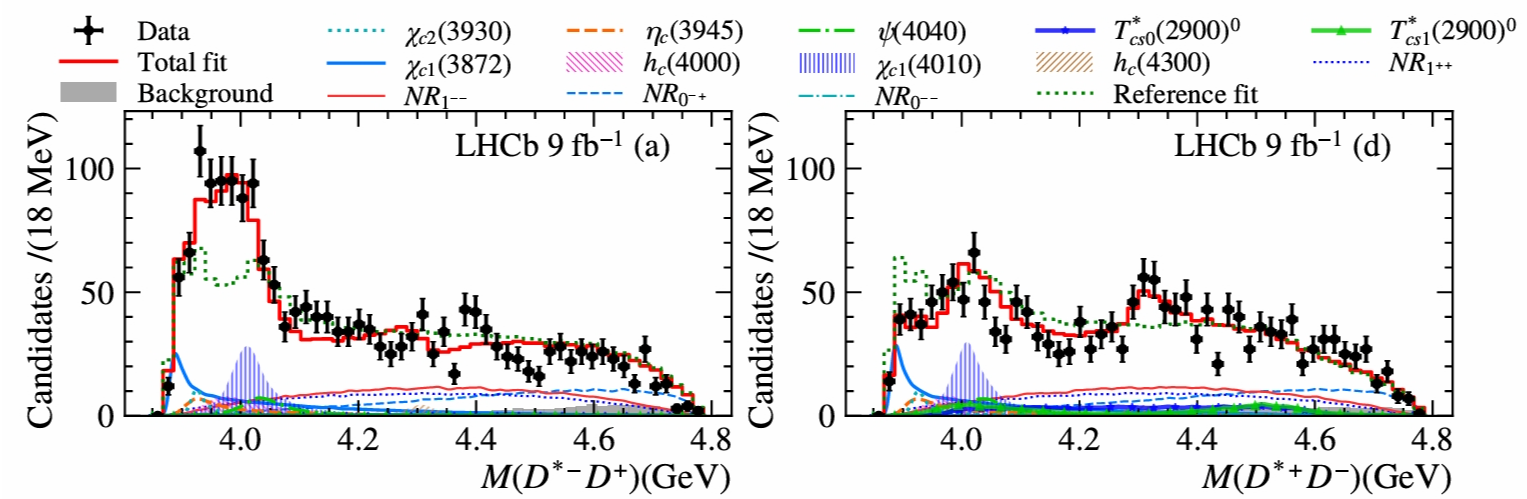 courtesy to F.K. Guo
Filling the missing ones or adding more complexity?
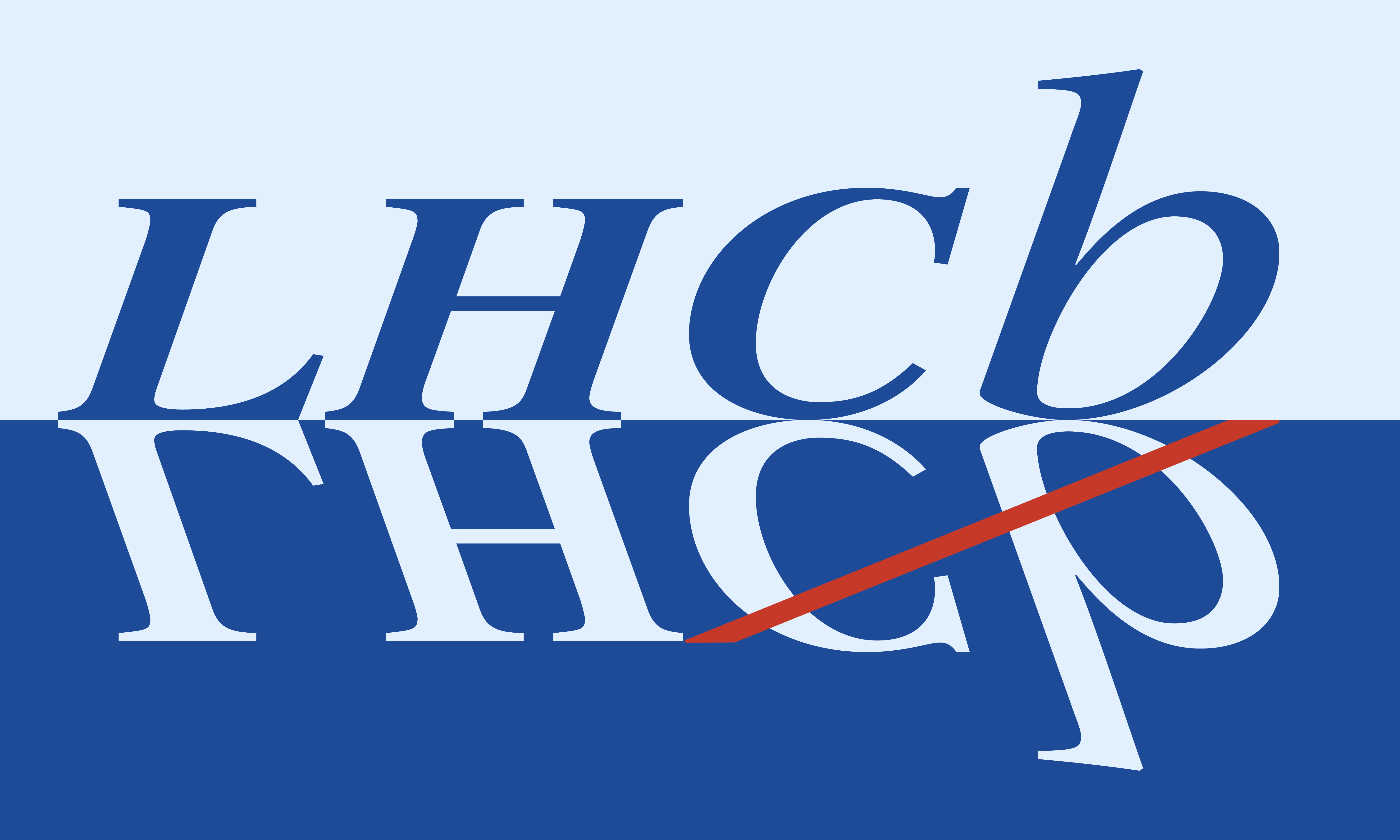 国科大 钱文斌
2024/12/14
10
Doubly charged tetraquark and its Isospin partner
Around 4K signal events
PRL 131 (2023) 041902
PRD 108 (2023) 012017
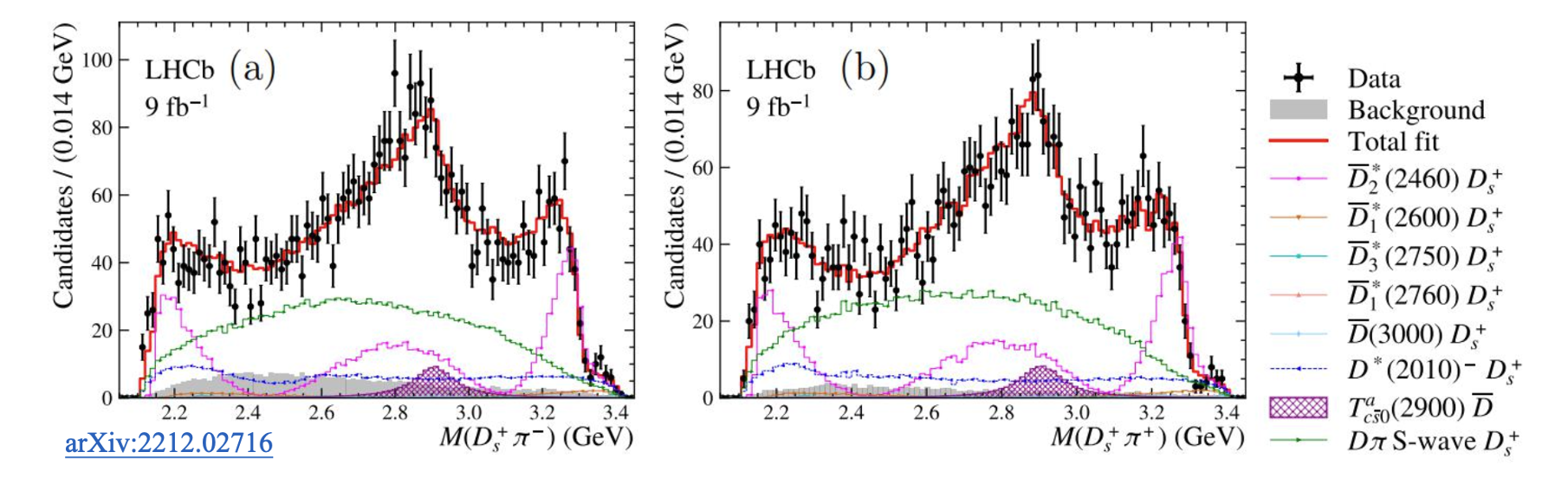 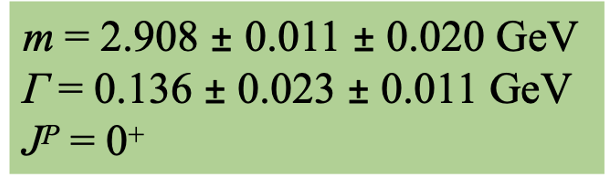 国科大 钱文斌
2024/12/14
11
Discovered more than 20 years ago, however, its structure remains puzzling
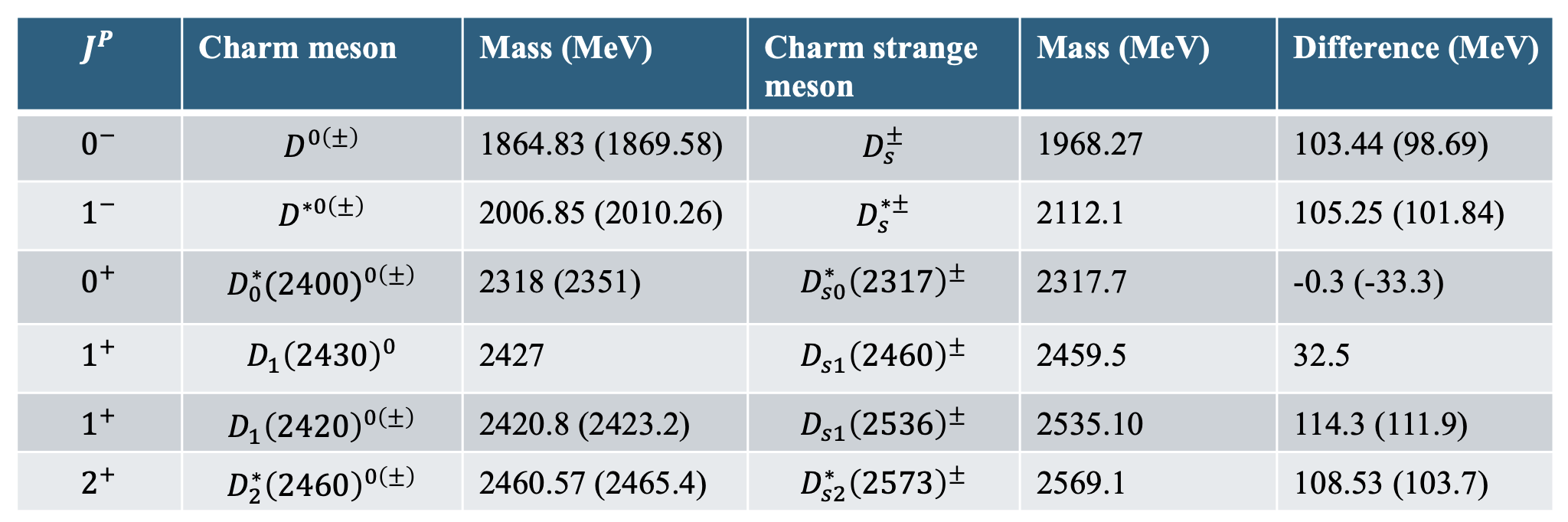 国科大 钱文斌
2024/12/14
12
Interesting structures seen on Dalitz plot and projections
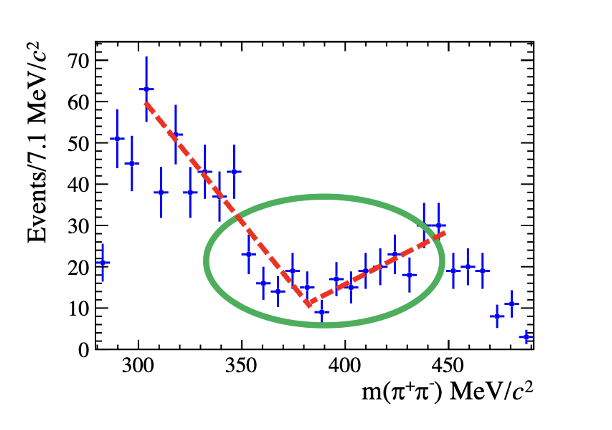 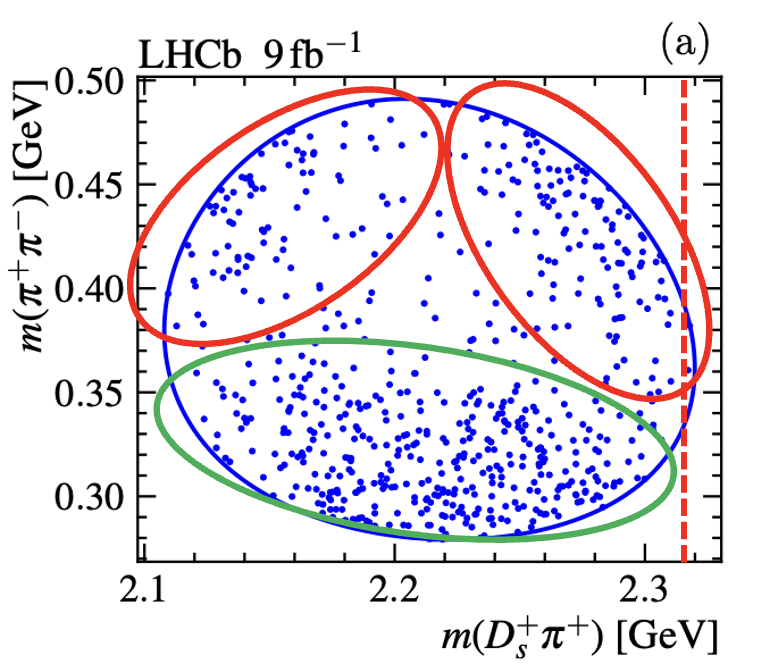 Very puzzling structures, rarely seen before
国科大 钱文斌
2024/12/14
13
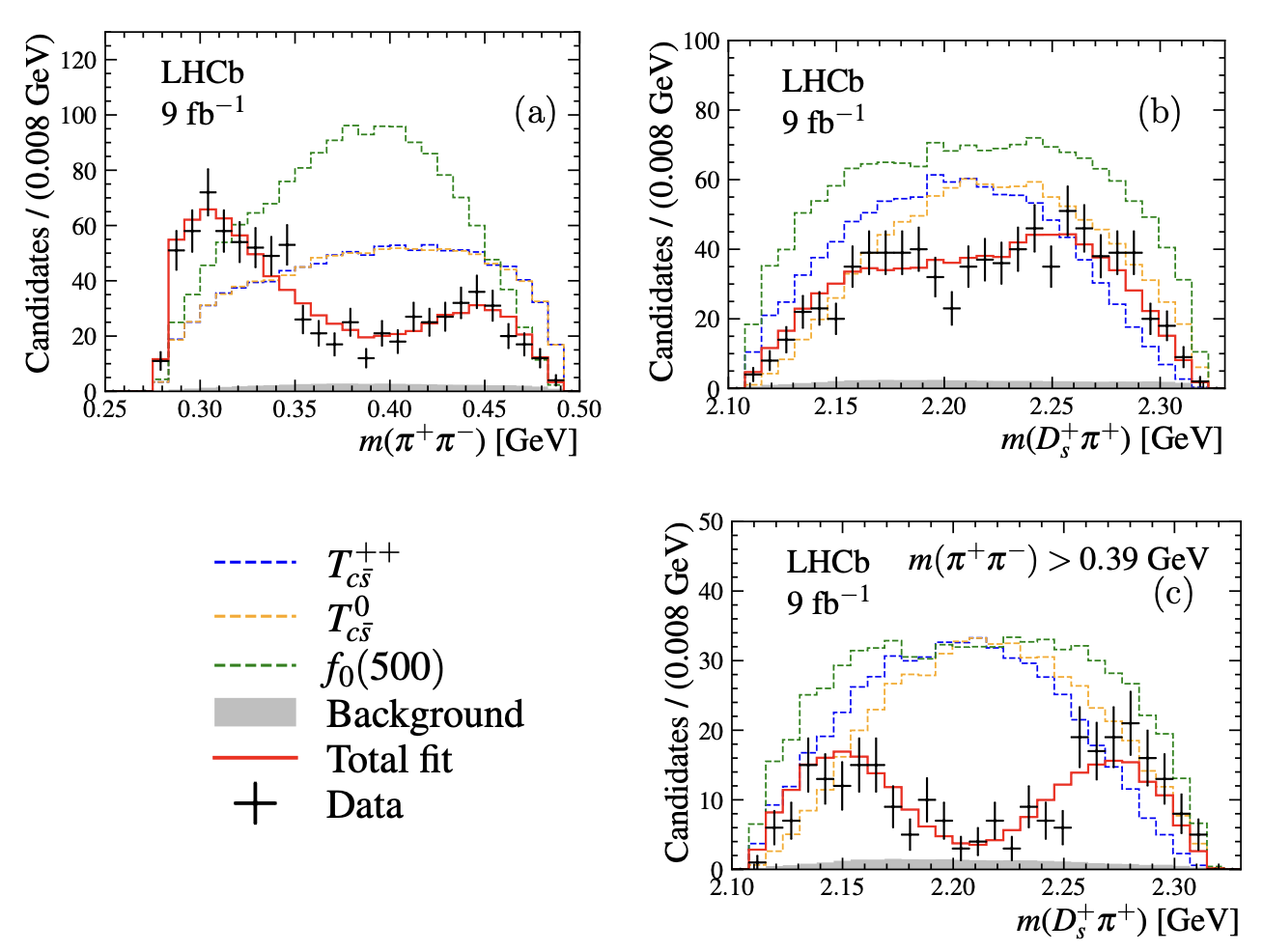 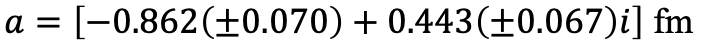 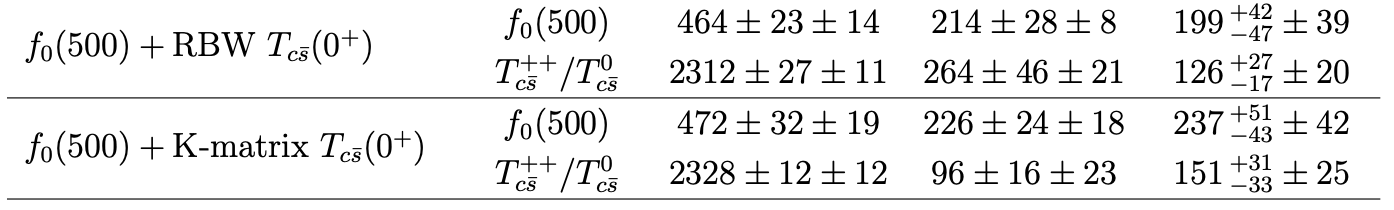 国科大 钱文斌
2024/12/14
14
Challenges in front
Amplitude analyses: key to flavor physics
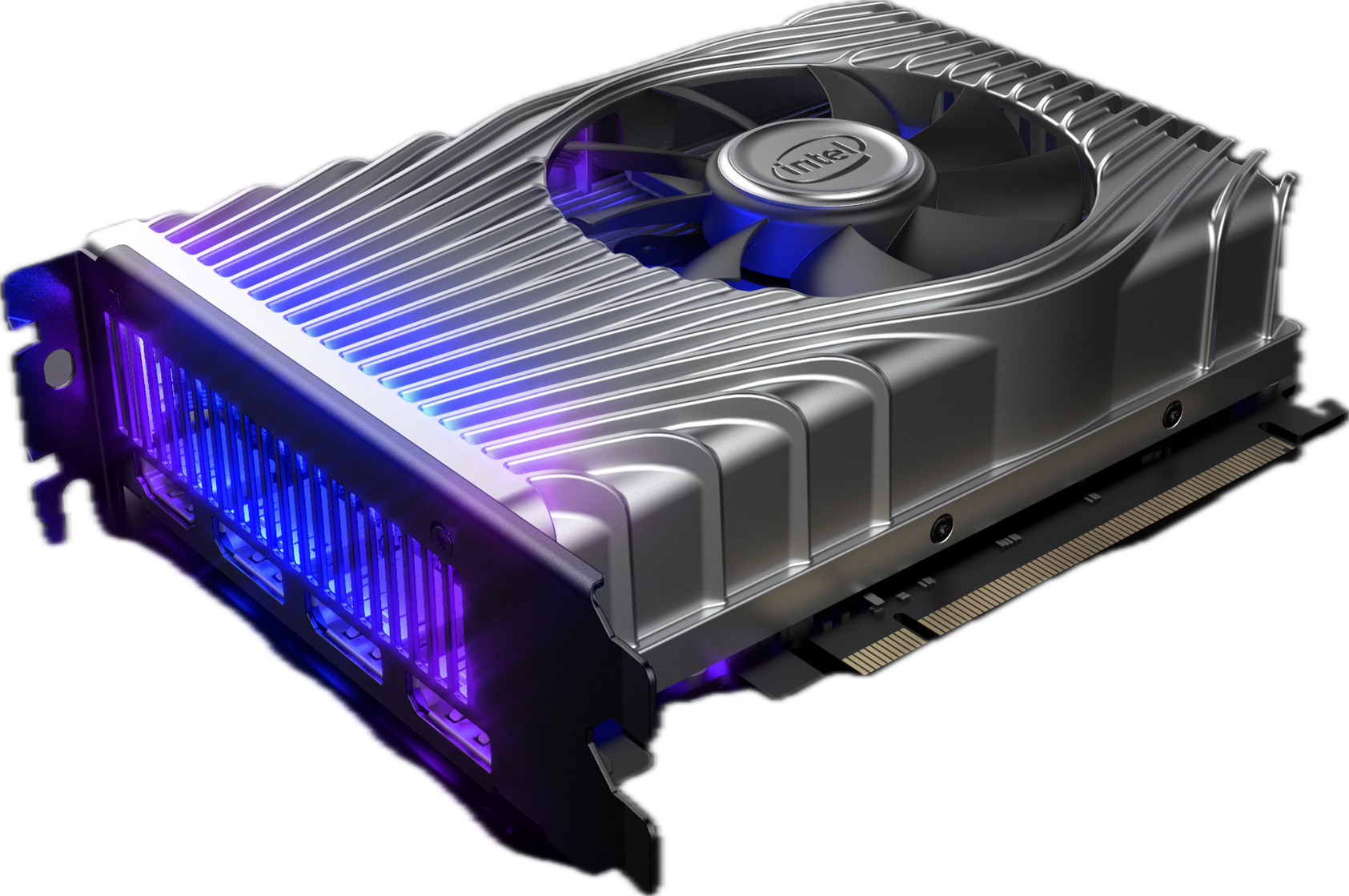 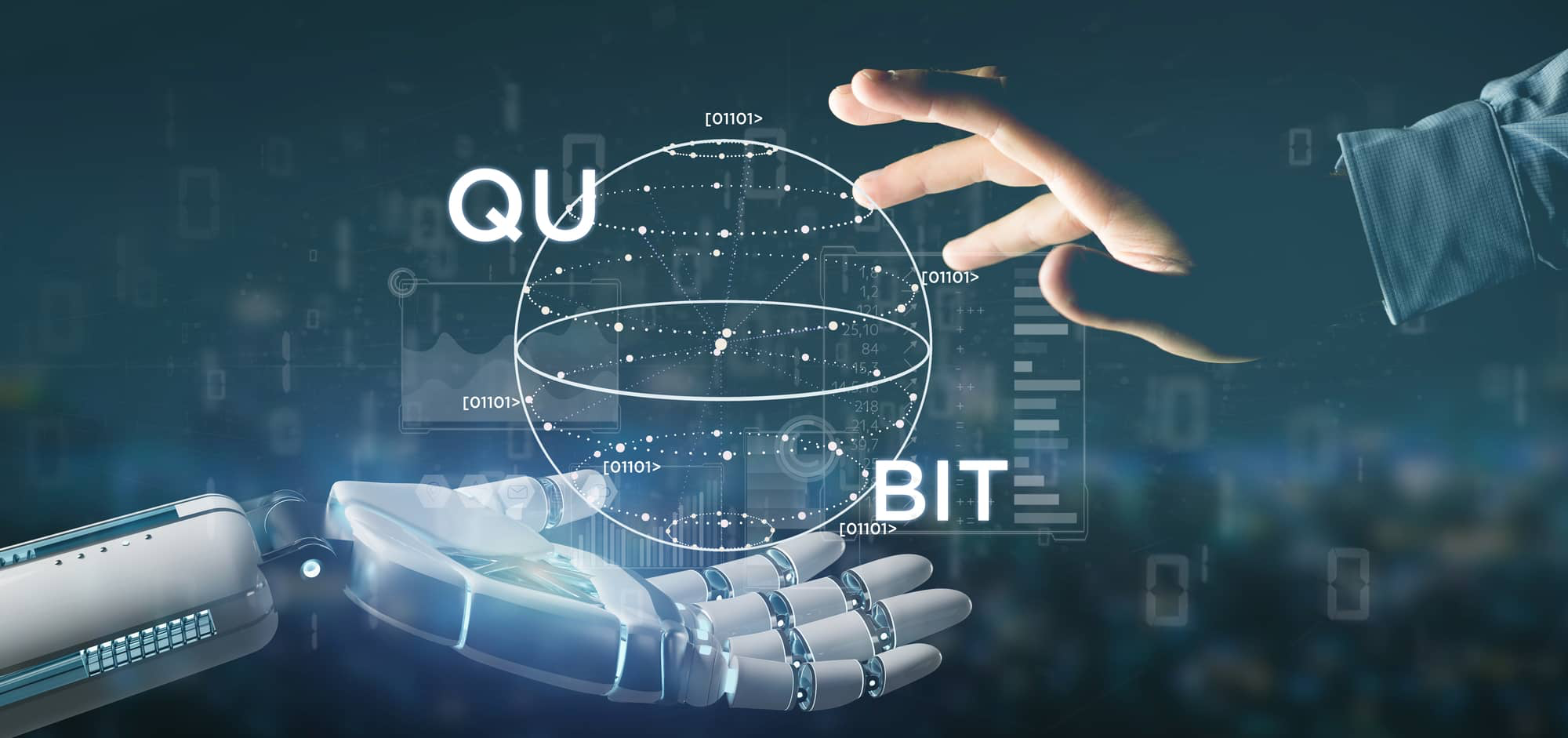 ？
TF-PWA
https://github.com/jiangyi15/tf-pwa
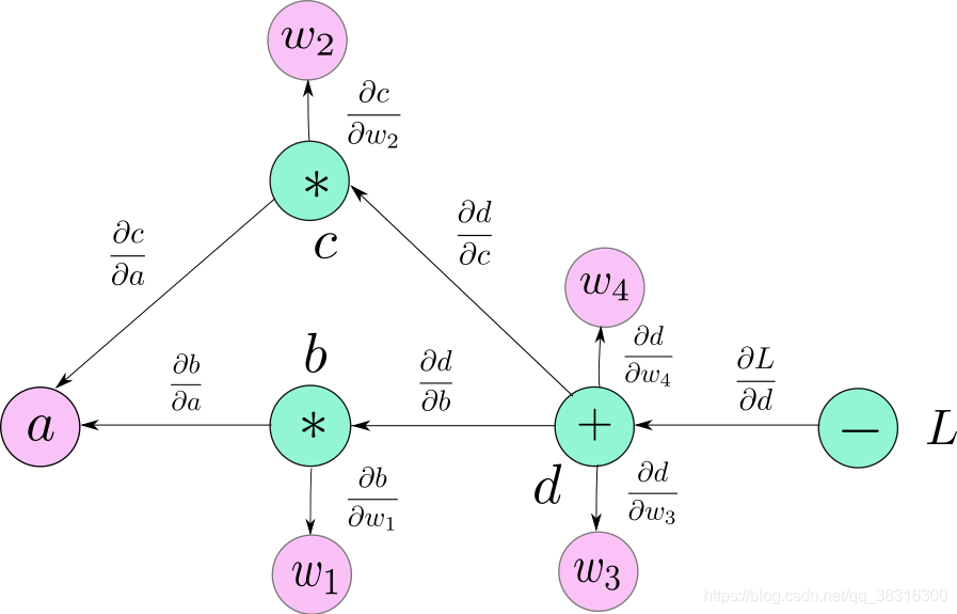 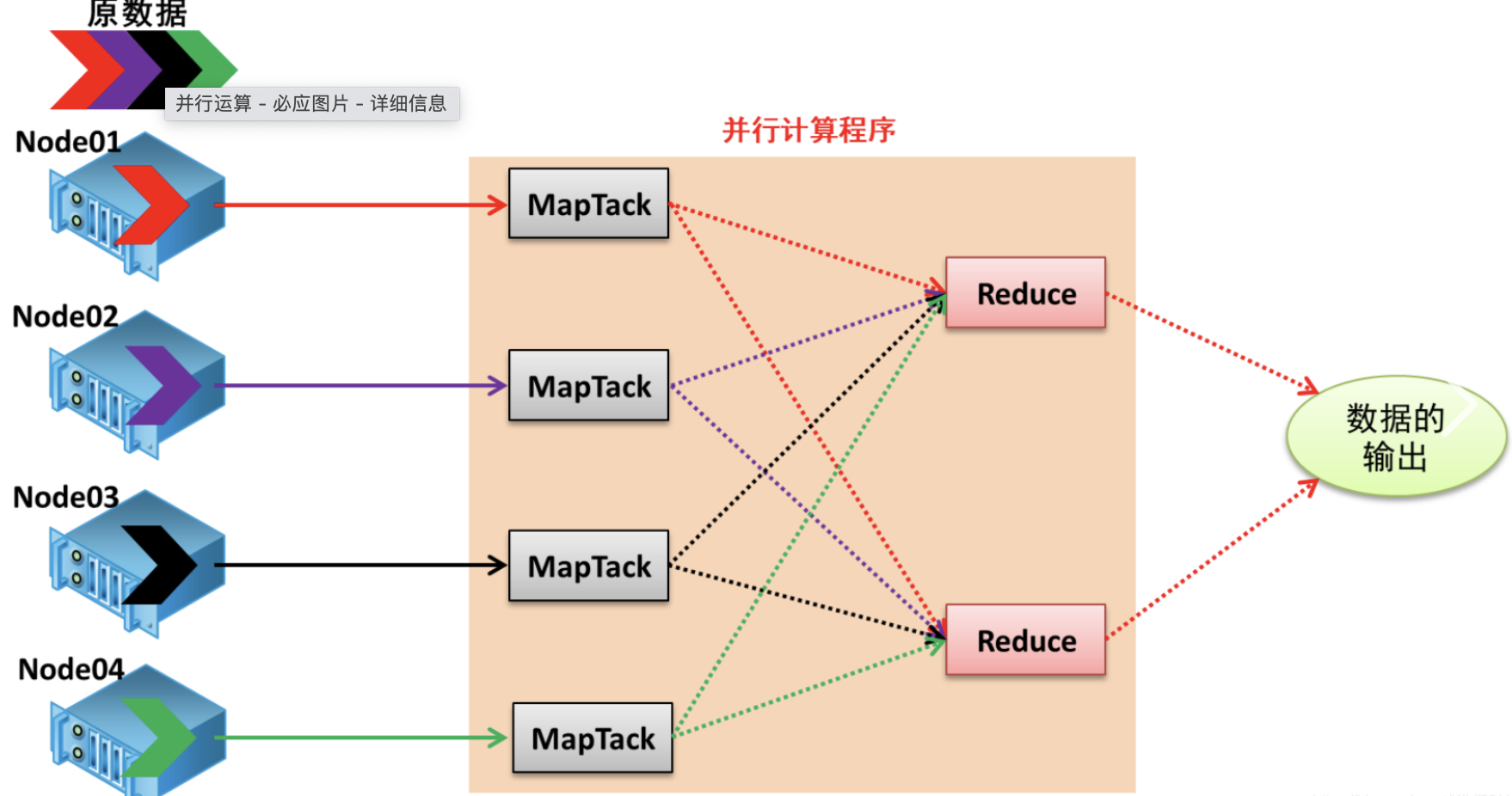 国科大 钱文斌
2024/12/14
15
Outline of the talk
Introduction

Hadron physics

CKM physics

New physics hunting in flavor sector

Prospects and conclusion
Disclaimer: many interesting results, only a tiny fraction selected
国科大 钱文斌
2024/12/14
16
Why CKM precision test important
CKMfitter
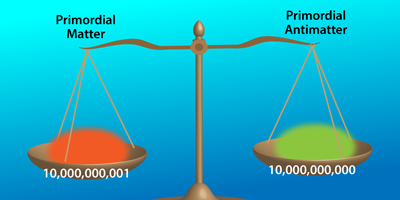 Why three generation? Origin of mass hierarchy? Relationship between CKM elements and quark masses?
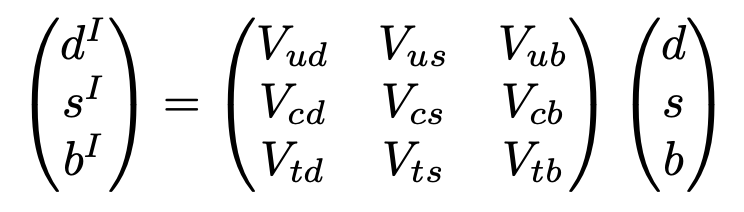 Unitarity: only requirement in SM
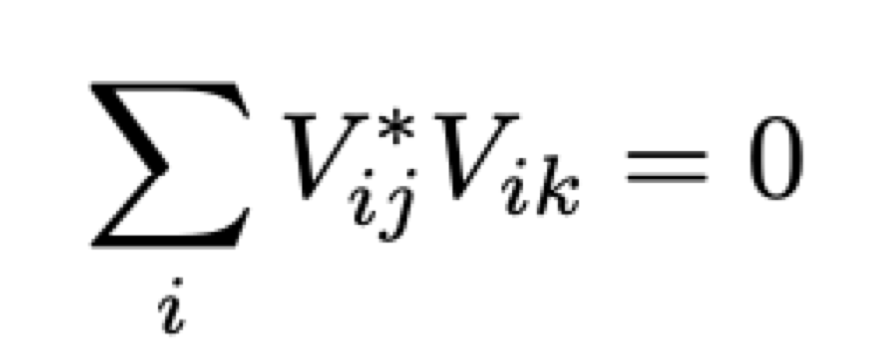 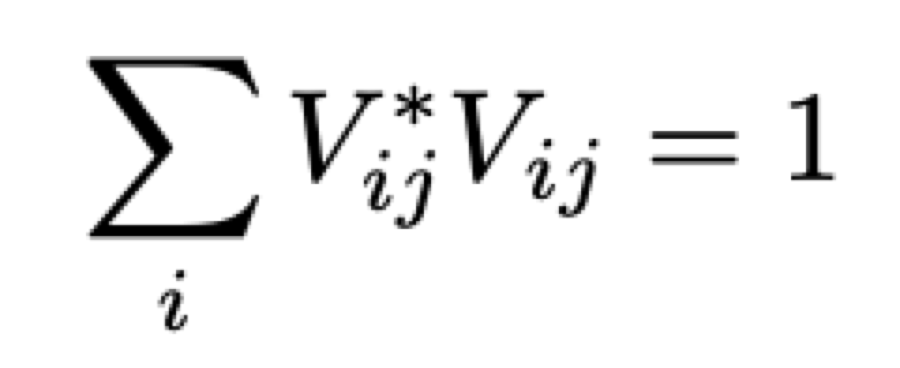 Mass eigenstate vs interaction eigenstate
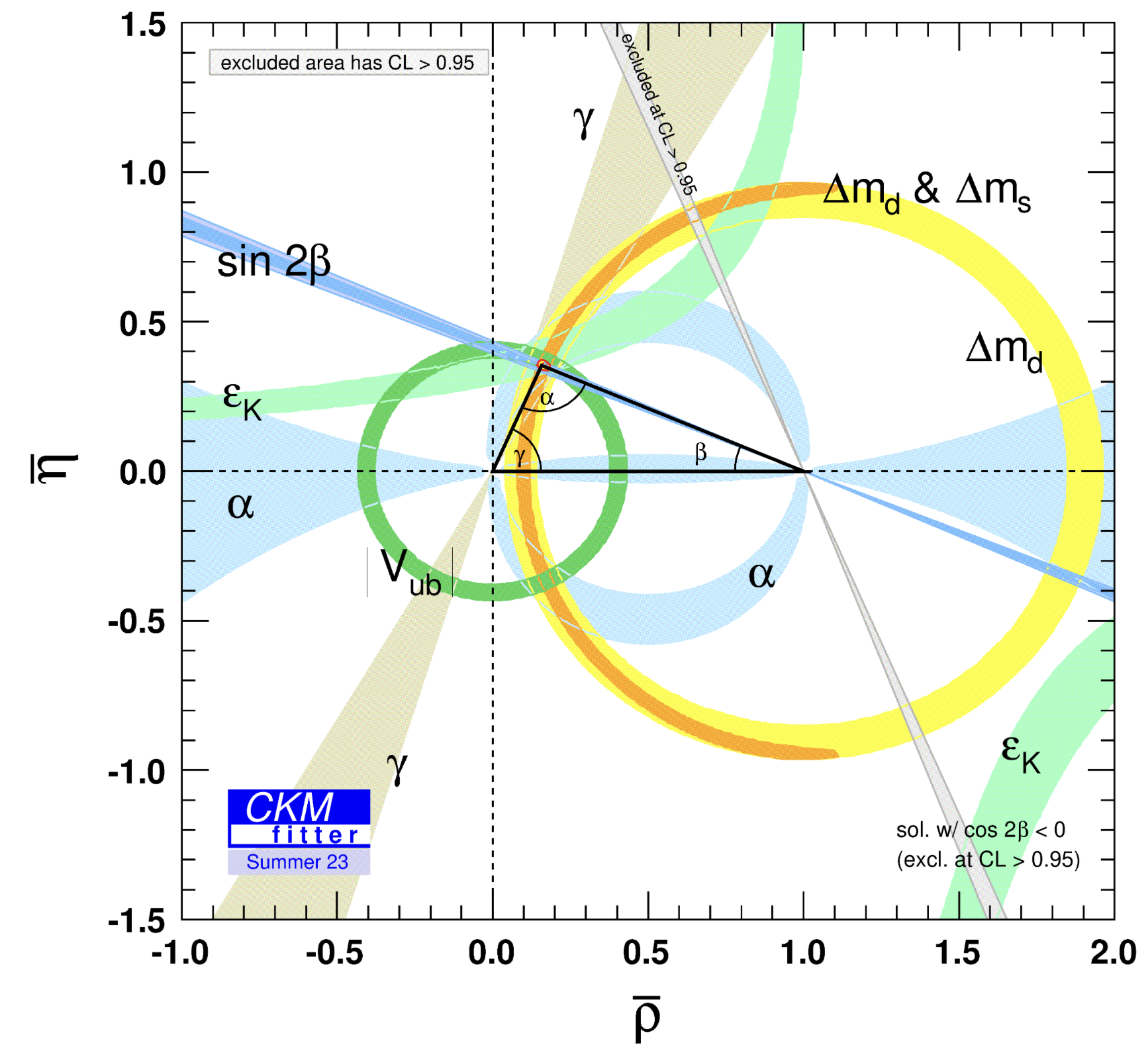 Is current precision enough? No
Disaster for new physics searches if CKM elements not precise
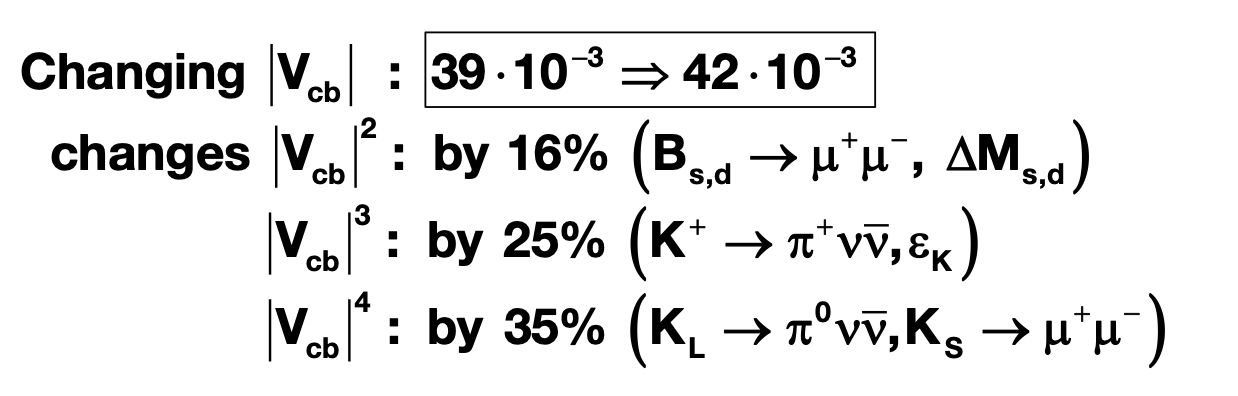 Cabbibo anomaly?
From A. Buras
国科大 钱文斌
2024/12/14
17
Flavor measurements
Non-perturbative
Physics of interest
Short distance + long distance
A measurement
Precisely calculated by QED
国科大 钱文斌
2024/12/14
18
Time dependent measurements
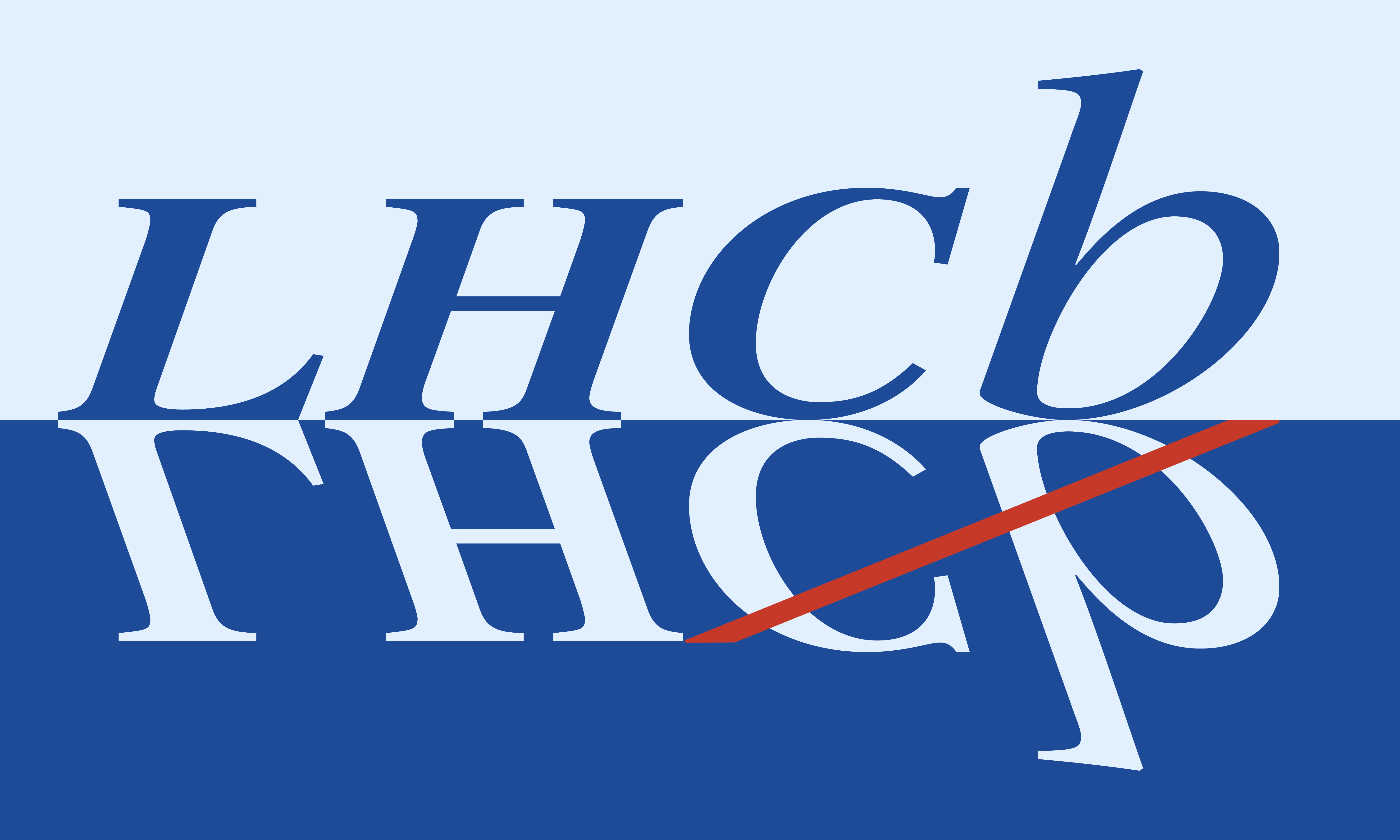 TD measurement: Core program of B physics
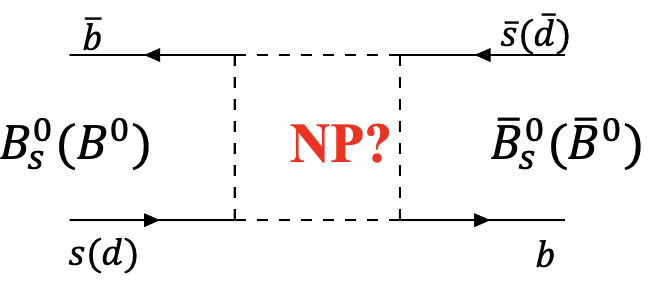 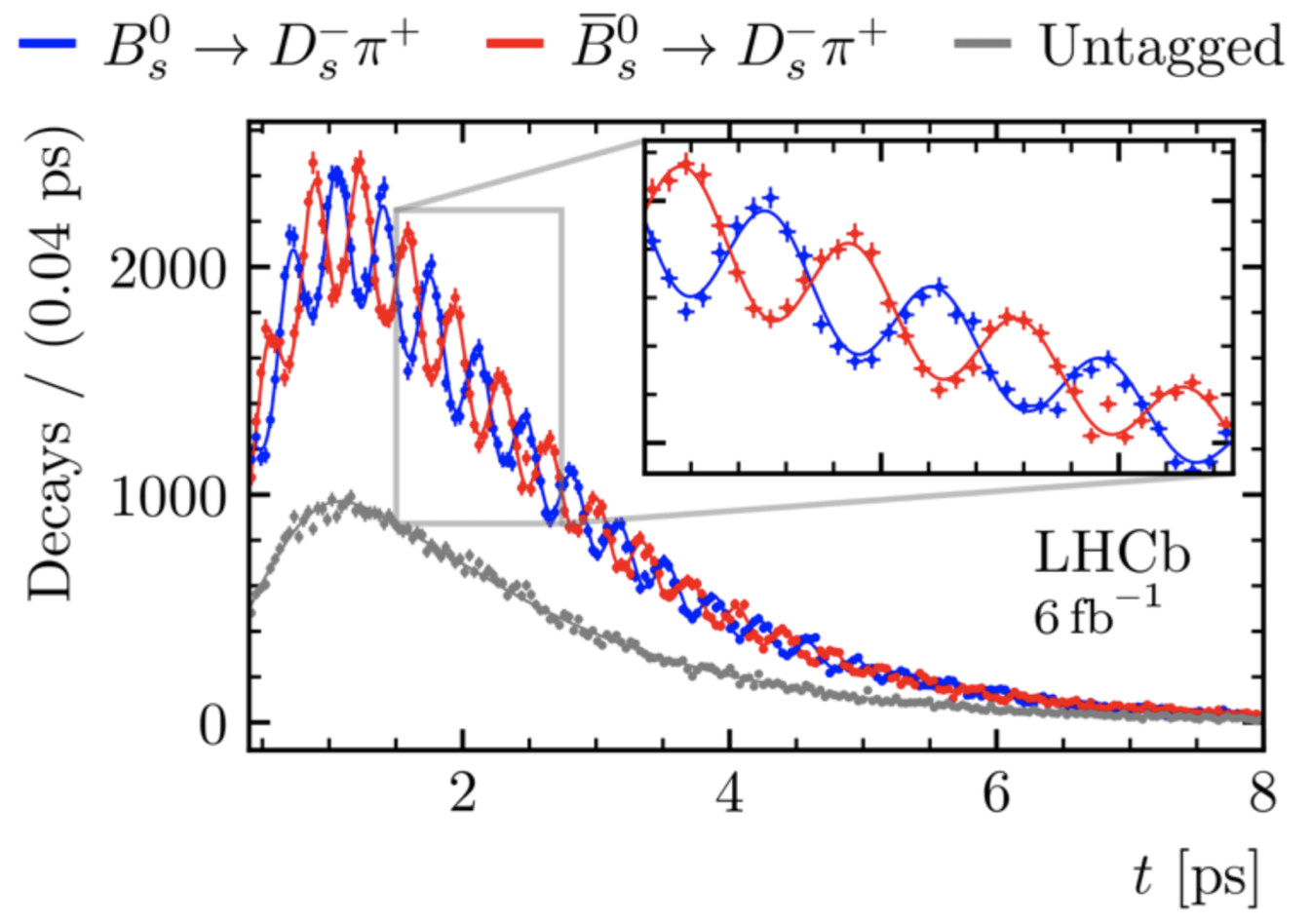 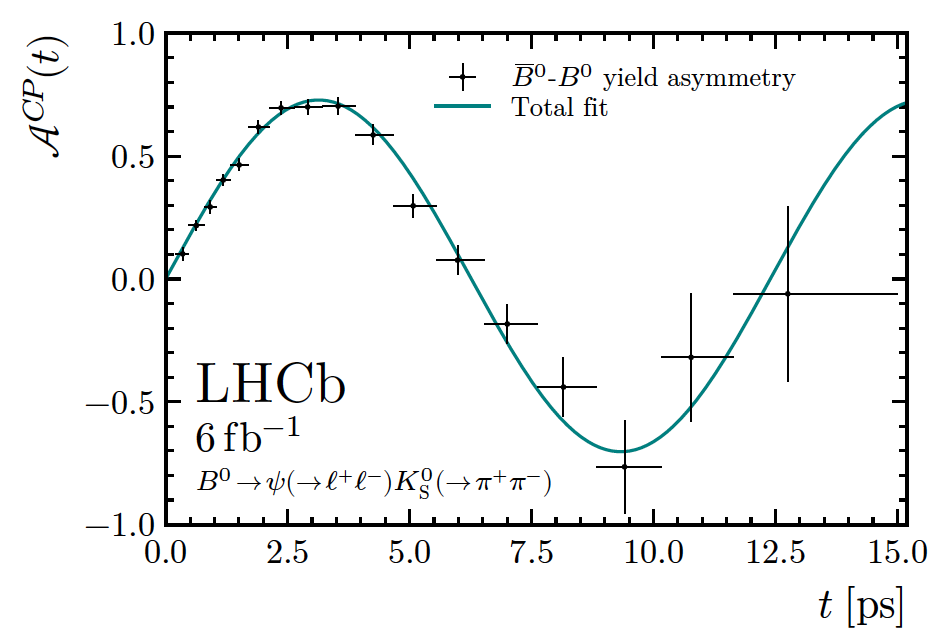 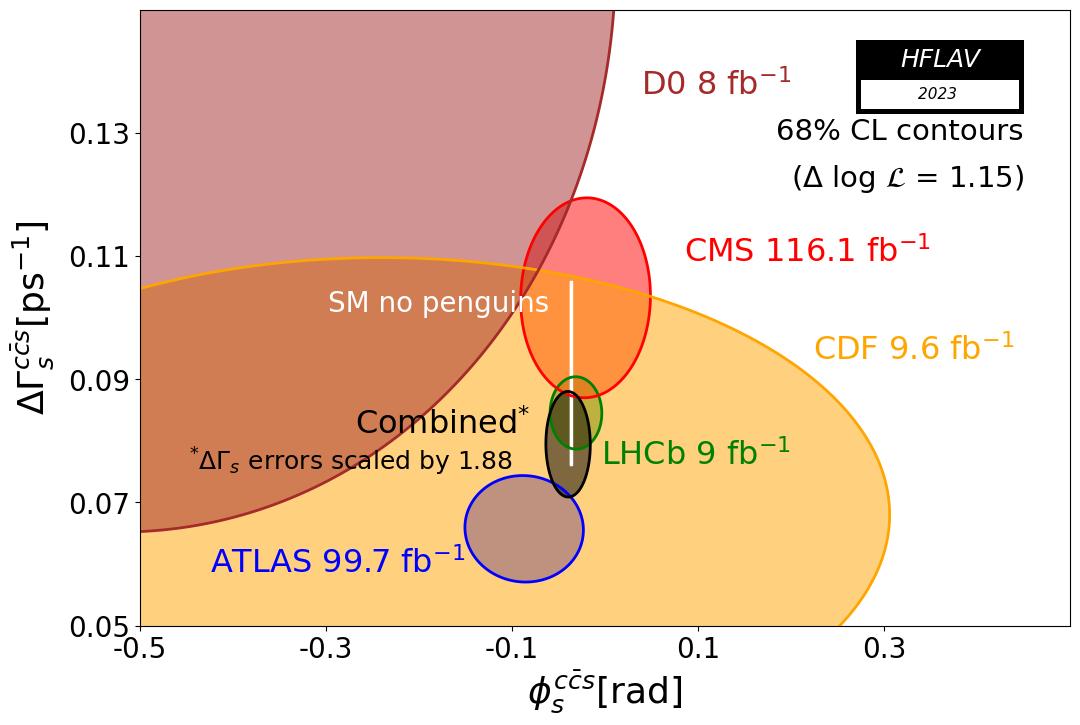 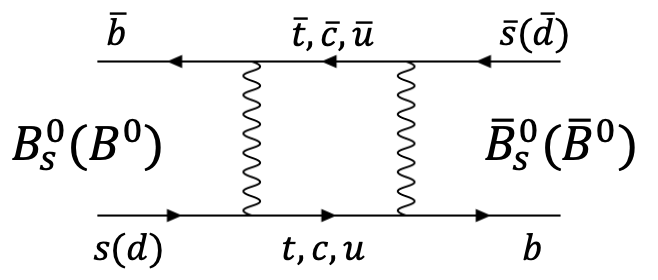 Most precise search for NP in mixing
国科大 钱文斌
2024/12/14
19
New physics in CKM: an example
UT fit
F~ 1 (generic) or SM if NMFV
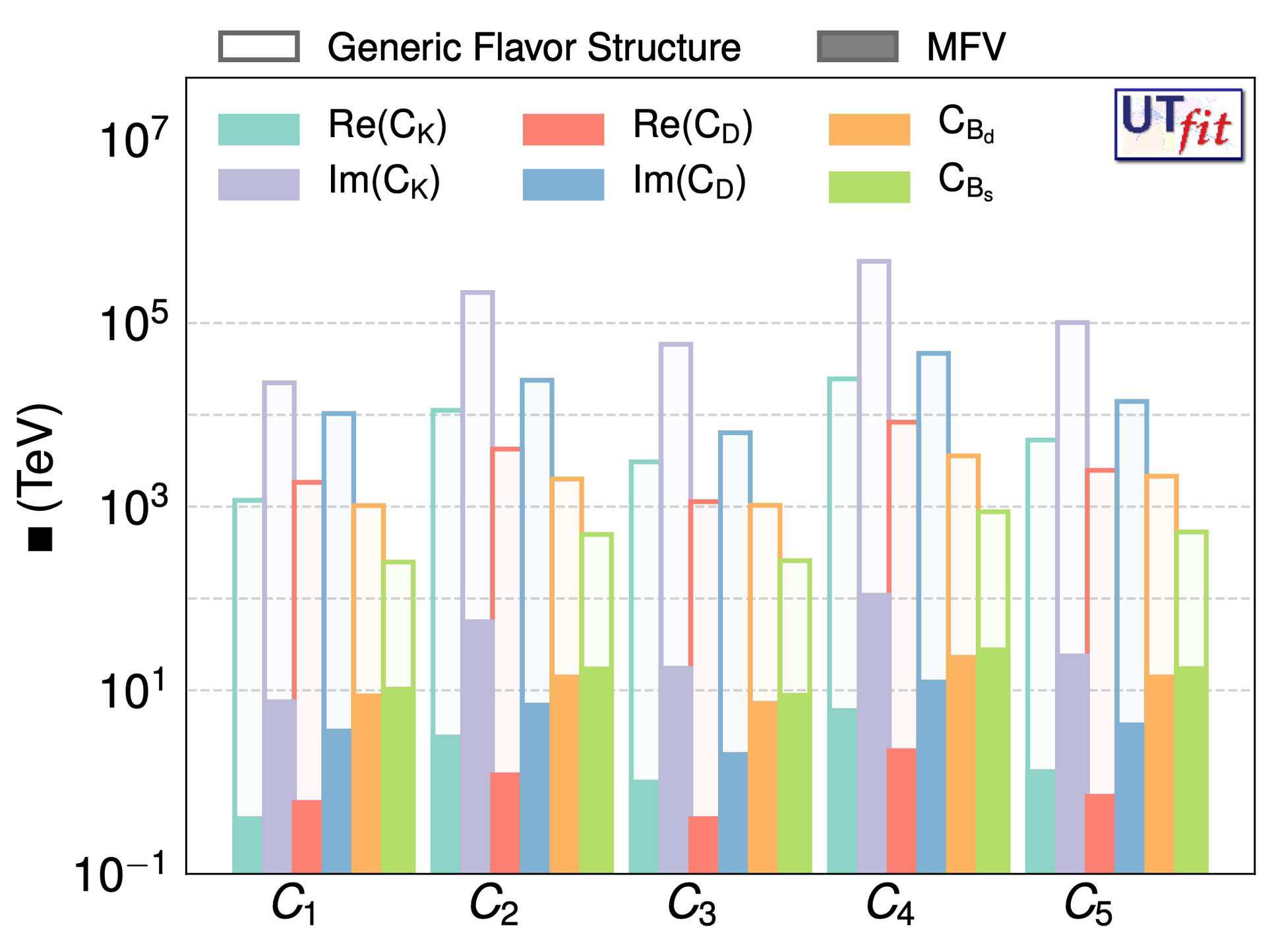 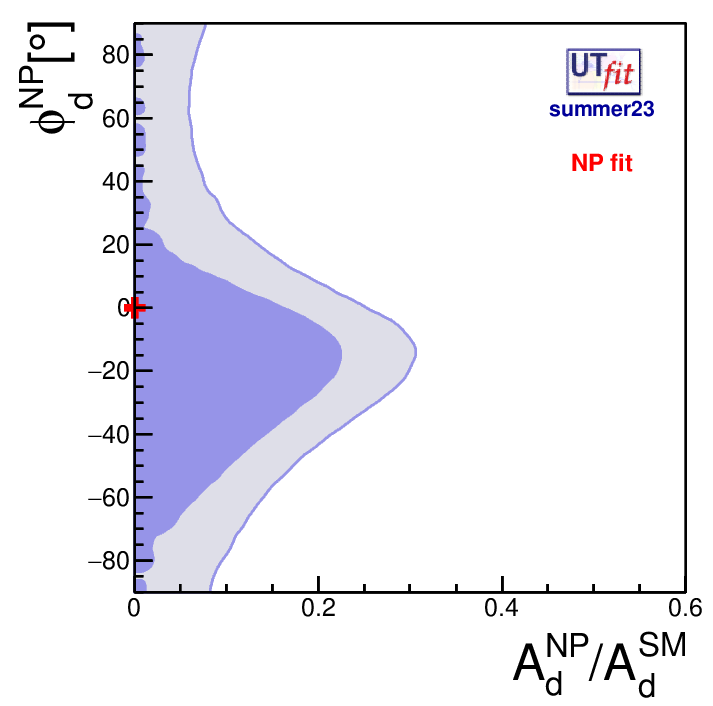 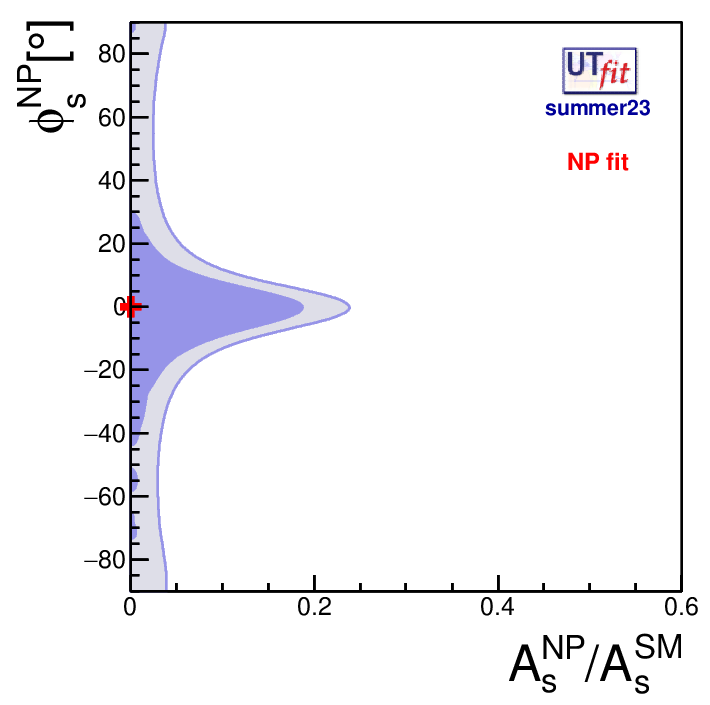 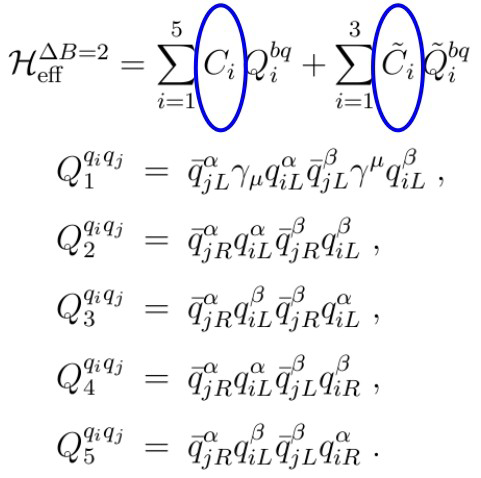 国科大 钱文斌
2024/12/14
20
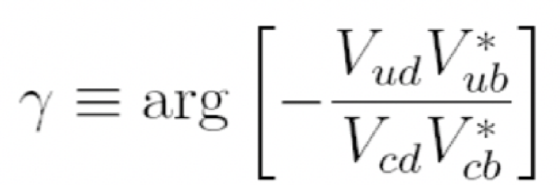 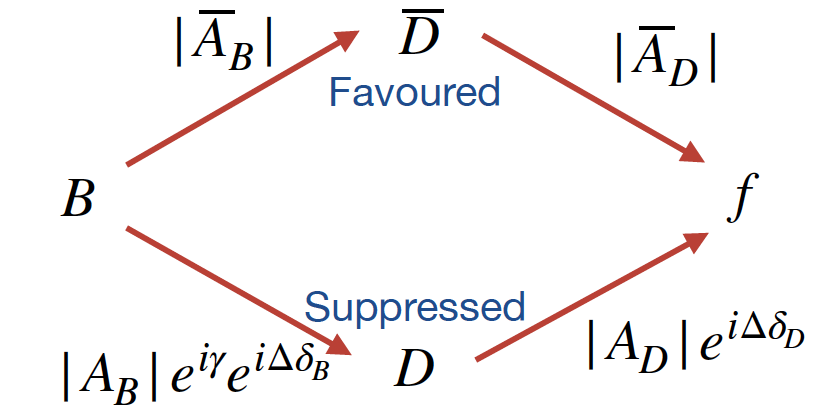 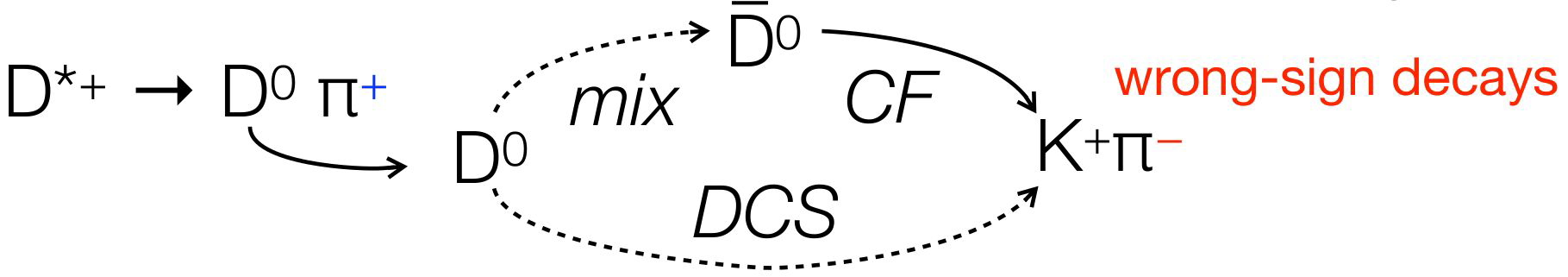 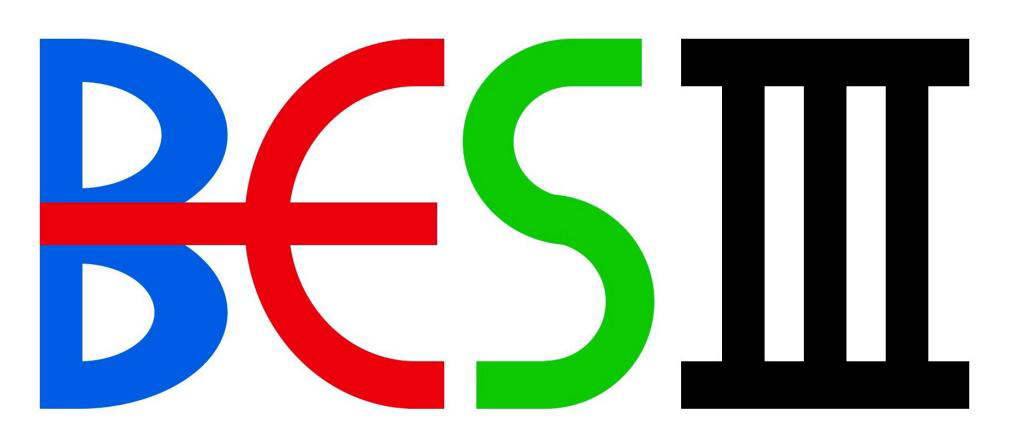 QC data
Charm mixing
国科大 钱文斌
2024/12/14
21
Global combination from LHCb
LHCb-CONF-2024-004
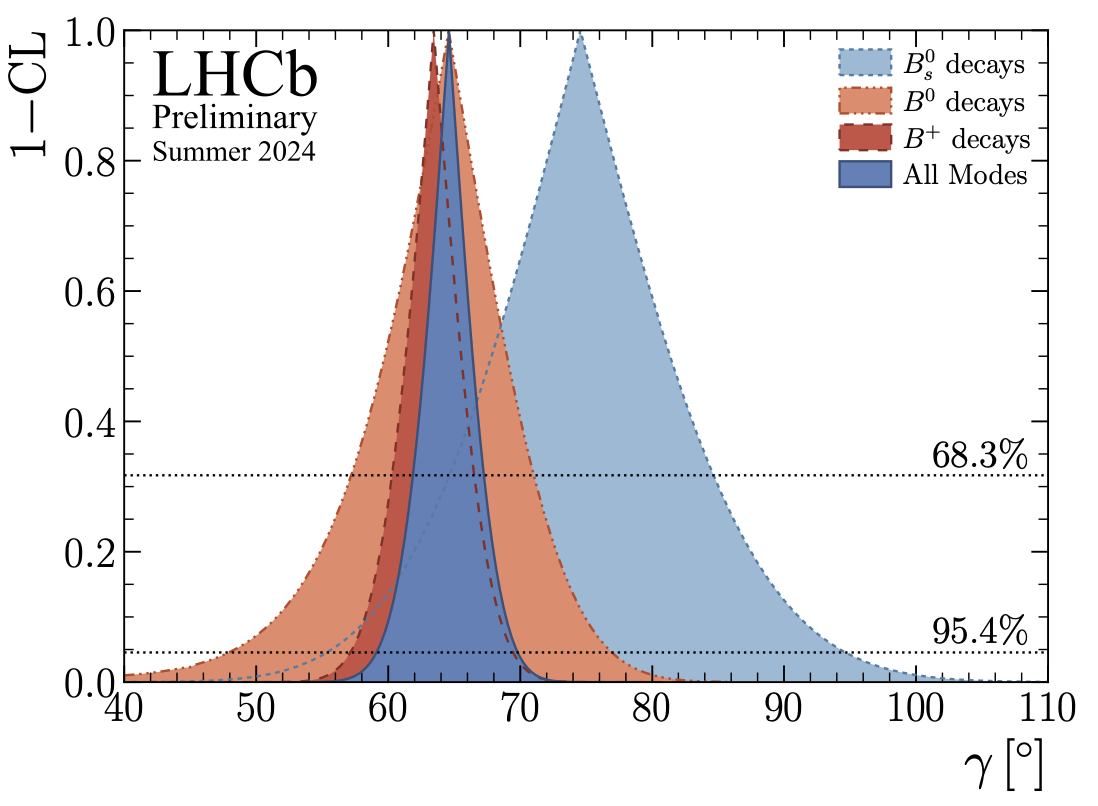 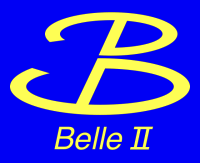 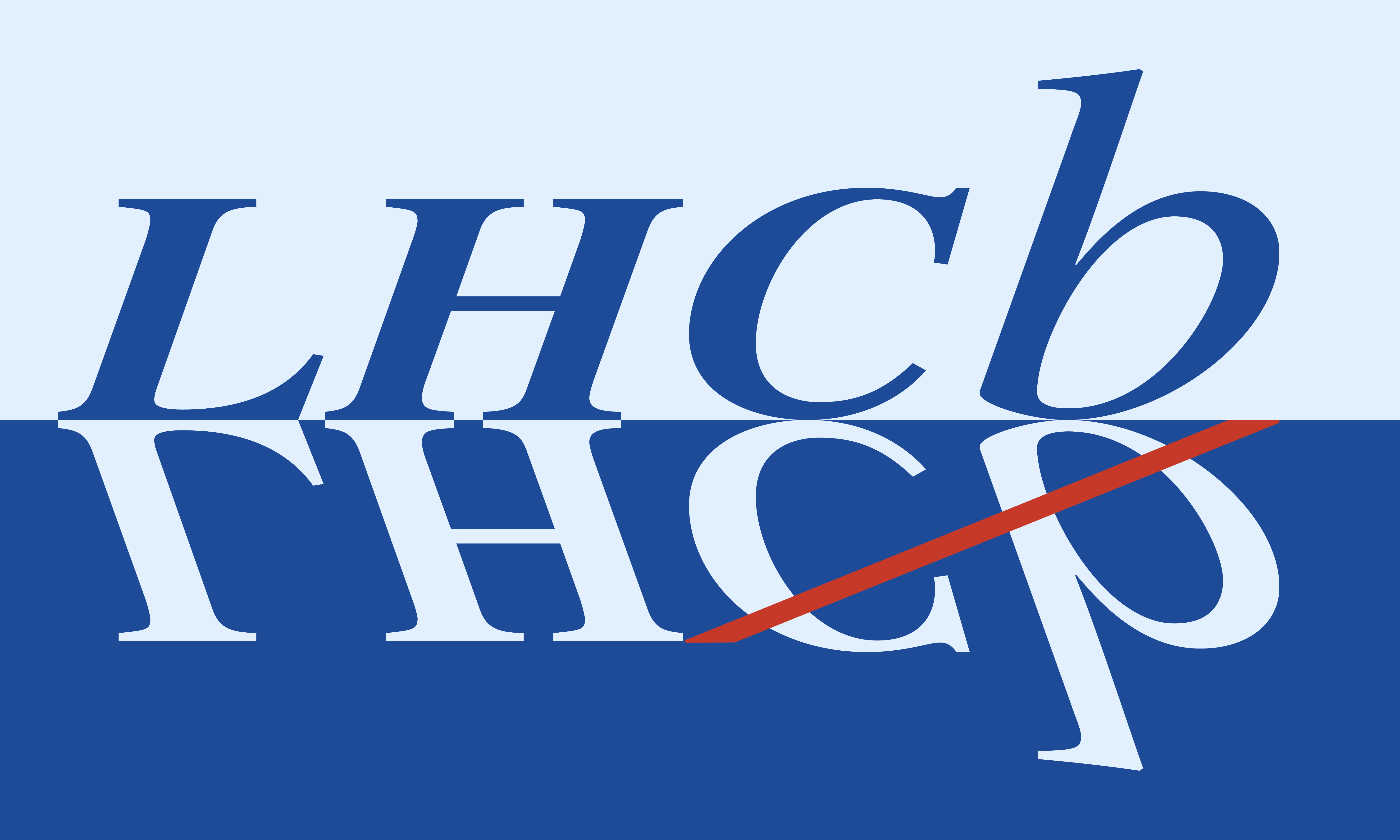 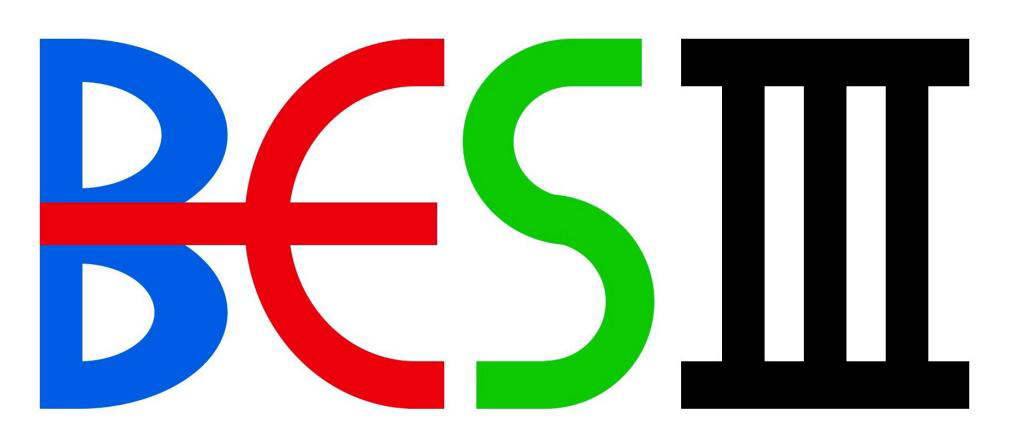 国科大 钱文斌
2024/12/14
22
Synergy between BESIII and LHCb (+Belle II)
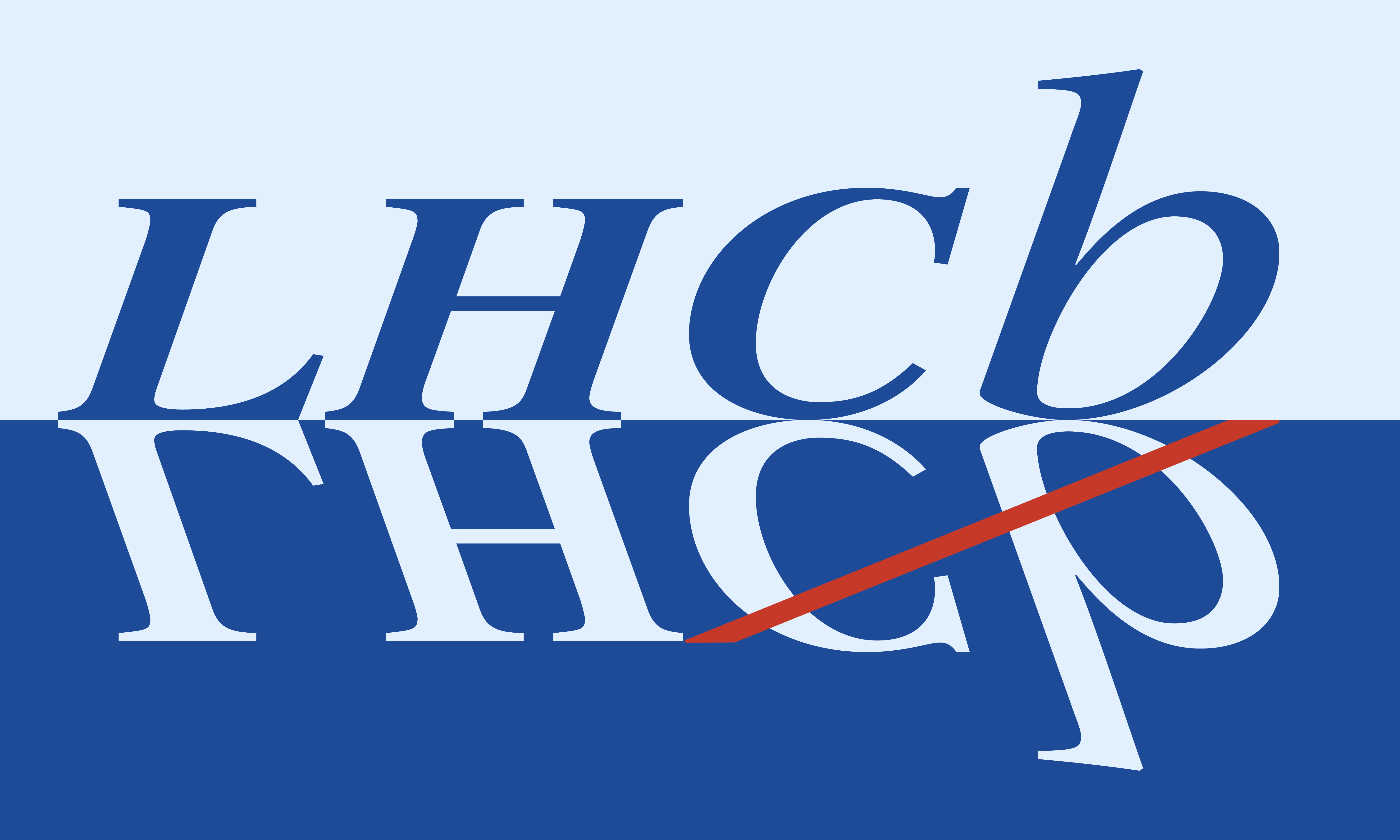 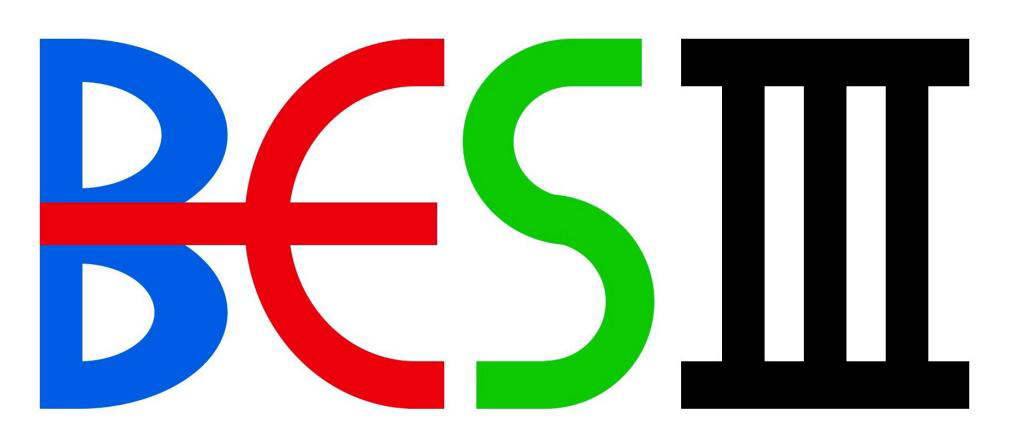 国科大 钱文斌
2024/12/14
23
Next milestone? CPV in charm mixing?
PRL122(2019)211803
PRL131(2023)091802
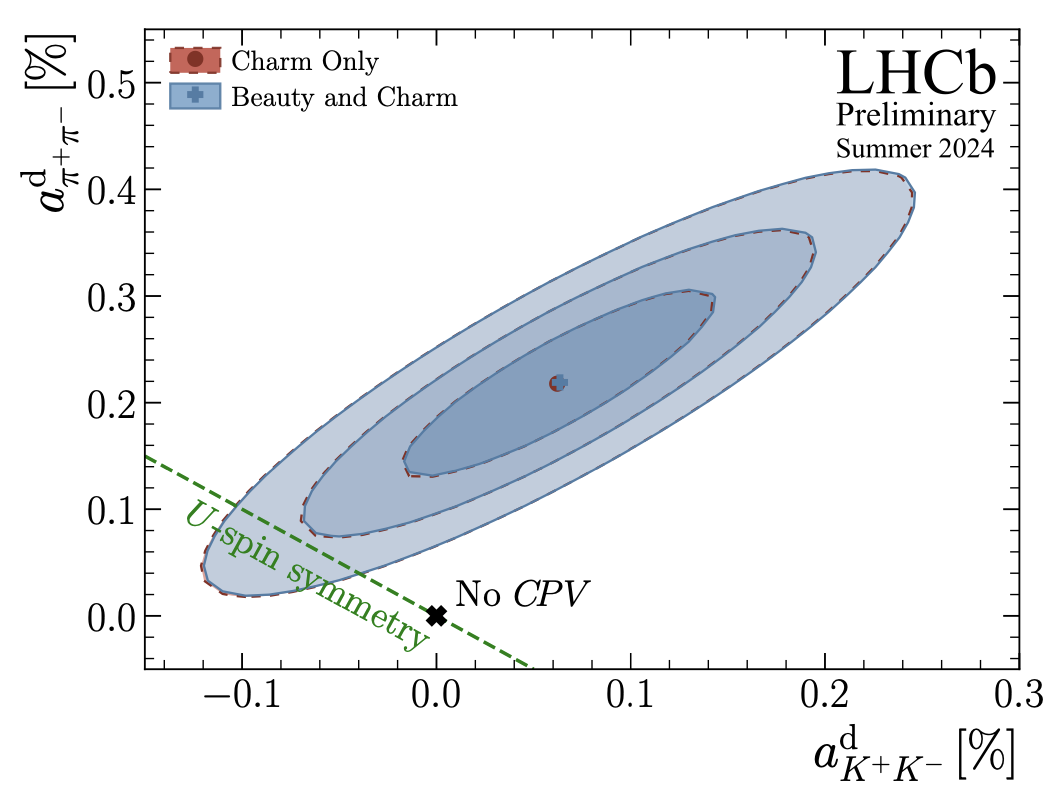 CPV in charm: ~0.1%;
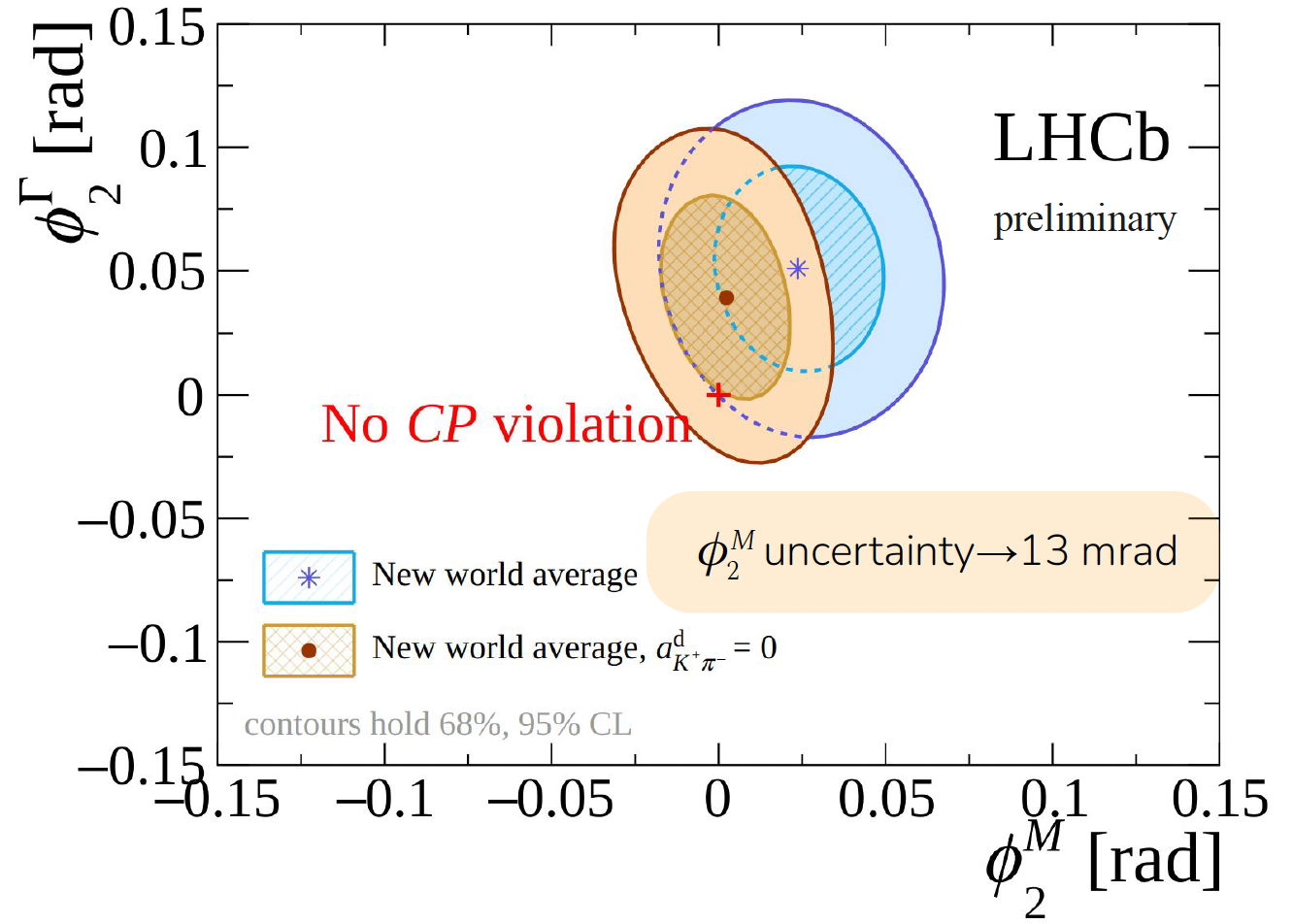 With further LHCb data in upgrade I and II, CP violation in charm mixing will be established
Also, stringent search of NP in up-type meson mixing
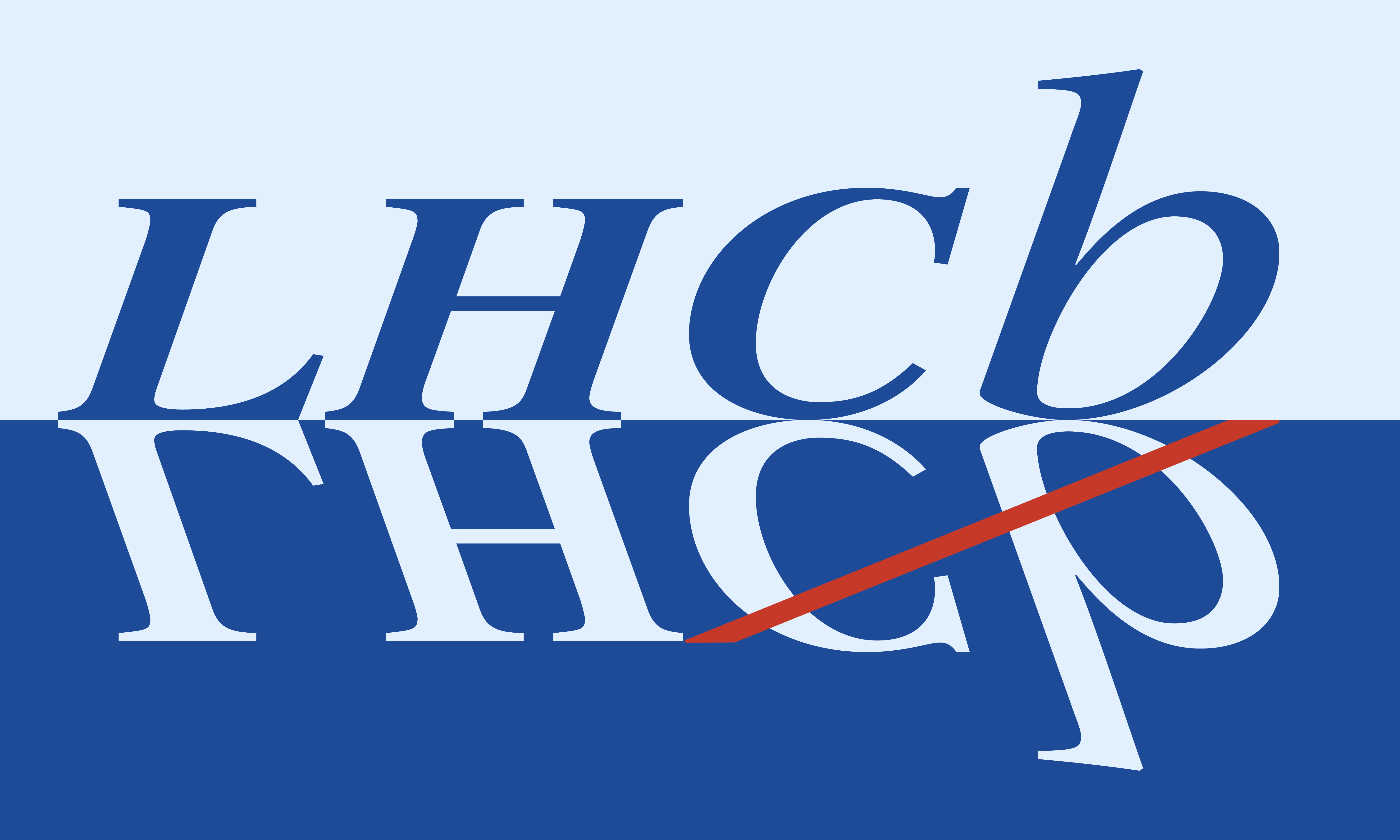 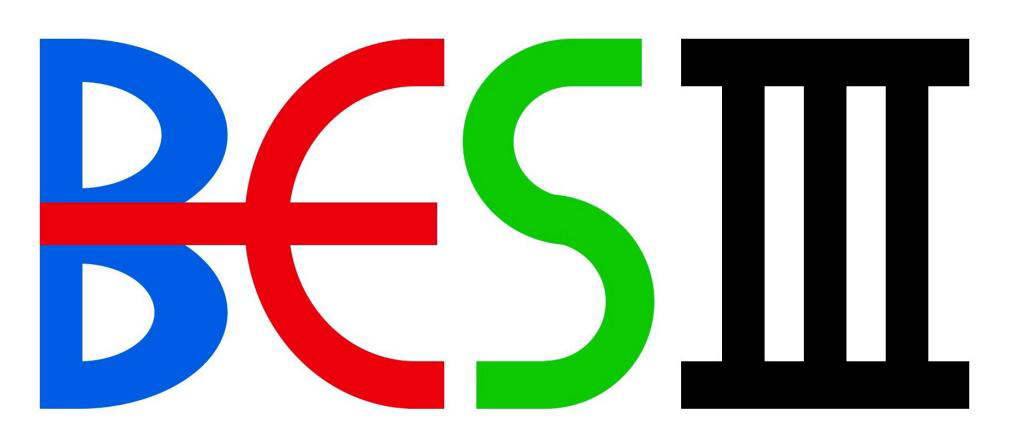 国科大 钱文斌
2024/12/14
24
JHEP04(2014)087
PRD108(2023)L011101
arXiv:2406.06118
Nature Phys.13(2017)391
Next breakthrough? CPV in baryon decays?
CP violation not yet in baryon decays
Baryons crucial for asymmetries  in Universe
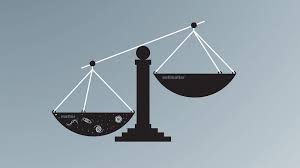 Unique chance from BESIII
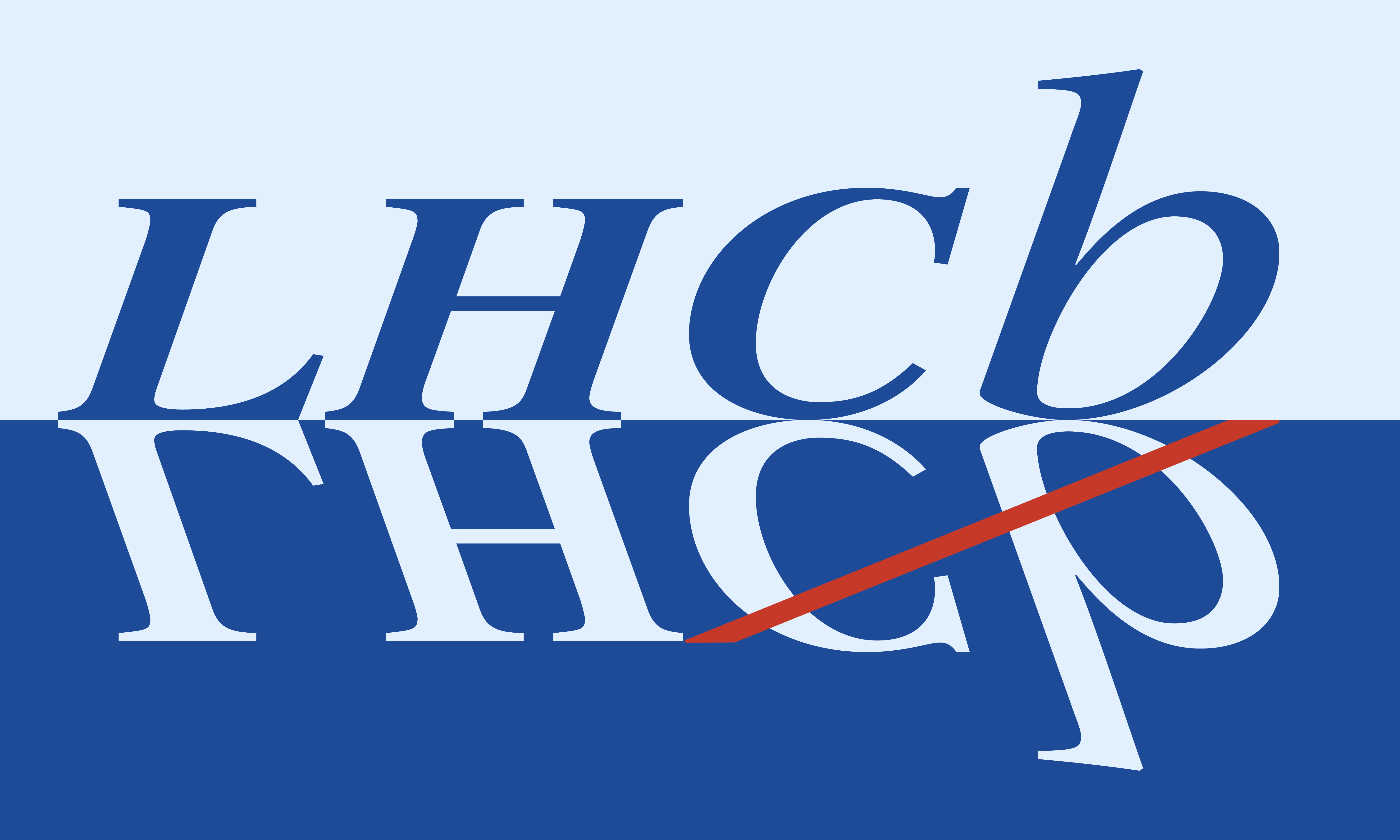 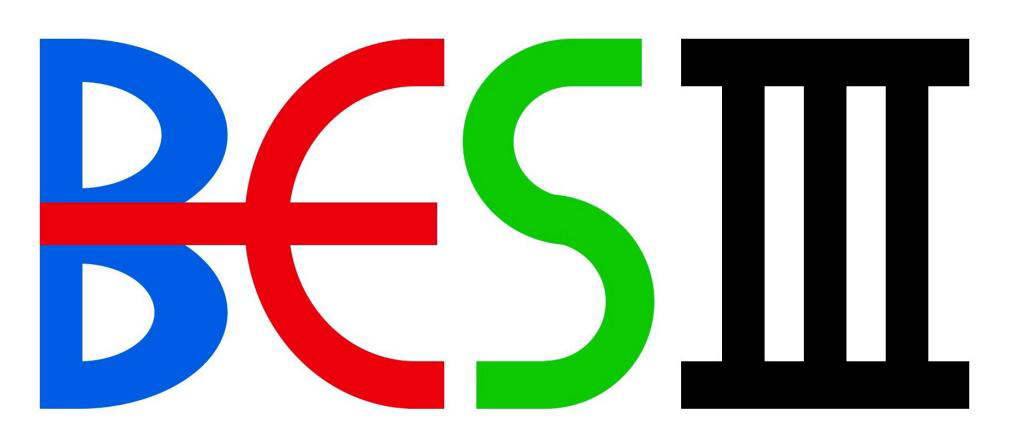 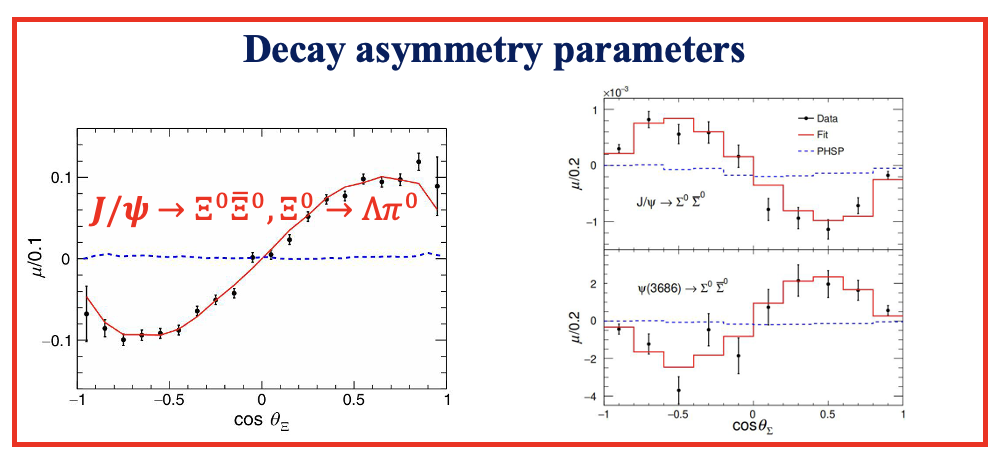 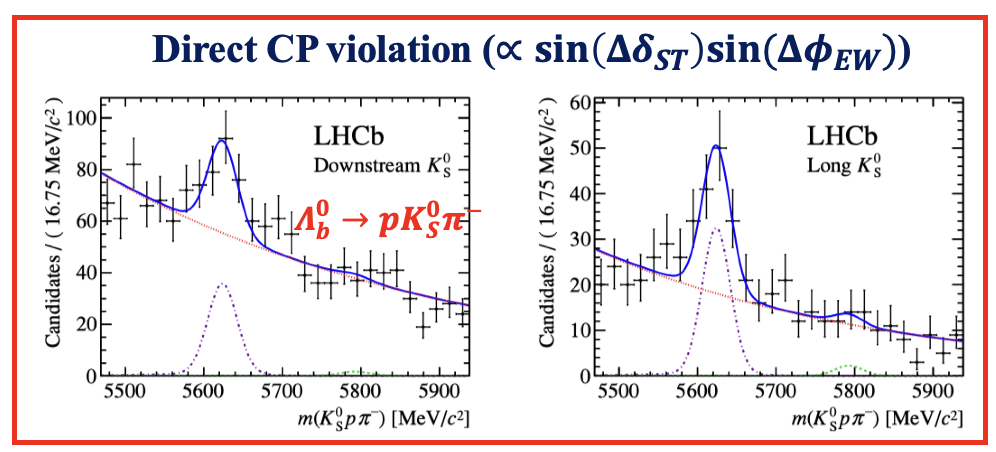 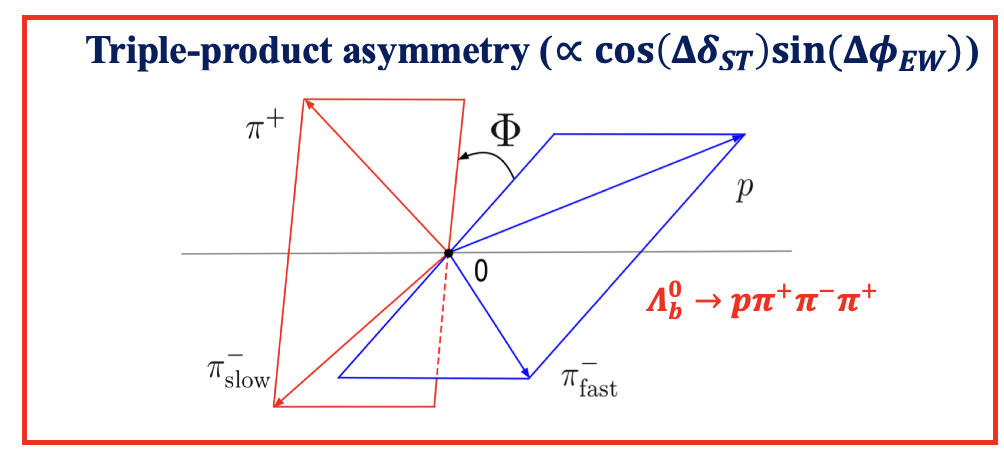 Does CKM mechanism apply to baryons?
国科大 钱文斌
2024/12/14
25
Here we come
LHCb-PAPER-2024-043
Preliminary
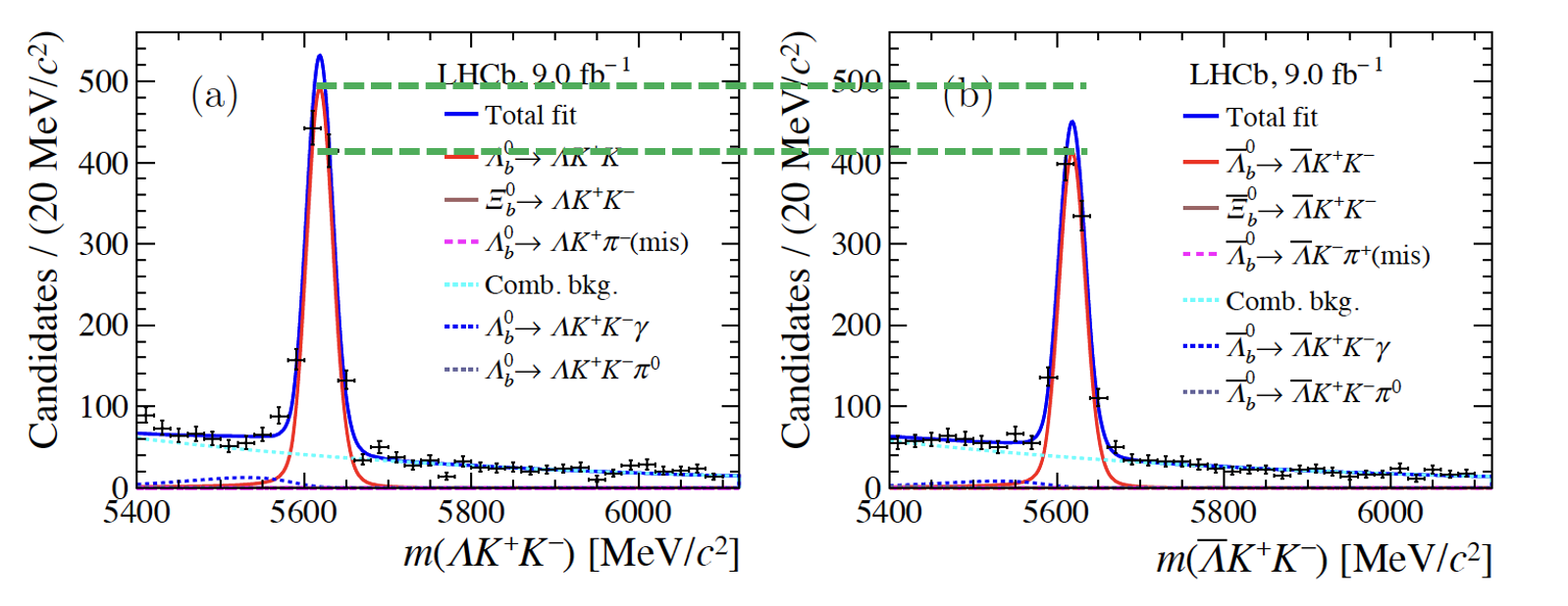 Three body decays, need to know which resonance contributes
UCAS, Wenbin Qian
2024/12/14
26
LHCb-PAPER-2024-043
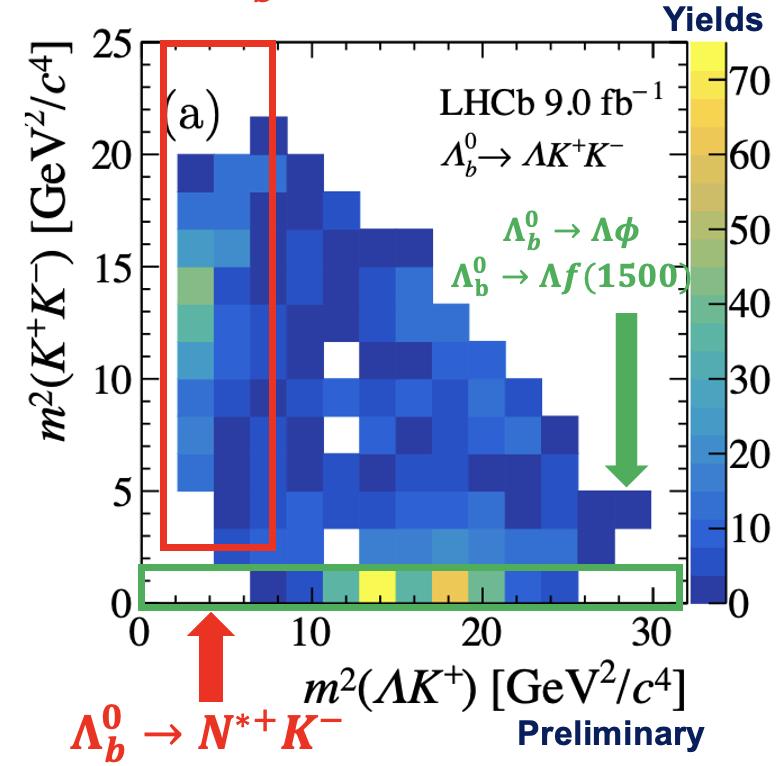 Preliminary
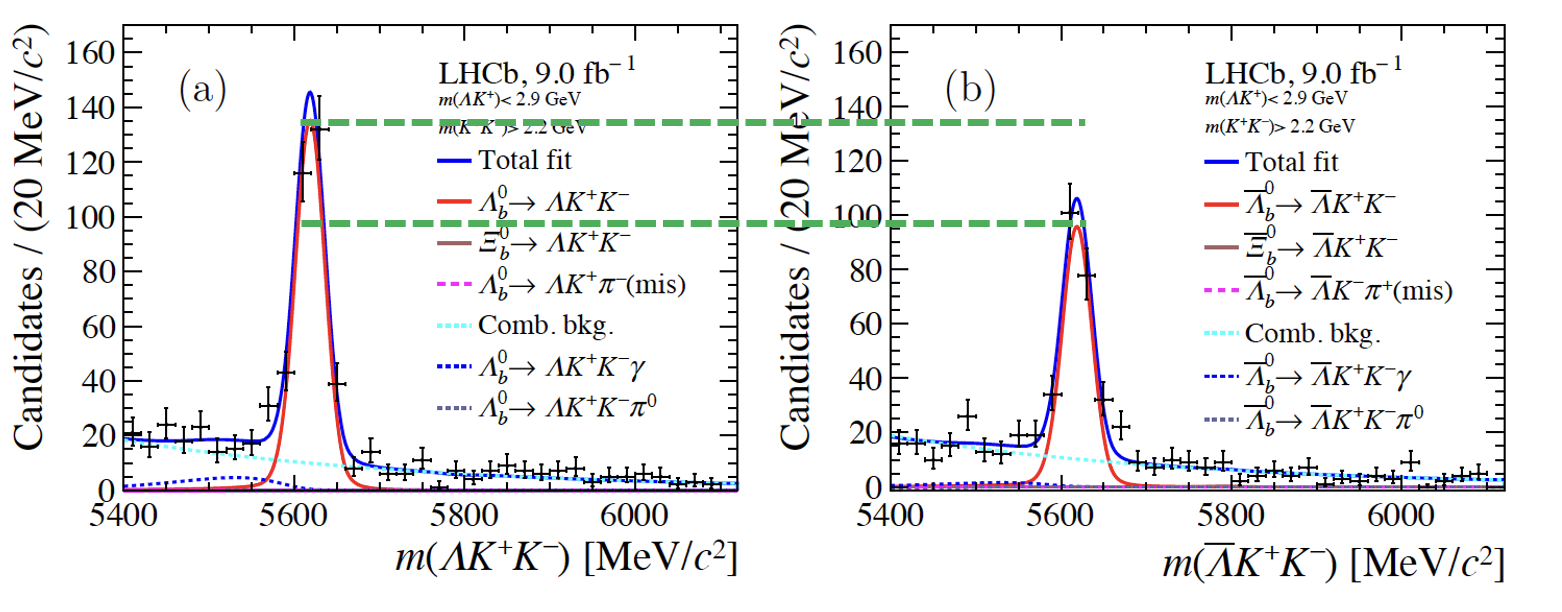 region
PRD107 (2023) 053009
Predicted CPV (resonant), ~1.5%
UCAS, Wenbin Qian
2024/12/14
27
Next question: is it SM?
UCAS, Wenbin Qian
2024/12/14
28
Already some interesting work by Q. Qin et. al., PRD108 (2023) L111901
UCAS, Wenbin Qian
2024/12/14
29
Outline of the talk
Introduction

Hadron physics

CKM physics

New physics hunting in flavor sector

Prospects and conclusion
Disclaimer: many interesting results, only a tiny fraction selected
国科大 钱文斌
2024/12/14
30
Precision measurements
arXiv:1910.11775
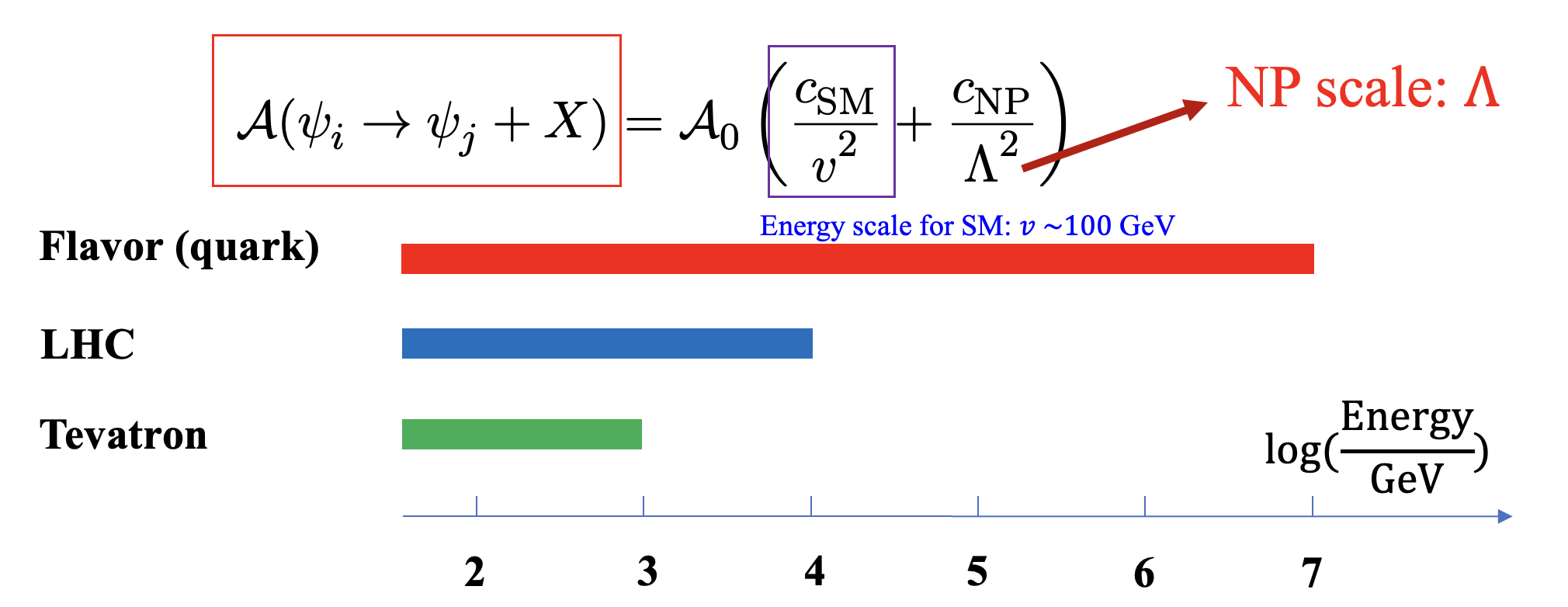 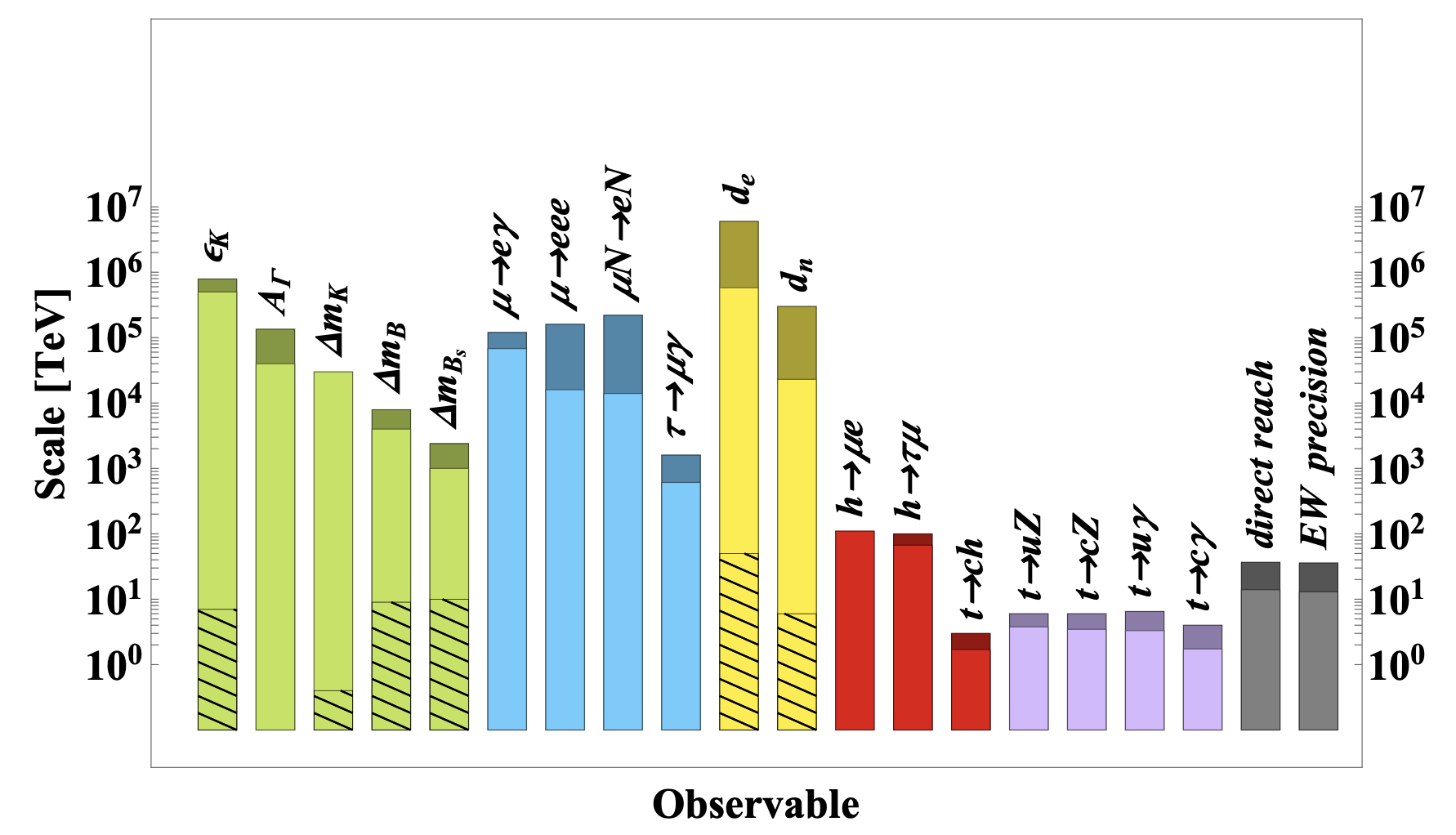 国科大 钱文斌
2024/12/14
31
Flavor anomalies
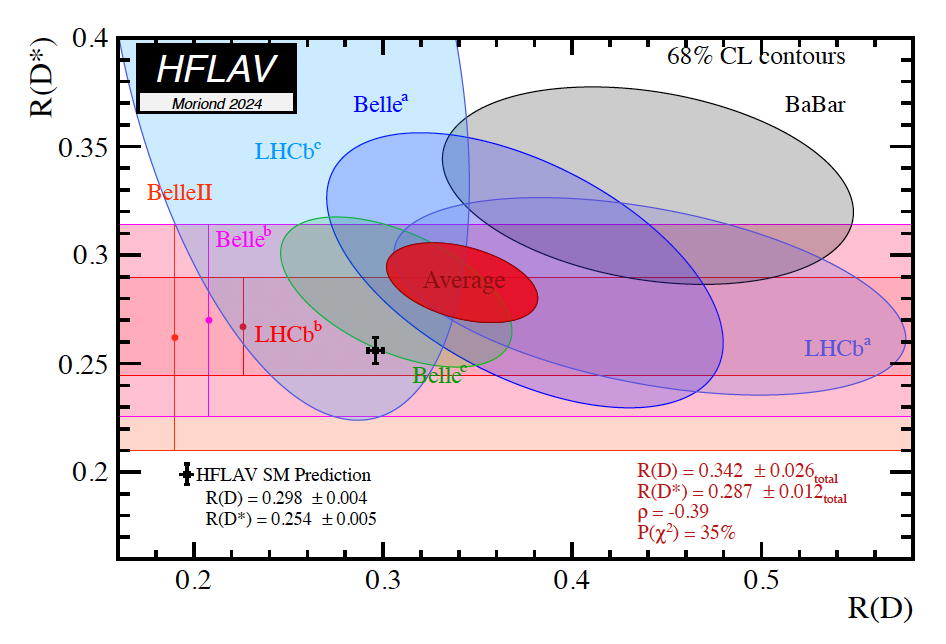 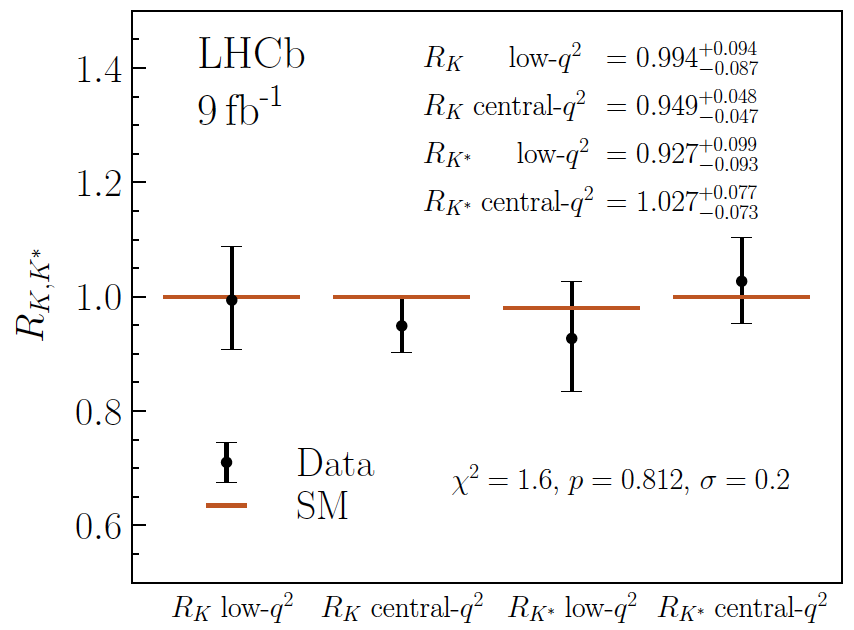 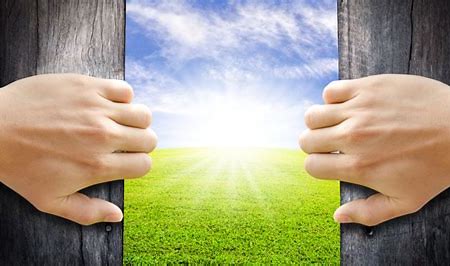 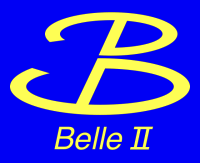 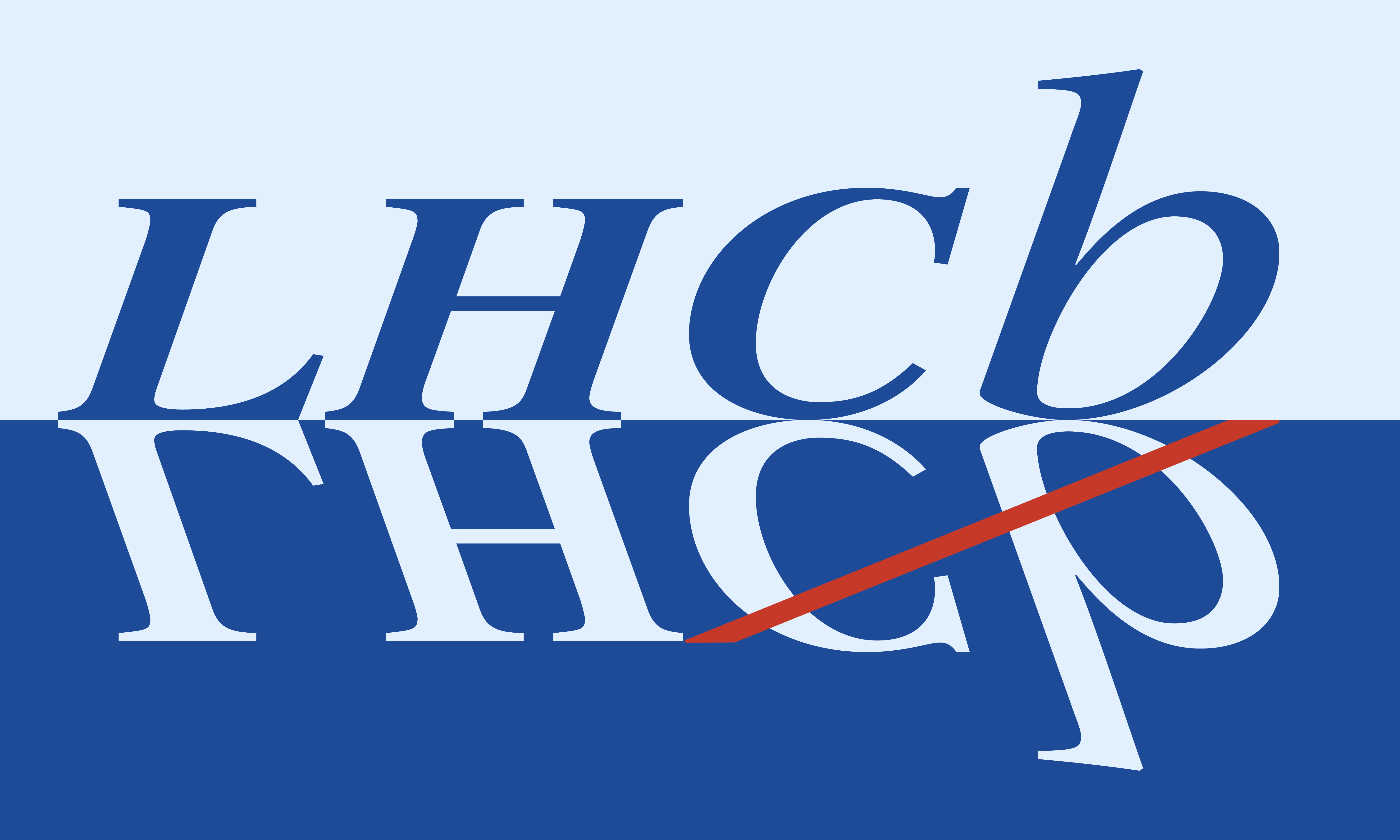 Crucial: to understand charm loop contribution
国科大 钱文斌
2024/12/14
32
PLB842(2023)137955
PRL128(2022)041801
CKM suppression + helicity suppression + loop at LO = golden mode for NP hunting
ATLAS, CMS and LHCb all join the game: branching fraction, lifetime etc.
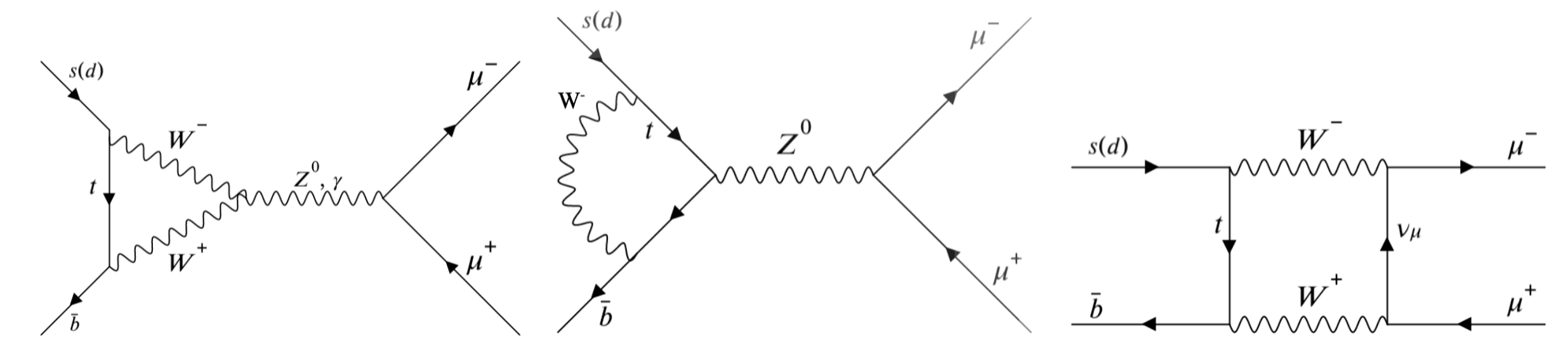 NP may modify branching fractions
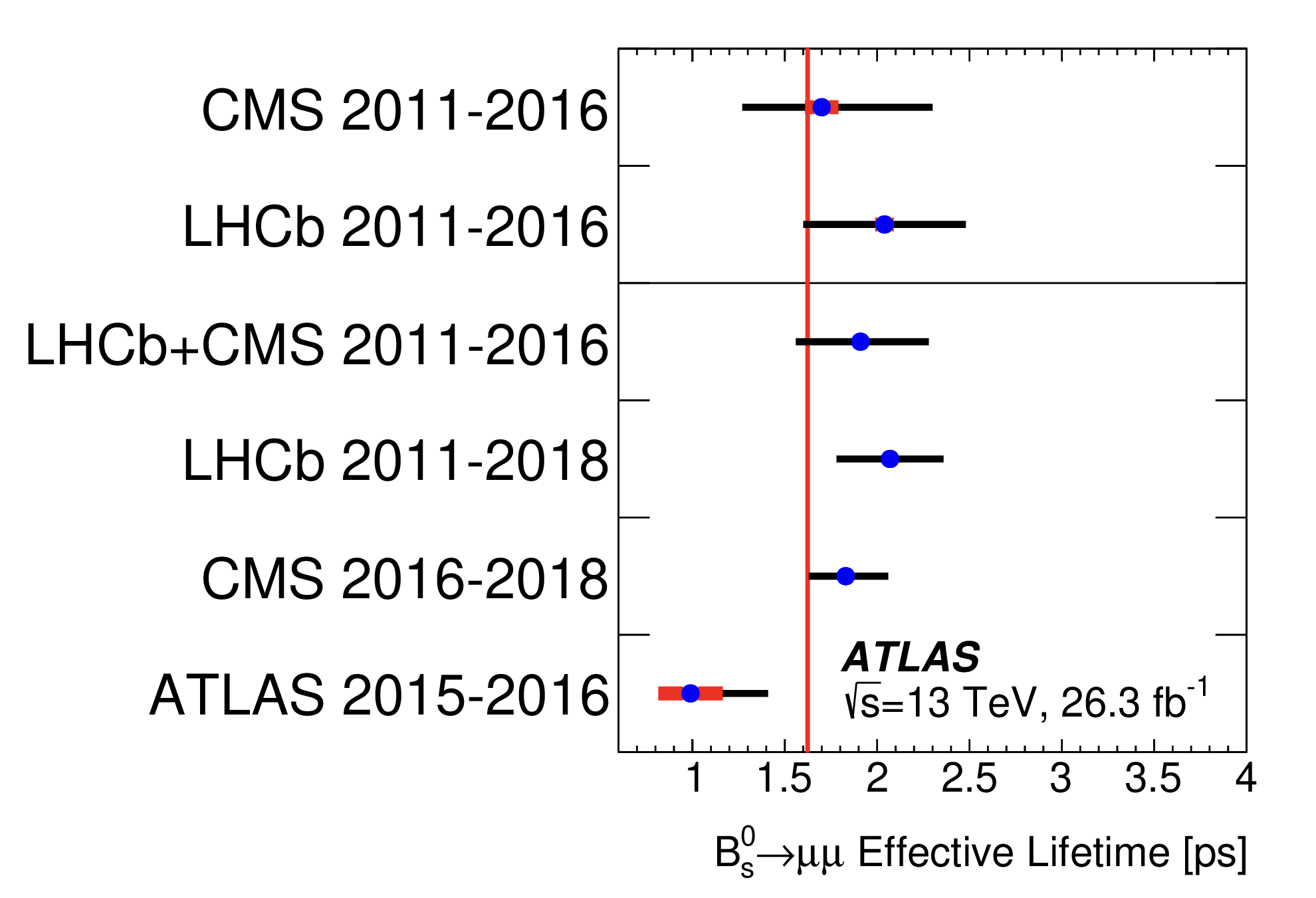 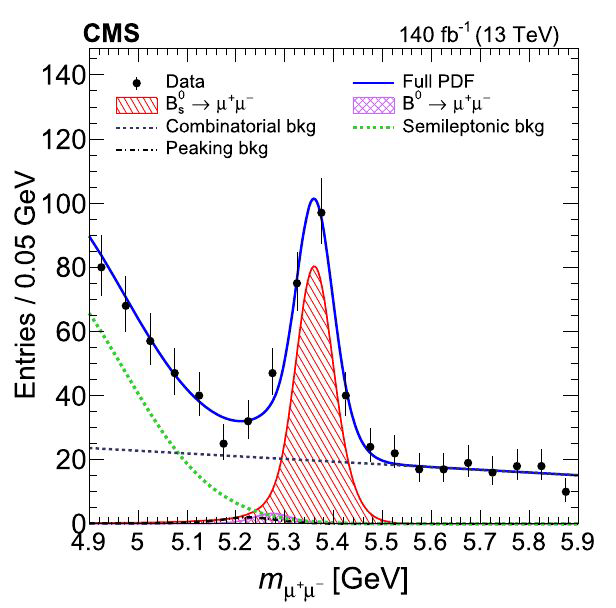 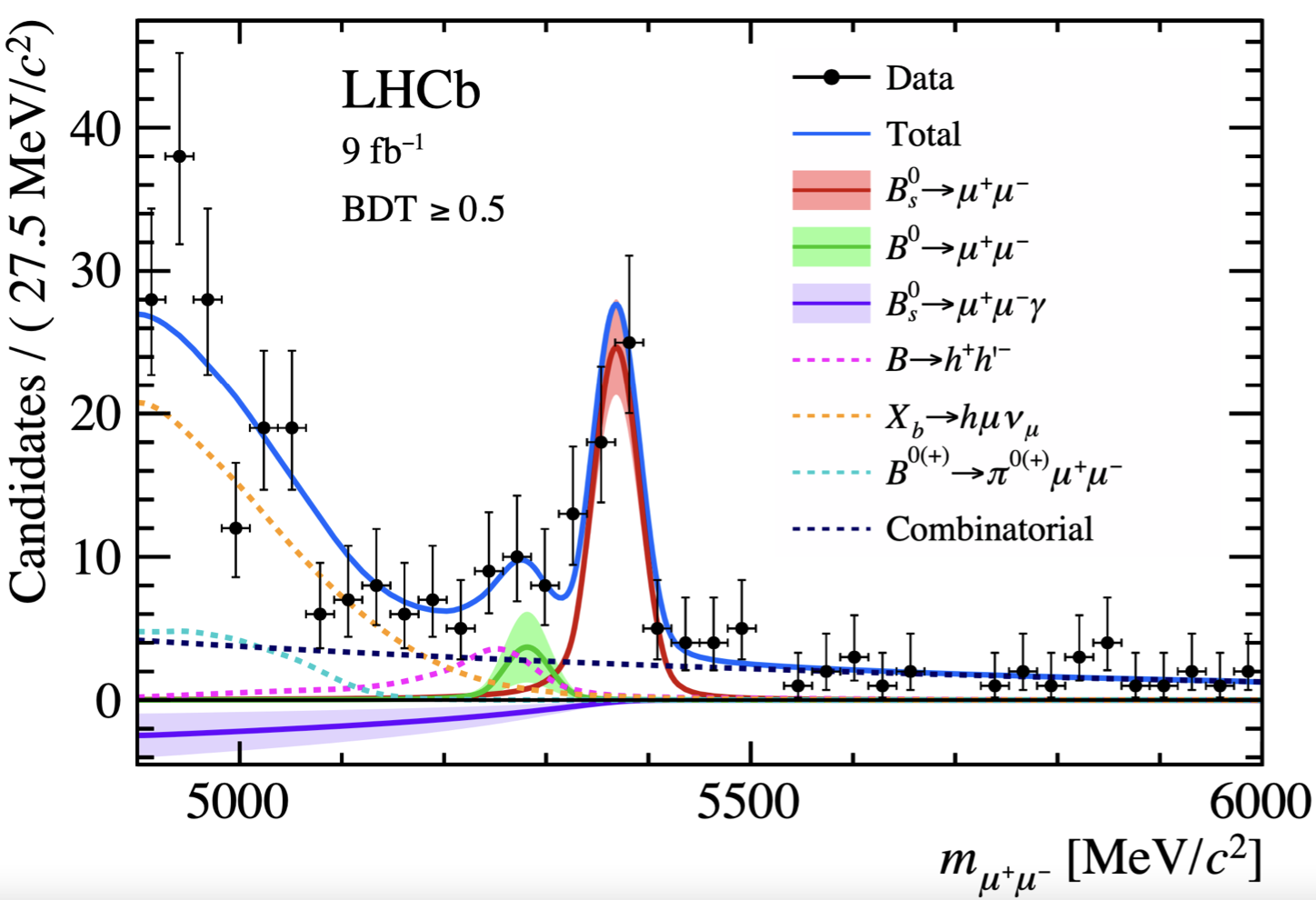 lifetime
国科大 钱文斌
2024/12/14
33
Outline of the talk
Introduction

Hadron physics

CKM physics

New physics hunting in flavor sector

Prosects and conclusion
国科大 钱文斌
2024/12/14
34
Prospects
0.4 ab-1
15 ab-1
50 ab-1
250 ab-1
Belle II
2024-2027
2019-2022
Run 1
LS1
Run 2
LS1
upgrade
Run 3
2029-2032
2025-2029
2022-2025
2019-2022
2015-2018
2032-2035
2035-future
Run4
LS4
Run2
Run5-6
LS2
Run3
LS3
Phase Ib
Upgrade
Phase II
Upgrade
Phase I
Upgrade
LHCb
50 fb-1
23 fb-1
300 fb-1
HL-LHC
CMS/ATLAS
200 fb-1
3000 fb-1
国科大 钱文斌
2024/12/14
Future of flavor and hadron physics
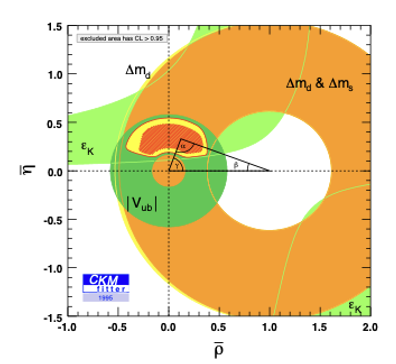 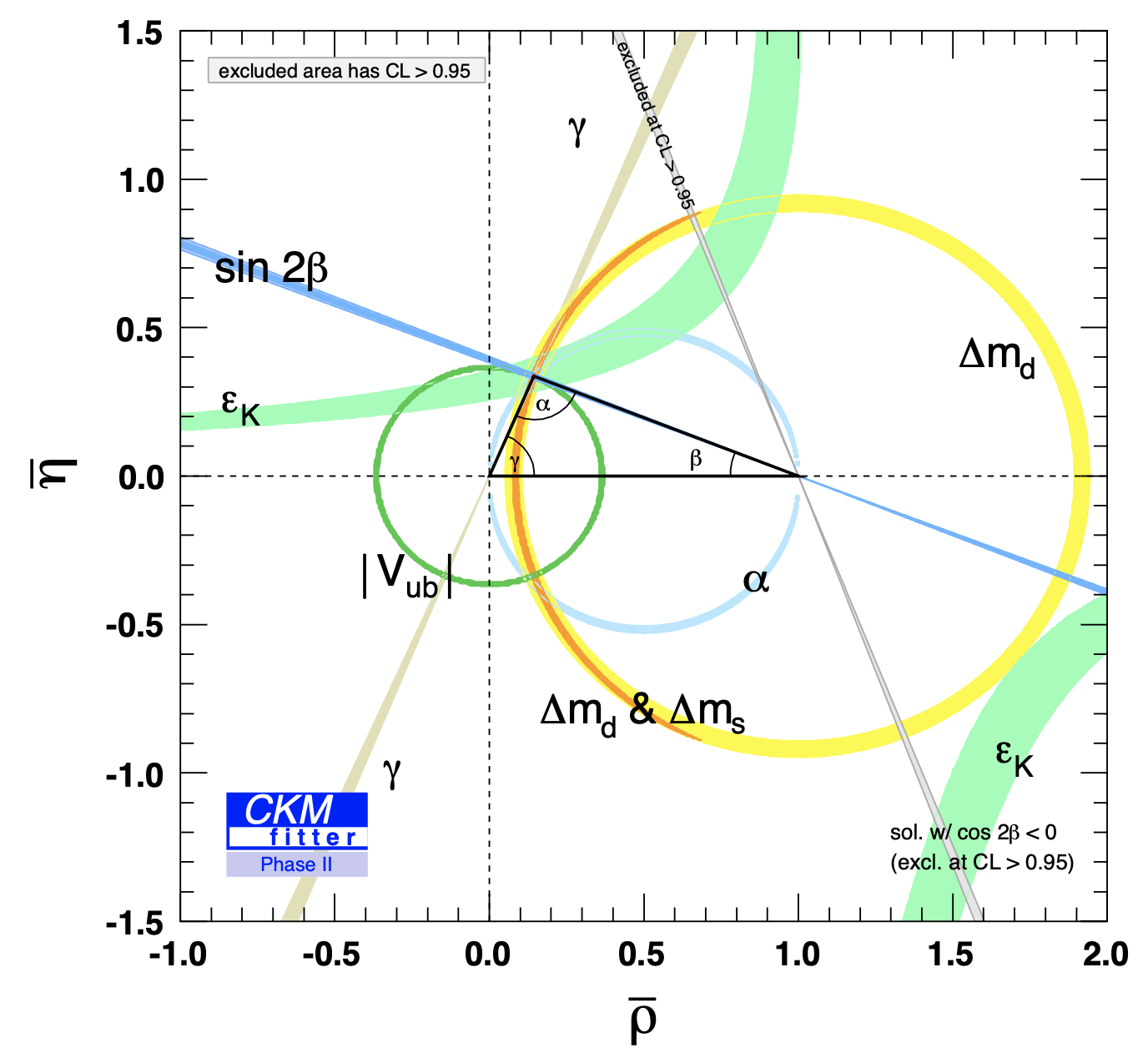 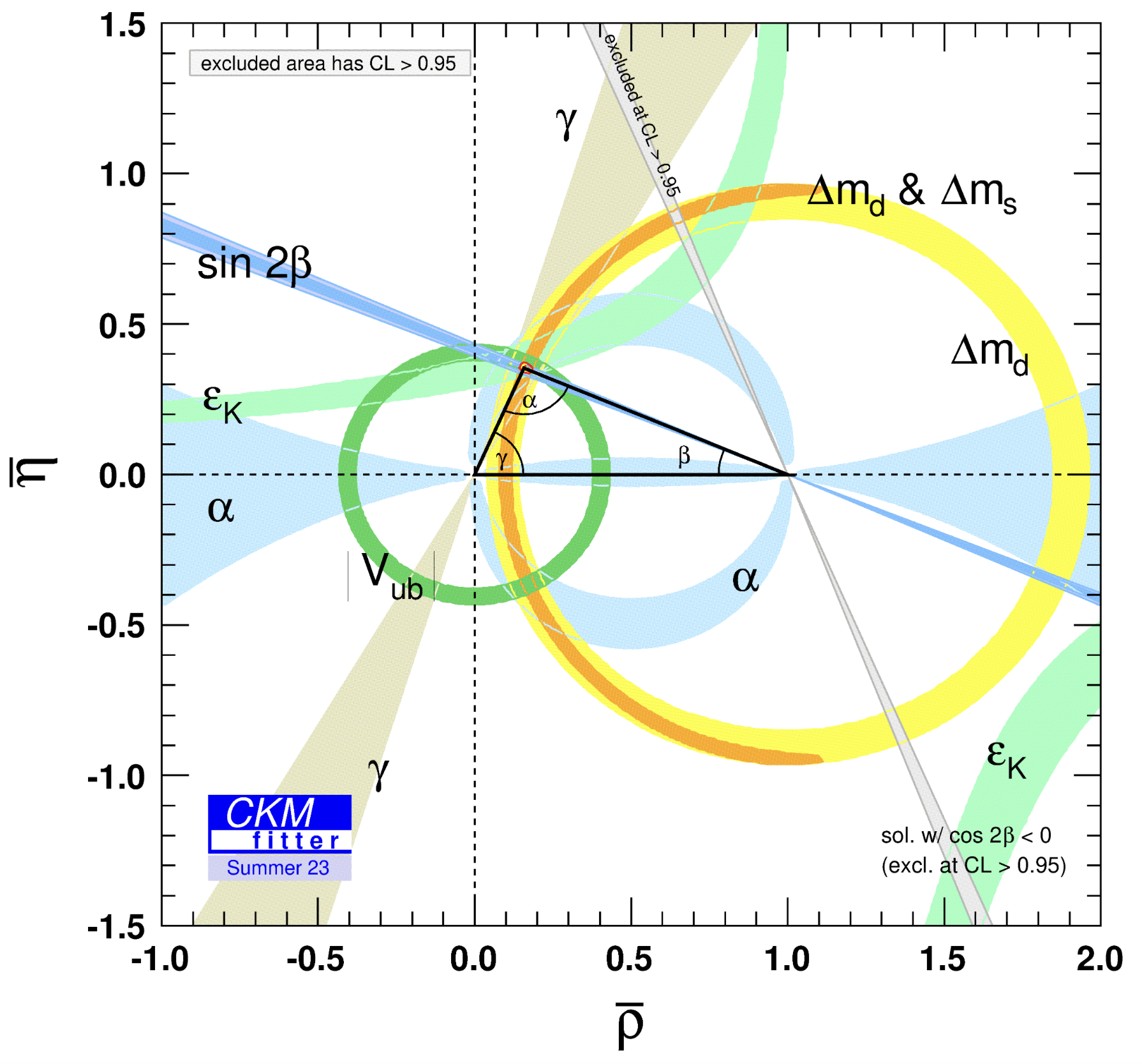 2040?
2023
1995
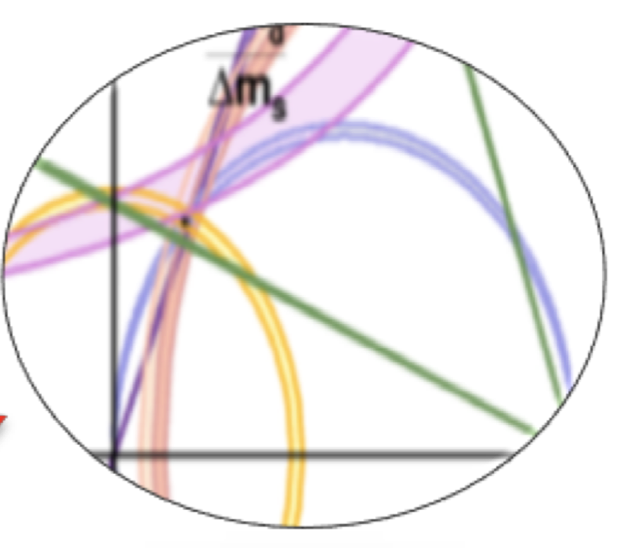 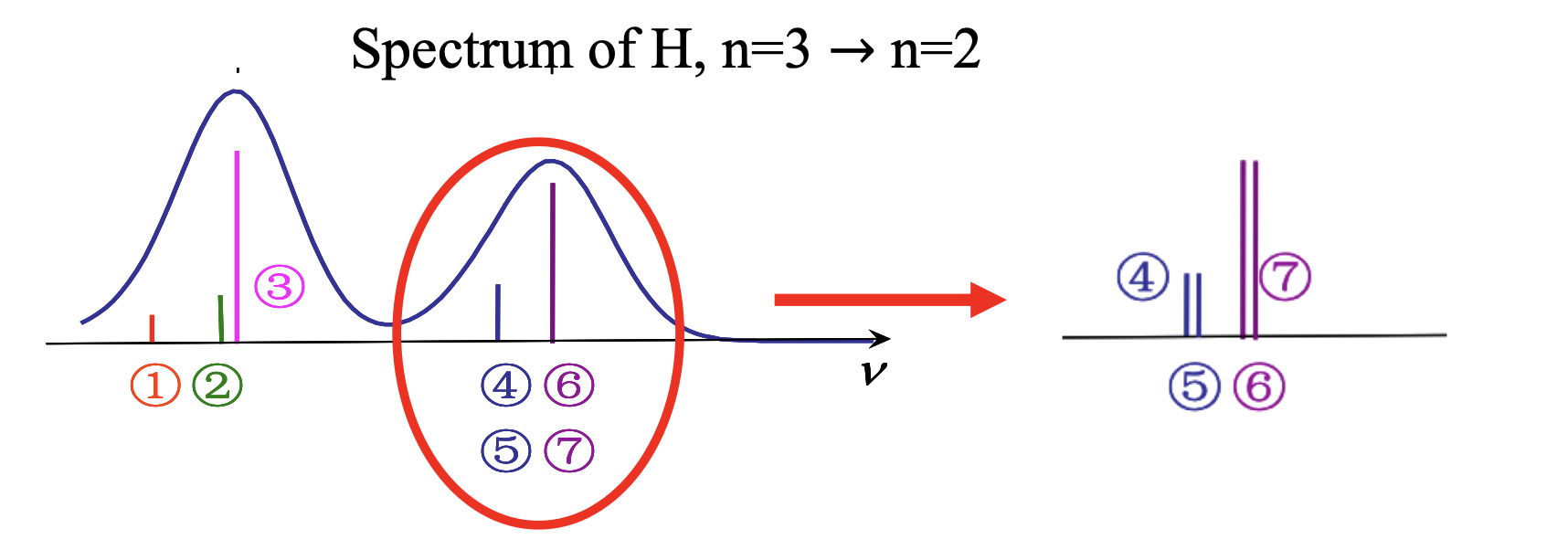 Either we find NP, or we understand non-perturbative QCD
国科大 钱文斌
2024/12/14
Dr. Sai and others says future will be different!
Flavor experiments used AI in many aspects: flavor tagging, pattern recognition (reconstruction) and distinguishing background
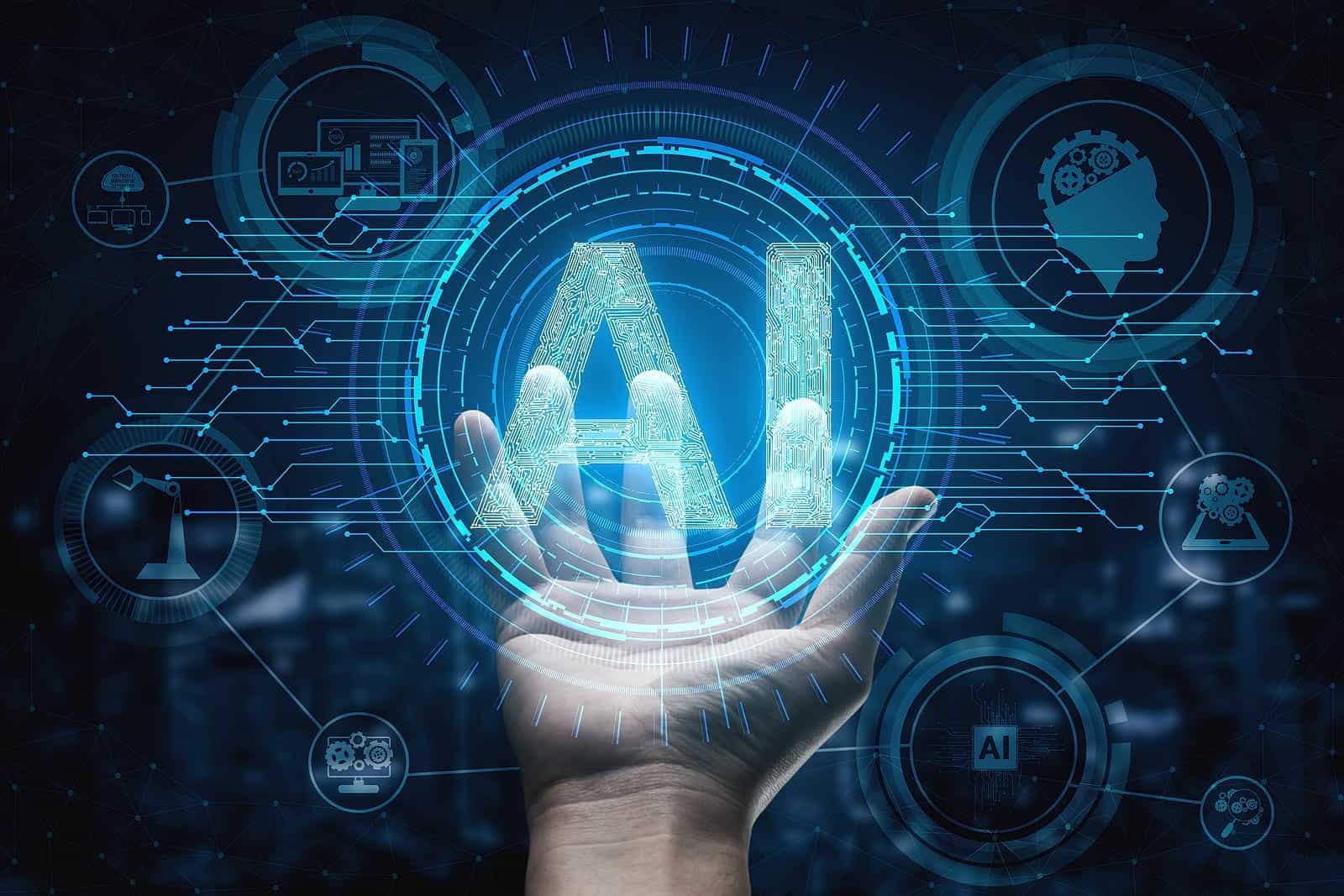 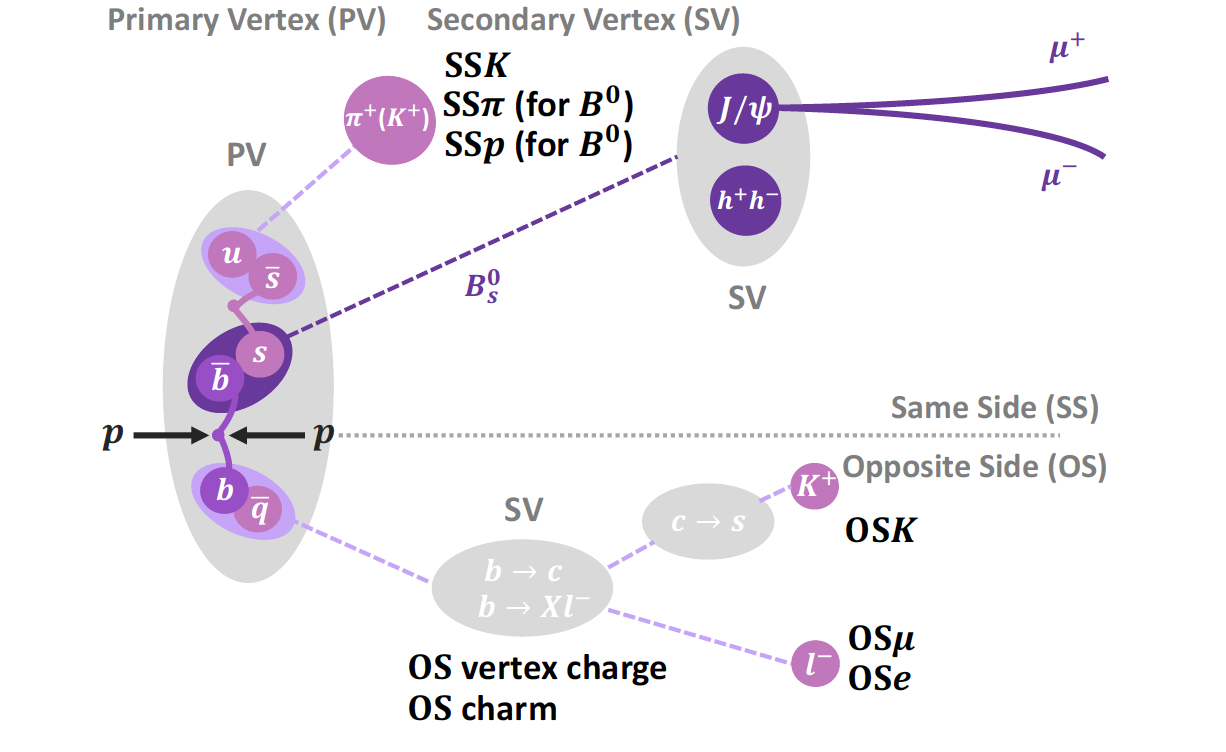 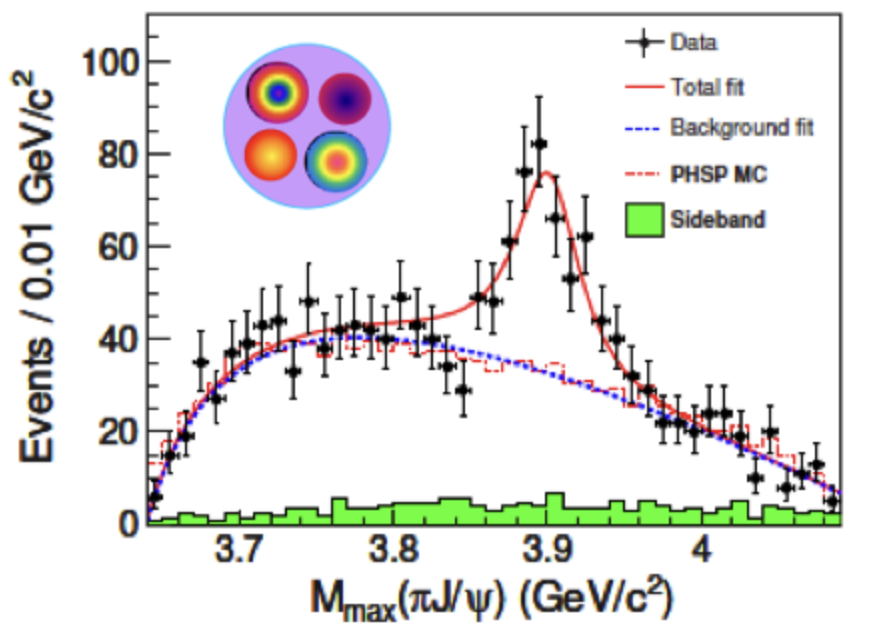 Dr. Sai using AI (large language model) : publish physics results immediately after data-taking
Dr. Sai v1: http://drsai.ihep.ac.cn
国科大 钱文斌
2024/12/14
37
Thank you for your attention!
国科大 钱文斌
2024/12/14
38
PRD102(2020)112003
arXiv:2406.03156
arXiv:2405.00098
Open charmed exotics
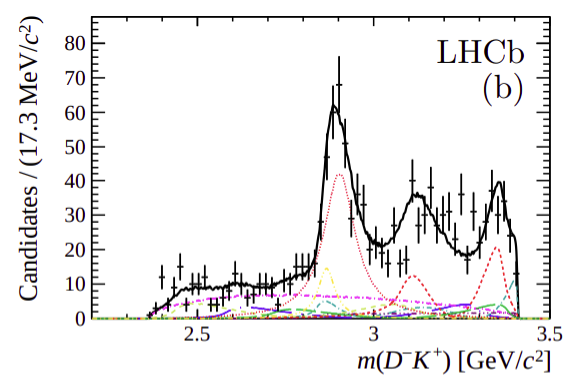 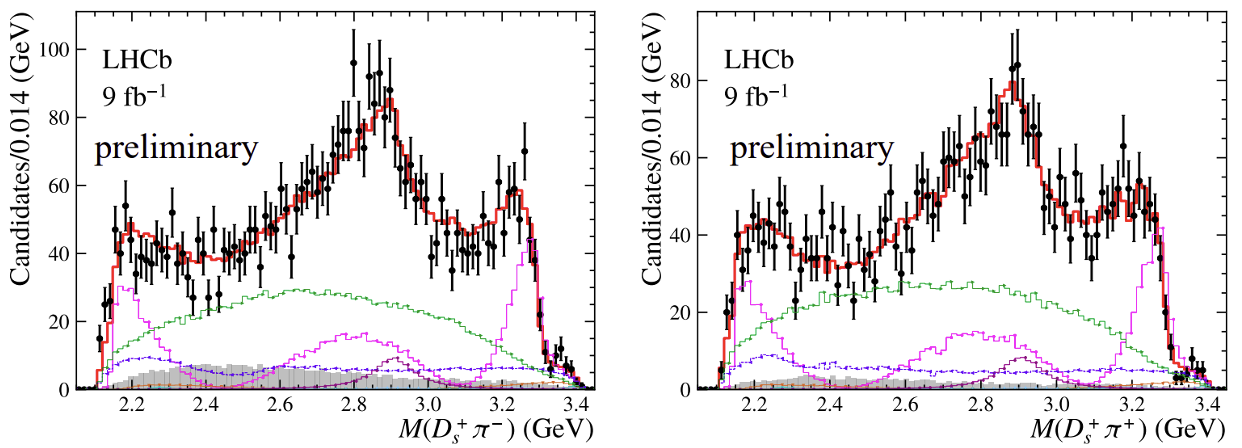 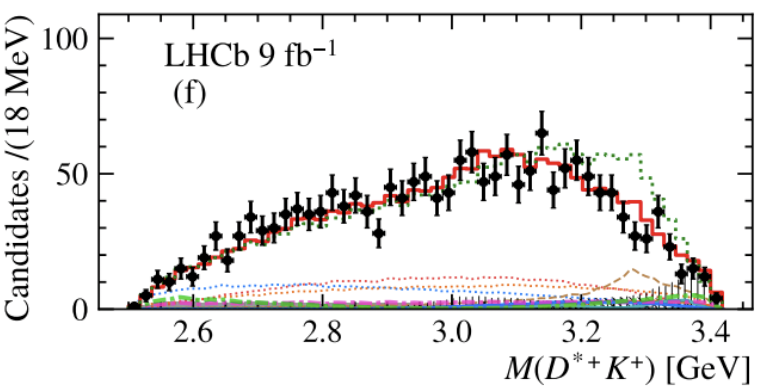 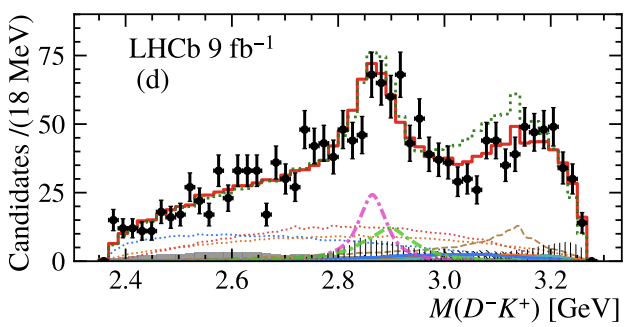 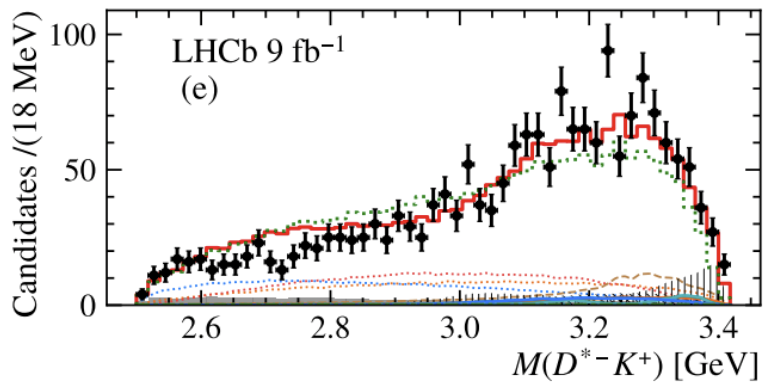 国科大 钱文斌
2024/12/14
39
21 years ago
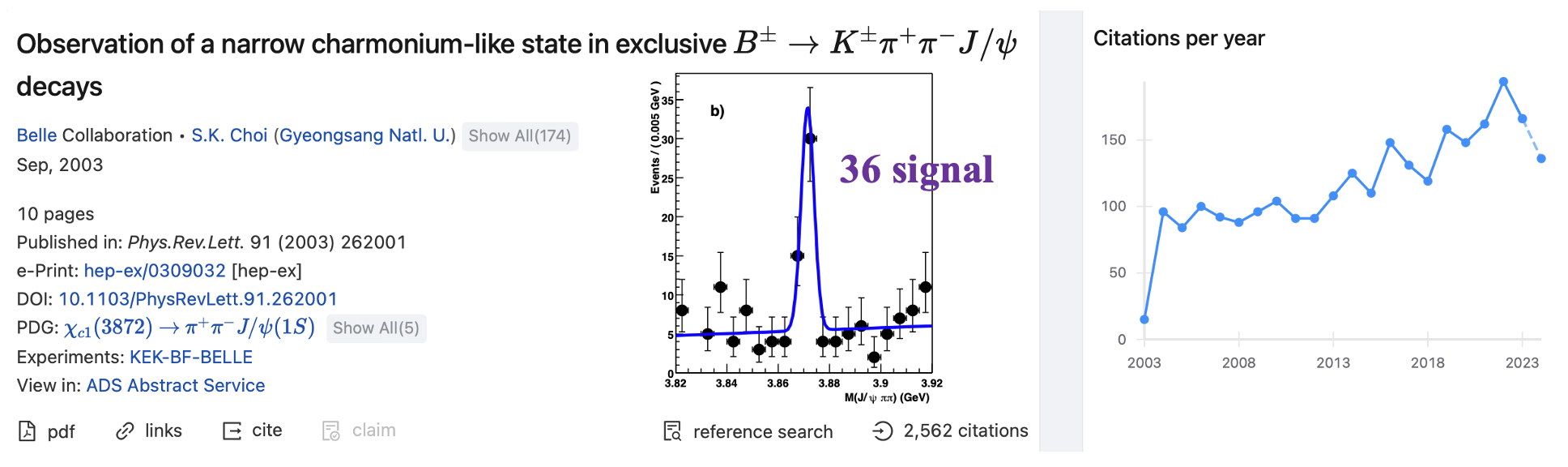 2562 citations
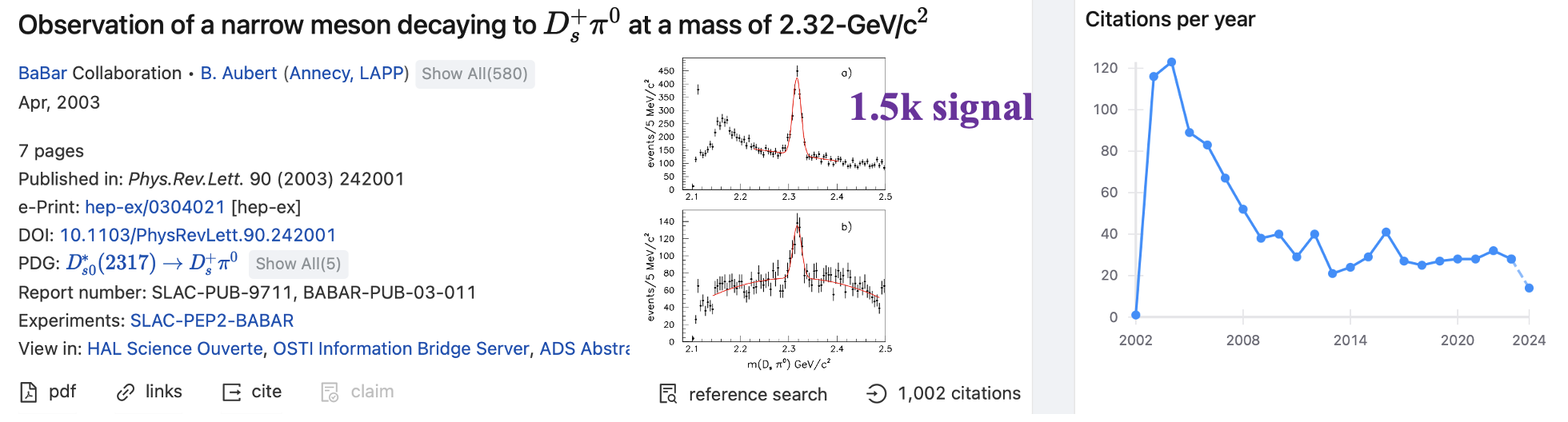 1002 citations
国科大 钱文斌
2024/12/14
40
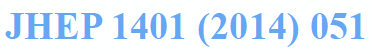 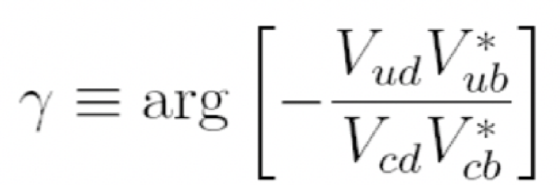 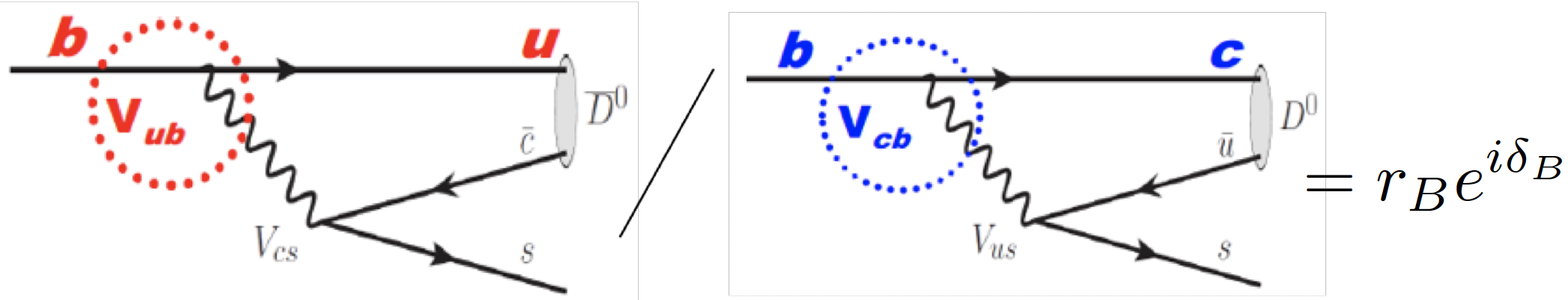 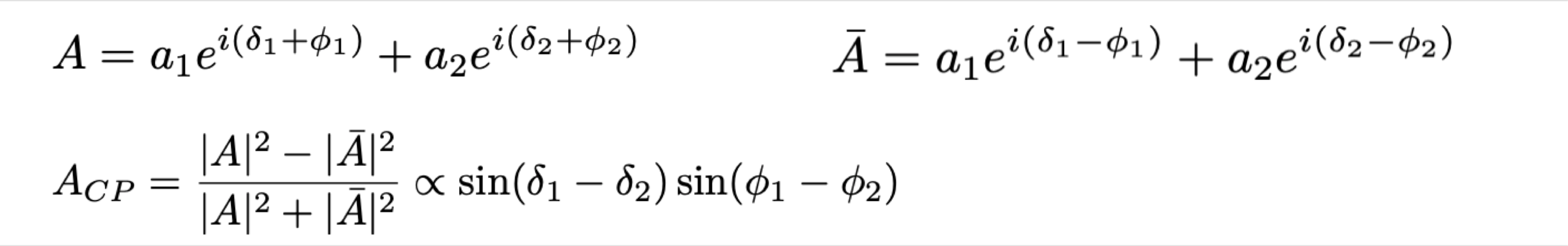 国科大 钱文斌
2024/12/14
41
PRL131(2023)161802
arXiv:2407.10913
Relative Precision
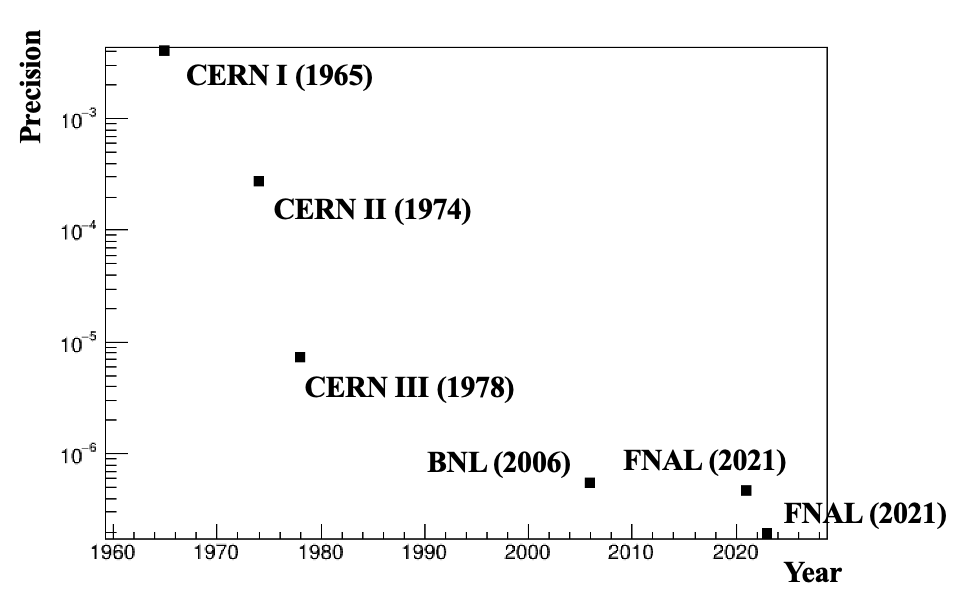 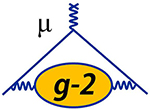 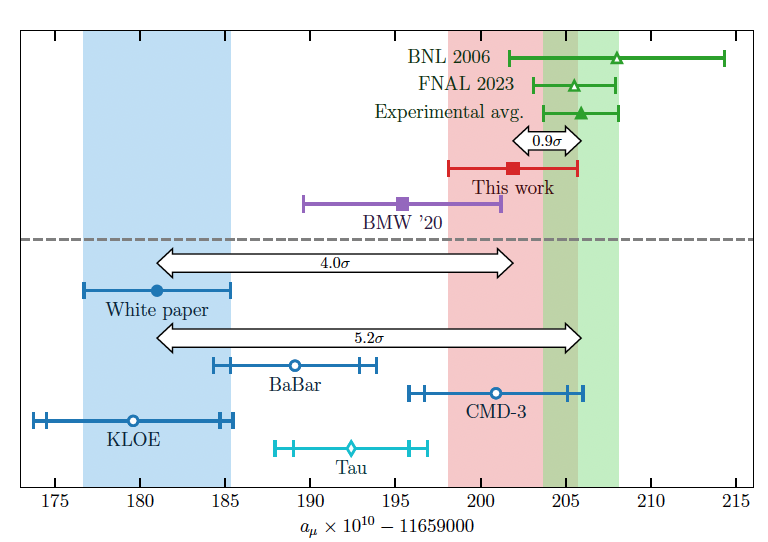 Lepton properties, however, QCD still important (HVP, HLbL etc.)
Method developed to understand QCD (lattice, dispersive relationship)
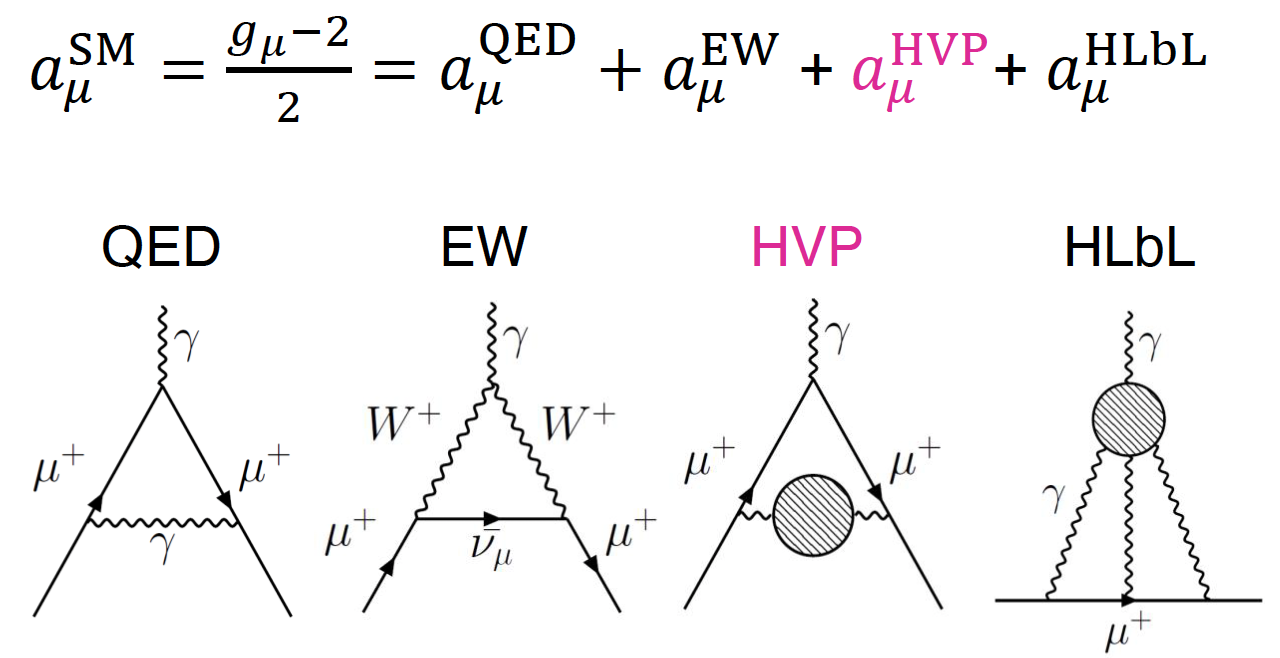 BESIII input
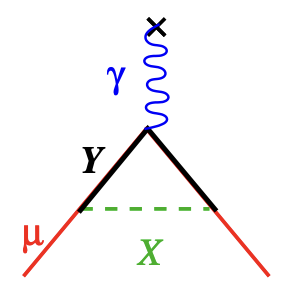 WIN-WIN SCENARIO
More in L.Y. Dai’s talk
国科大 钱文斌
2024/12/14
42
Importance of flavor and hadron physics
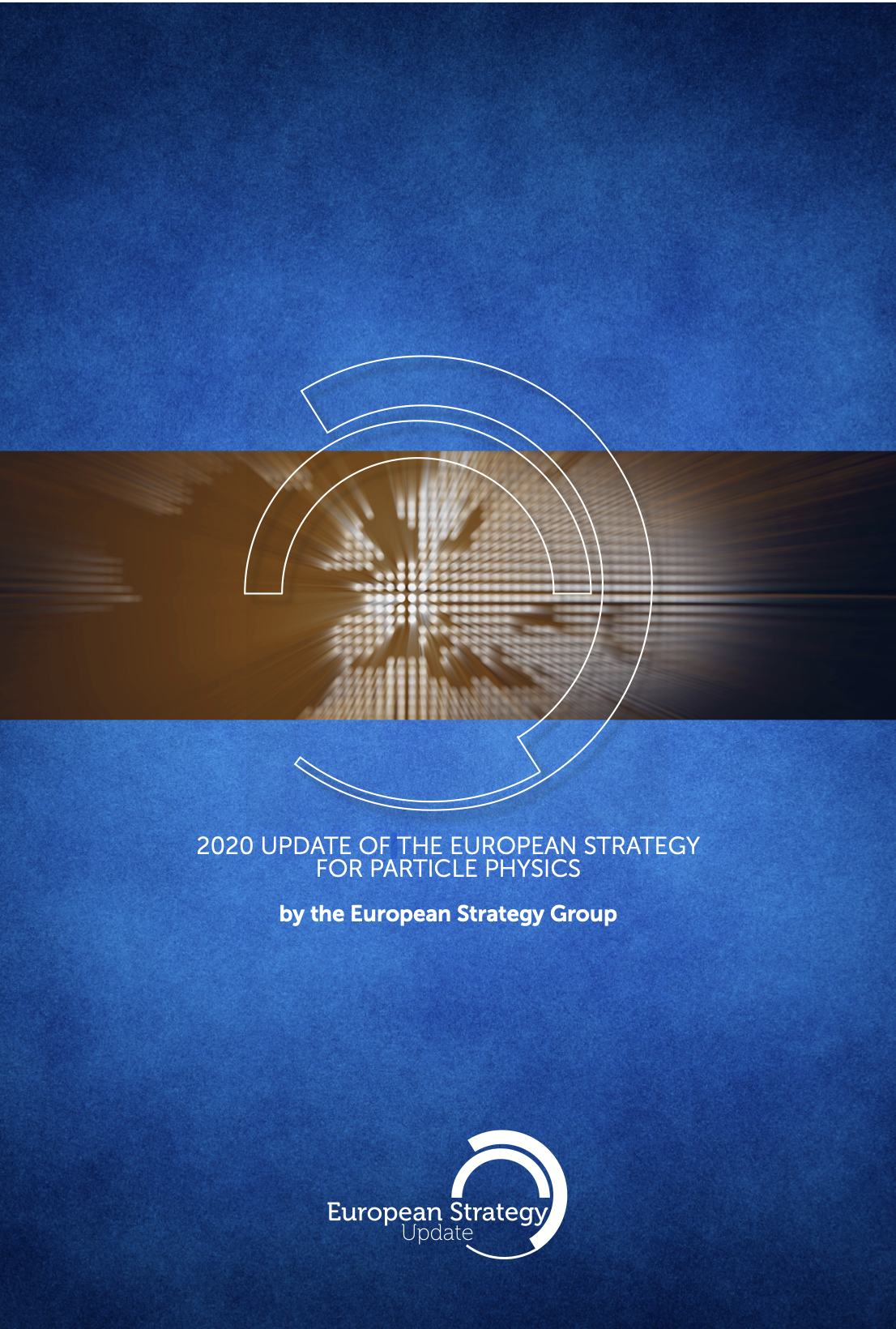 Three dedicated large detector experiments + many small experiments:  flavor and hadron physics, key program of high energy physics
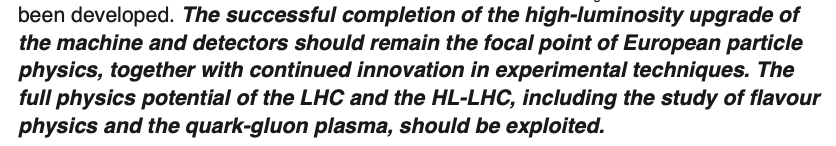 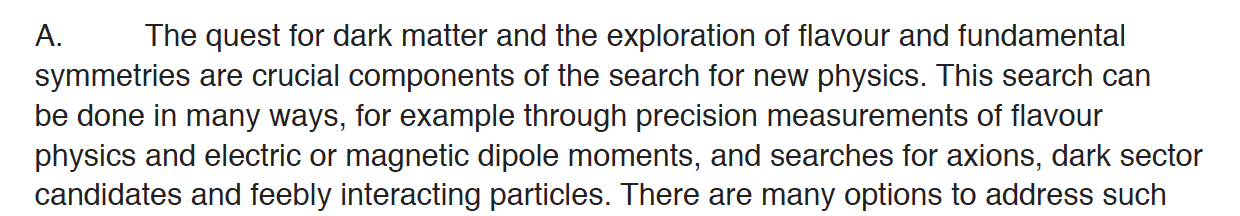 国科大 钱文斌
2024/12/14
43
Properties extensively studied, usually leading to different conclusions
Molecular like
Charmonium like
+
+
+
Can we determine contributions of different components?
国科大 钱文斌
2024/12/14
44
LFV searches
No matter the results from LFU, still extremely important to search for LFV
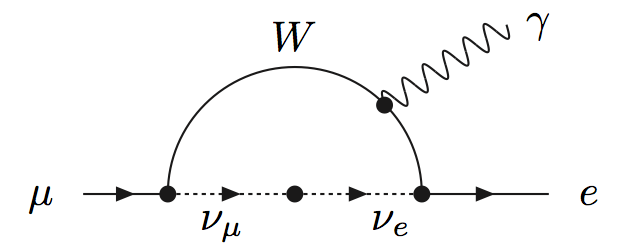 SM contributions negligible
Currently negative results
Future experiments from COMET, Mu2e, Mu3e, Belle II, LHCb, ATLAS, CMS and BESIII will further improve their strength to NP
More in X.Q. Hao’s talk
国科大 钱文斌
2024/12/14
45
arXiv:2405.17347
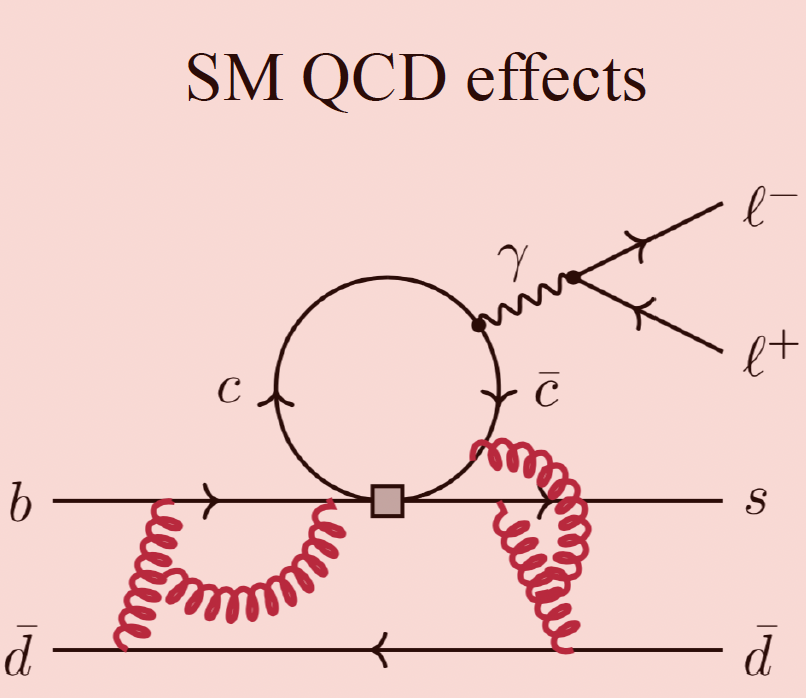 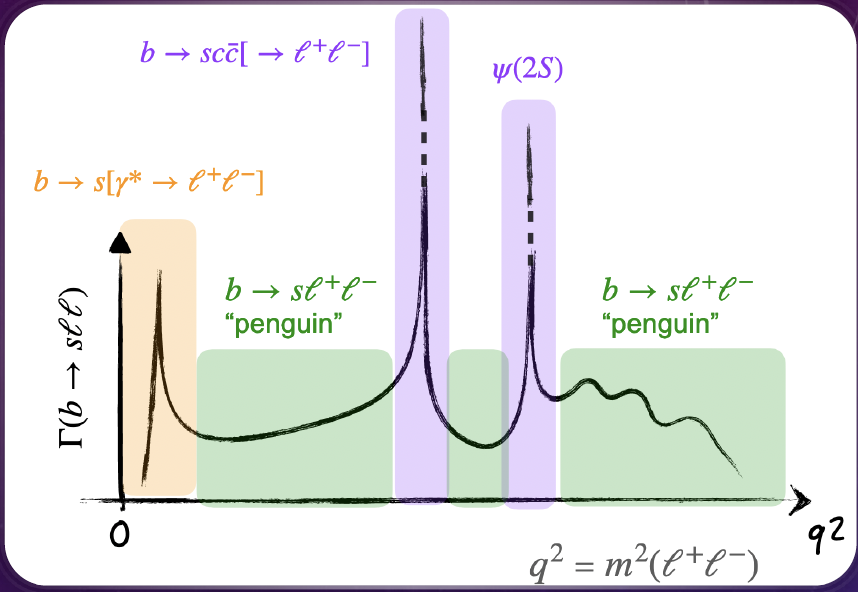 Crucial: to understand charm loop contribution
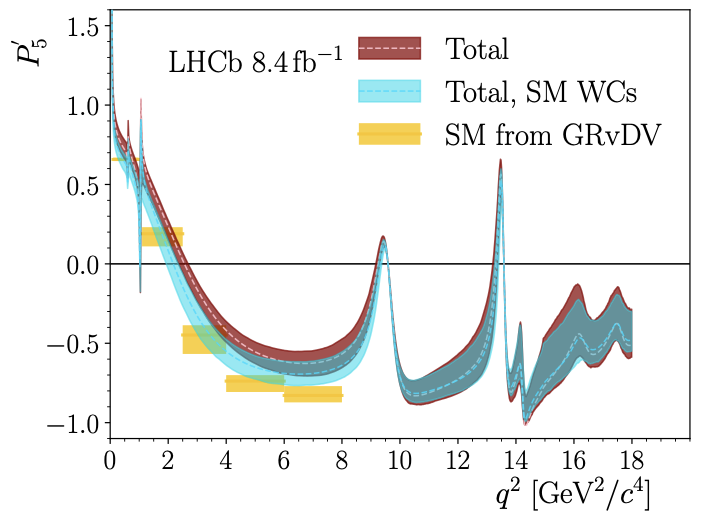 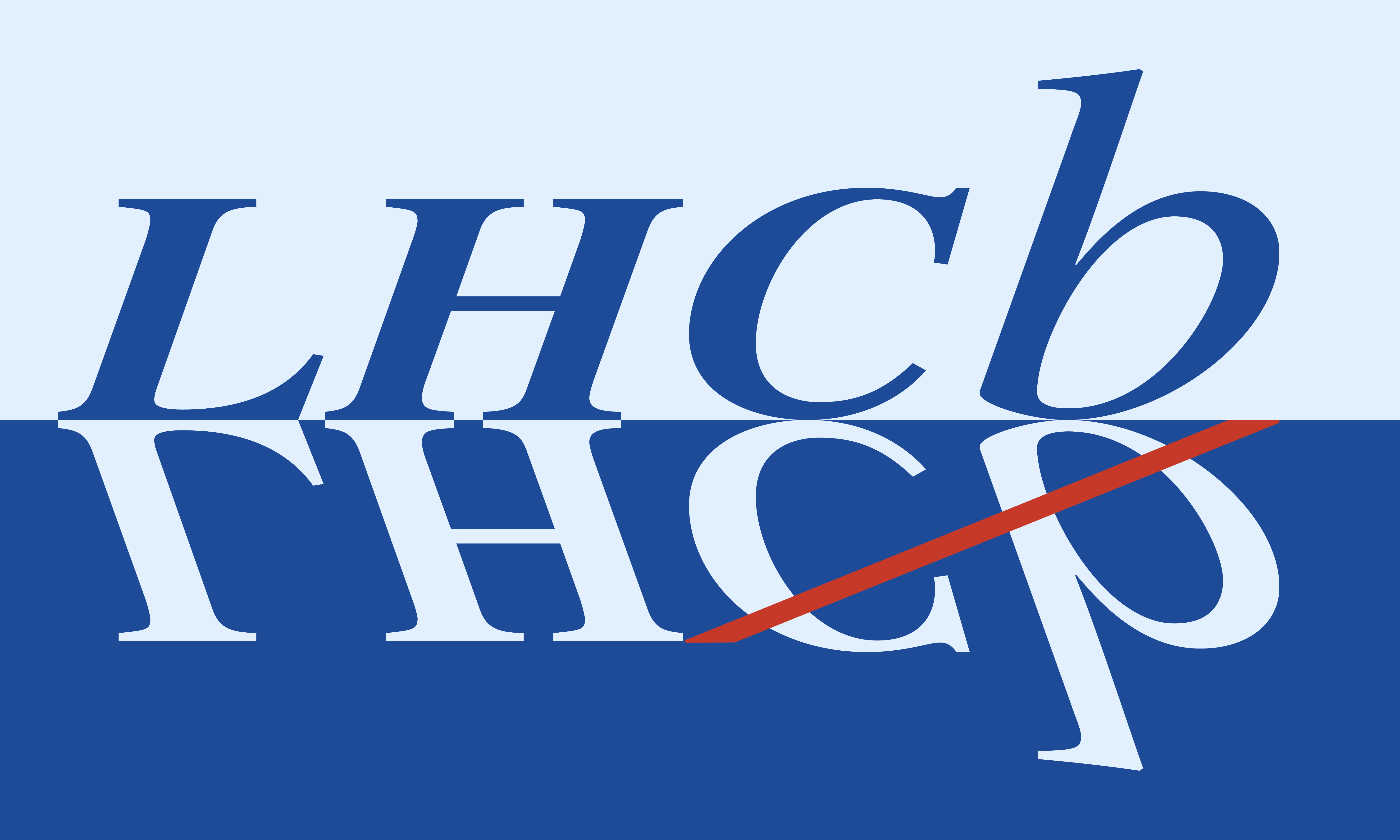 Details see backup slides
国科大 钱文斌
2024/12/14
46
inclusive tag
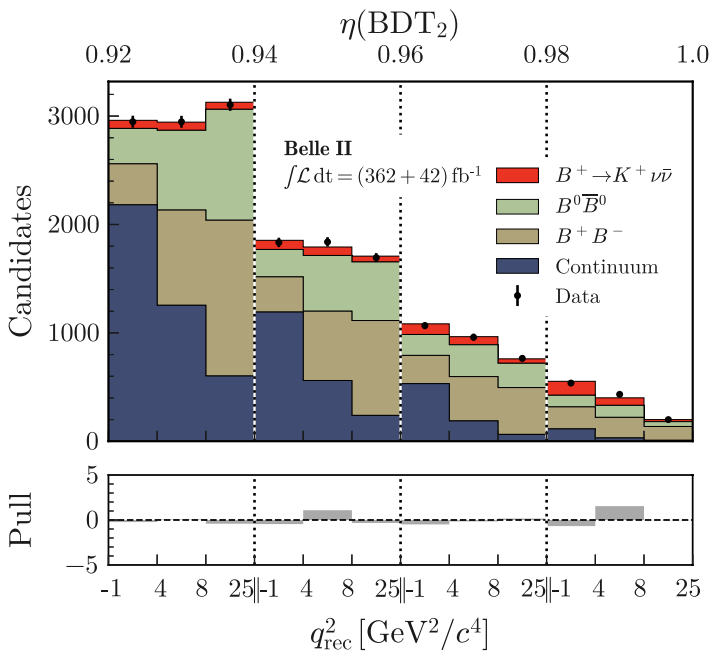 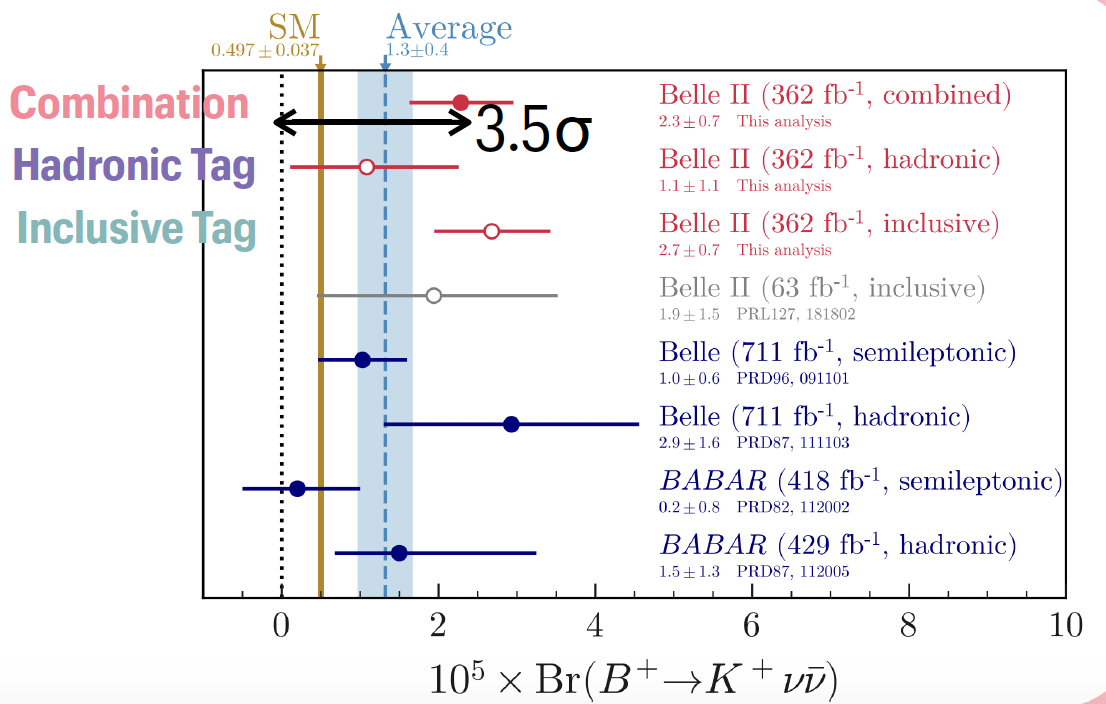 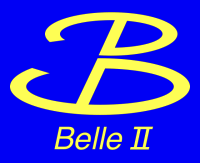 More in X.B. Yuan’s talk
国科大 钱文斌
2024/12/14
47
arXiv: 2402.17260
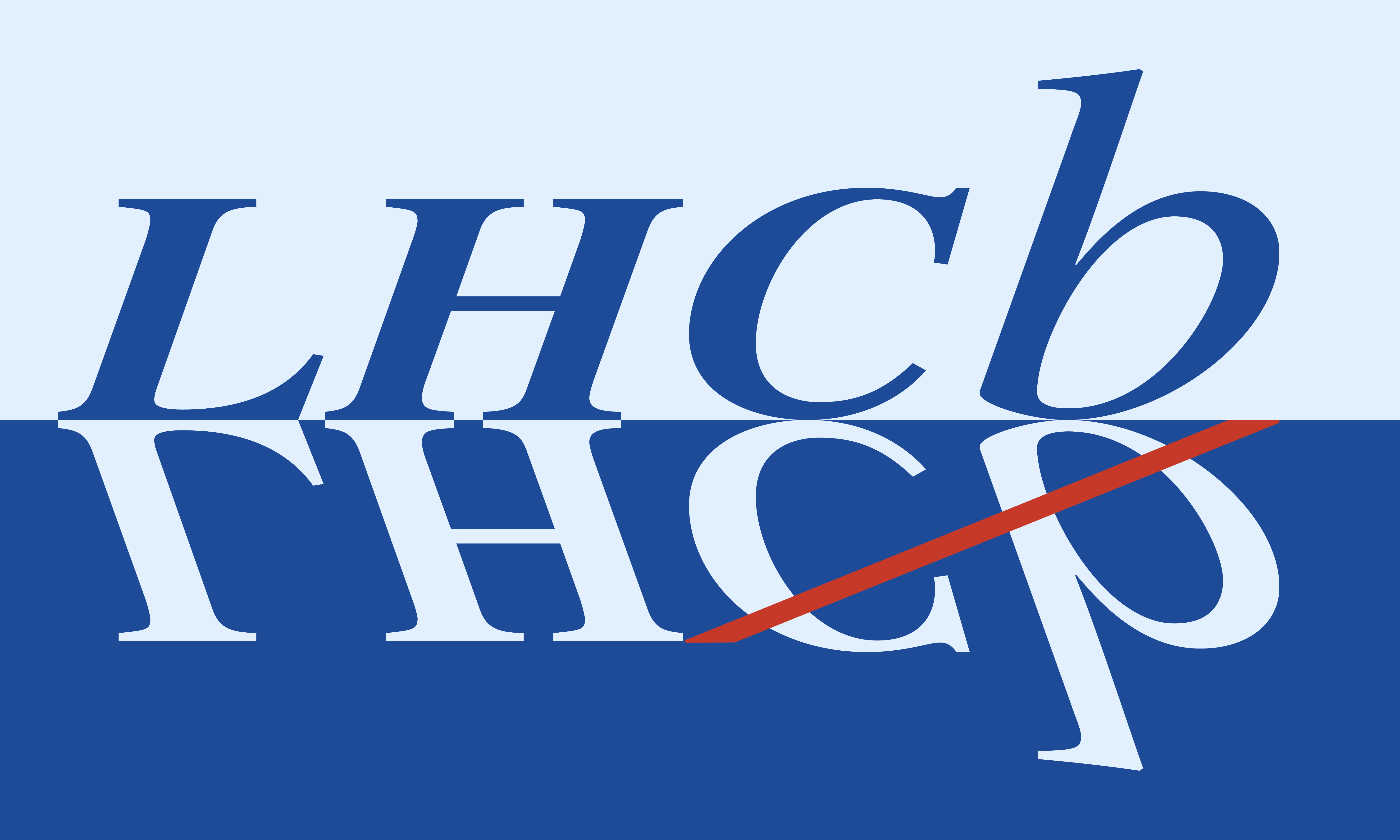 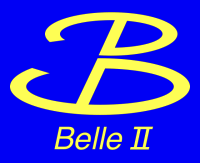 VS
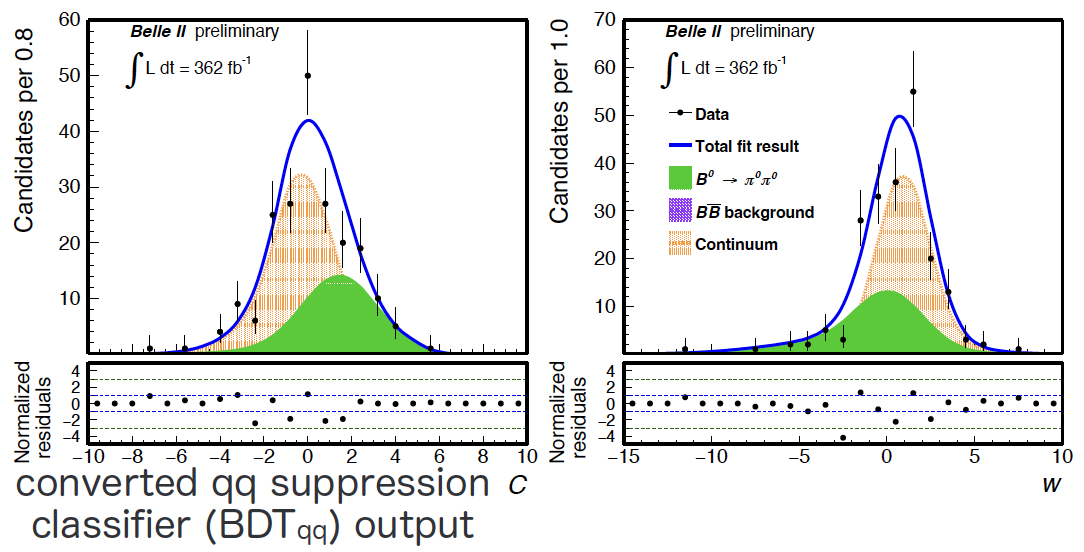 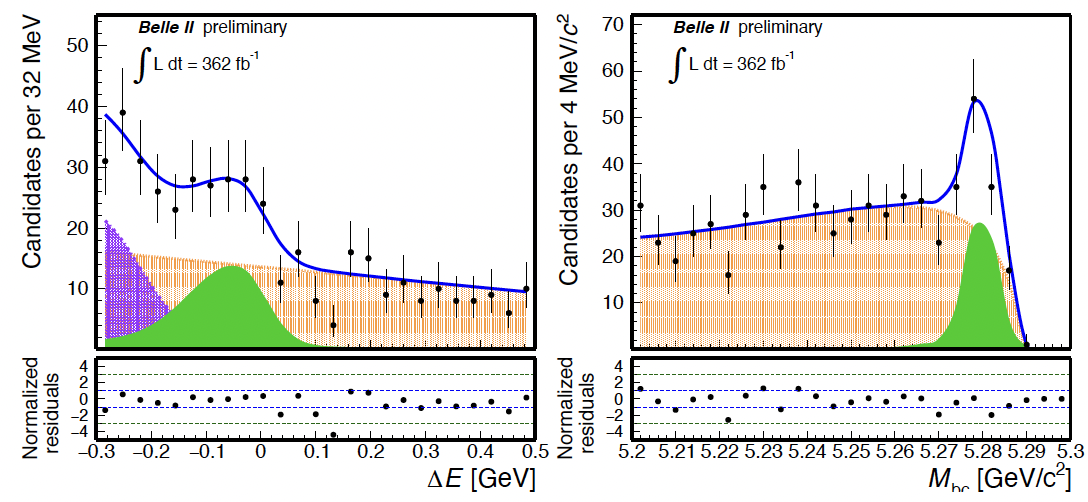 wrong tag
VS. world average
Branching fraction lower than WA, however still larger than pQCD and QCDF predictions
国科大 钱文斌
2024/12/14
48
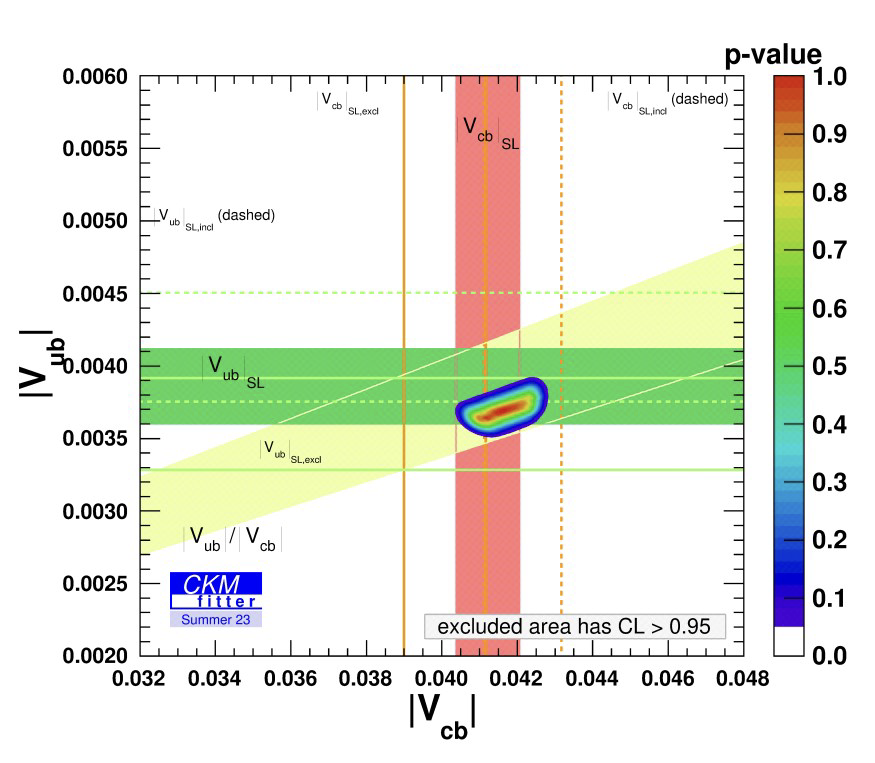 Long standing tension: inclusive vs exclusive 
New light shed on the issue:
inclusive
exclusive
Different form factor parameterizations (BGL and CLN) show consistent results
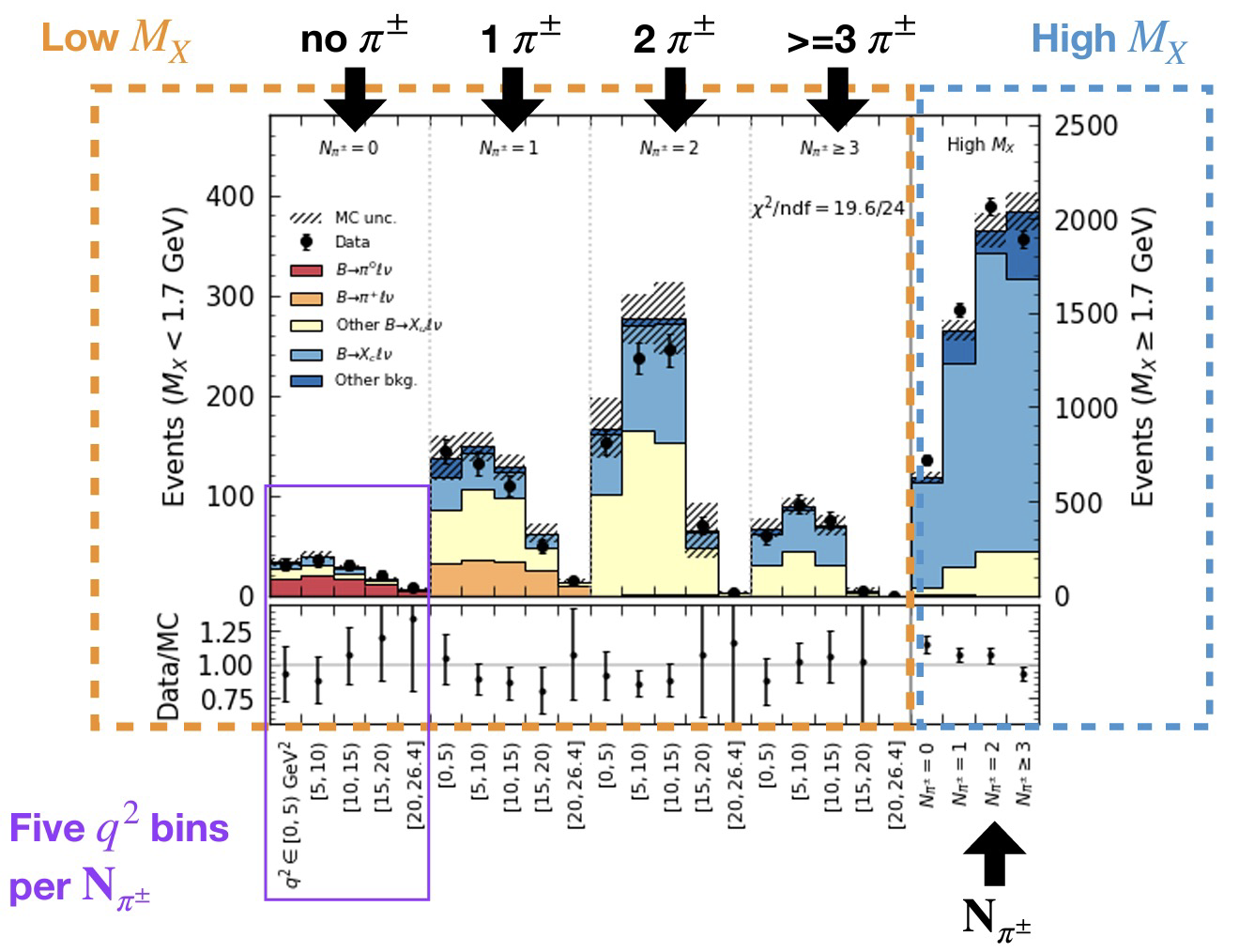 Right direction towards solving the tension?
国科大 钱文斌
2024/12/14
49
Baryon states
LHC: massive production of mesons and baryons
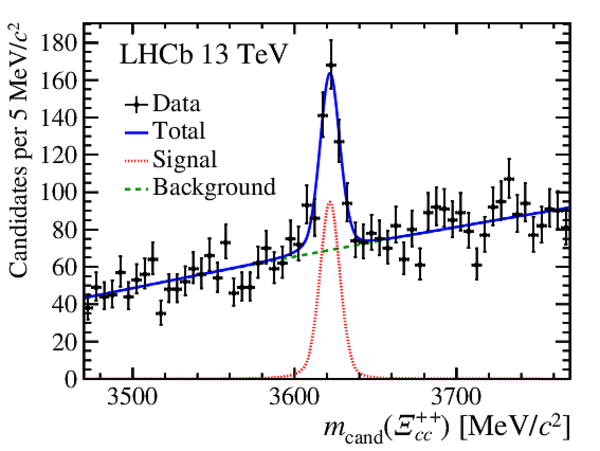 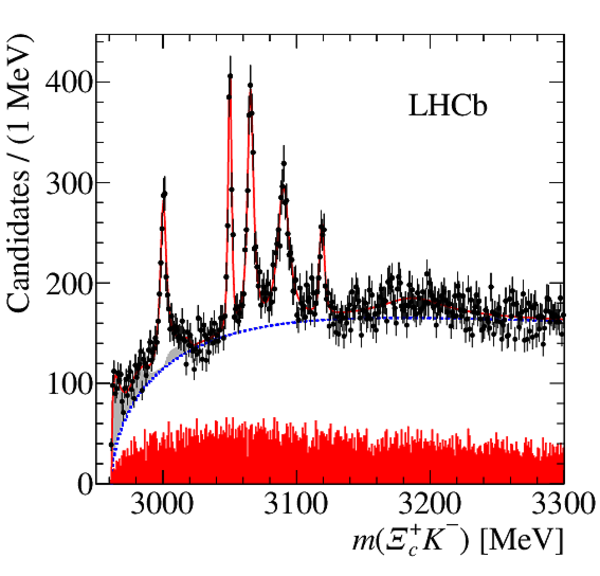 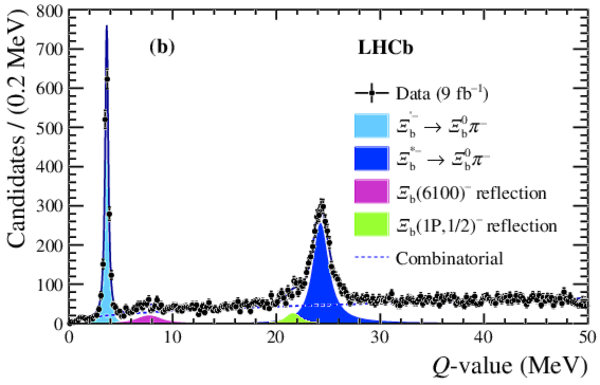 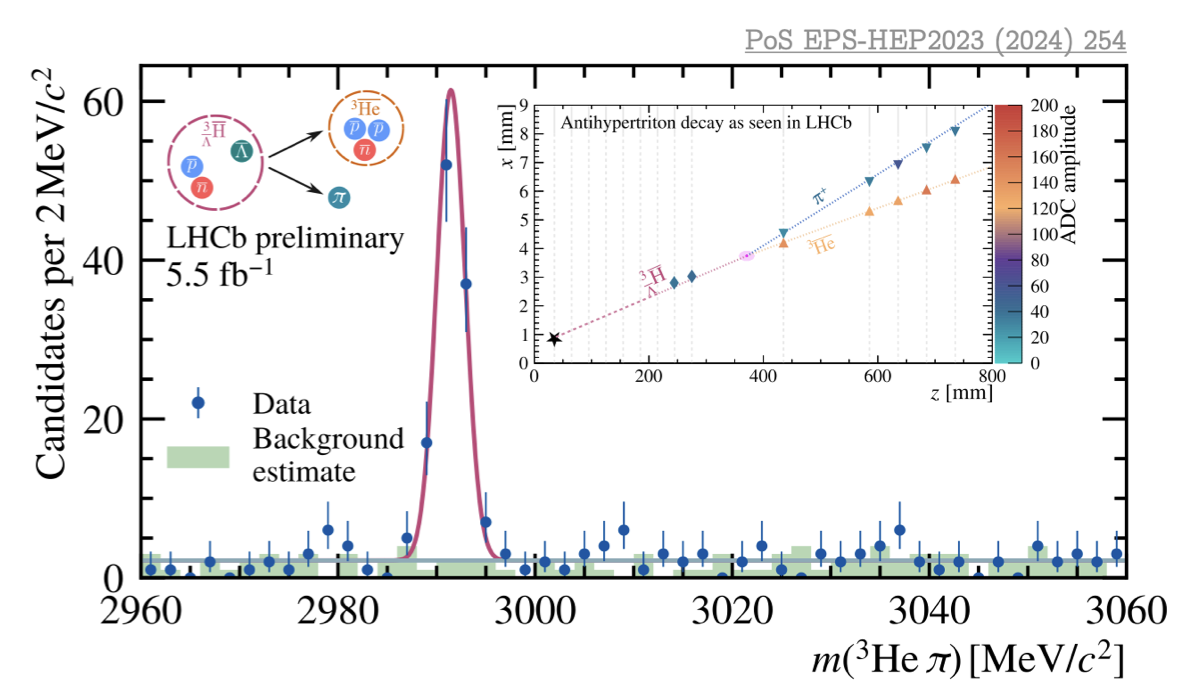 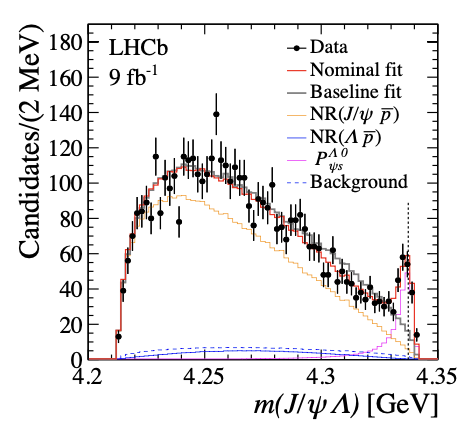 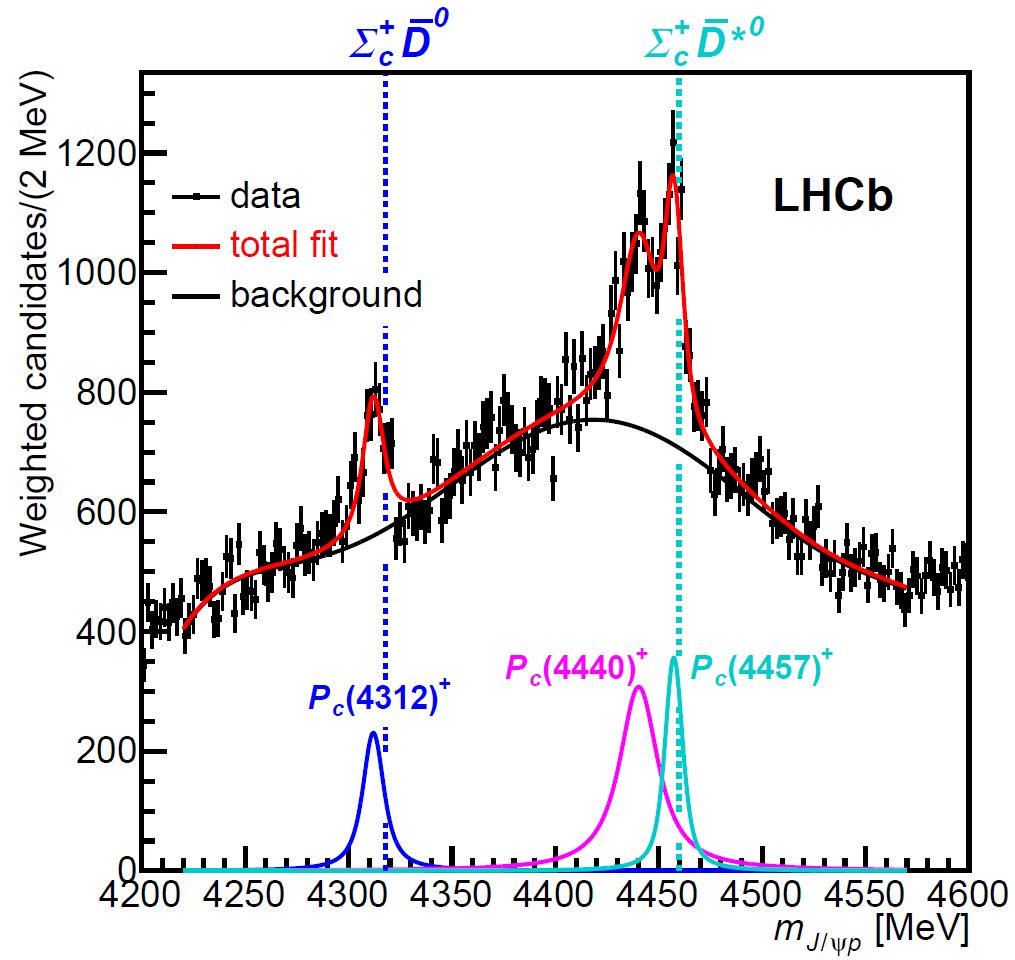 pentaquark
pentaquark
国科大 钱文斌
2024/12/14
50